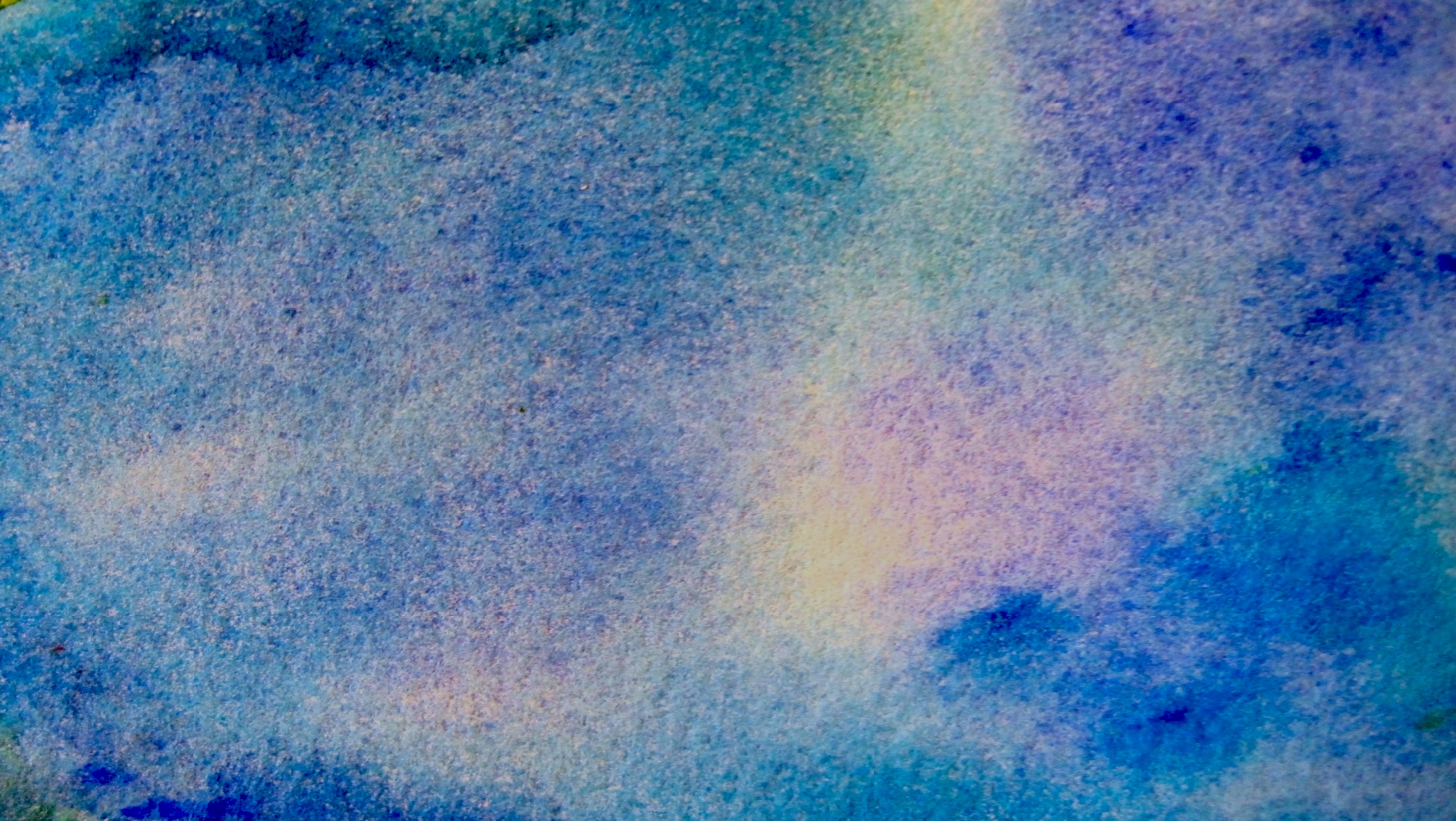 Human Activity & Global Climate Change
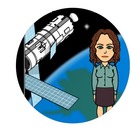 By: Mrs. Proton Priest
What is the Greenhouse Effect?
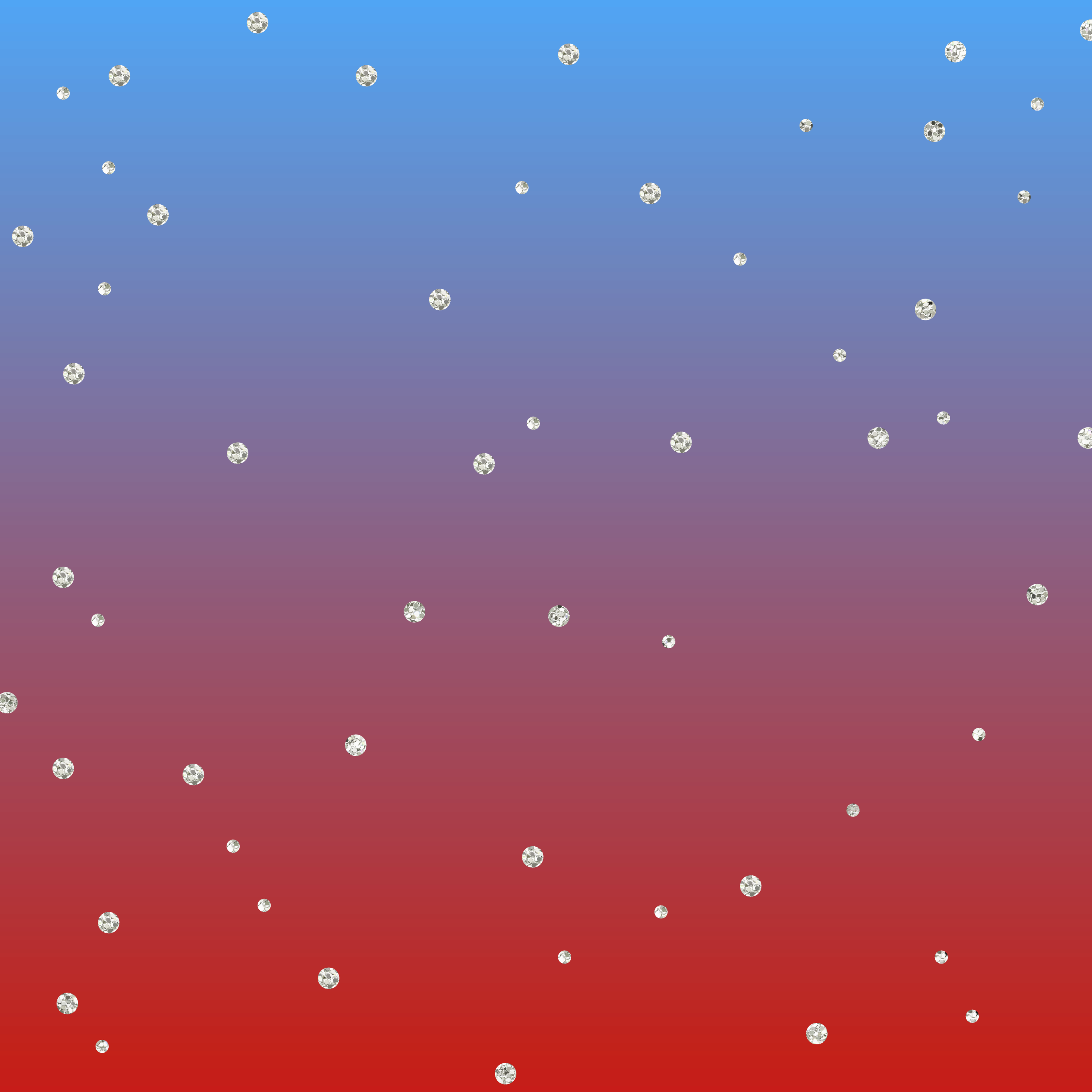 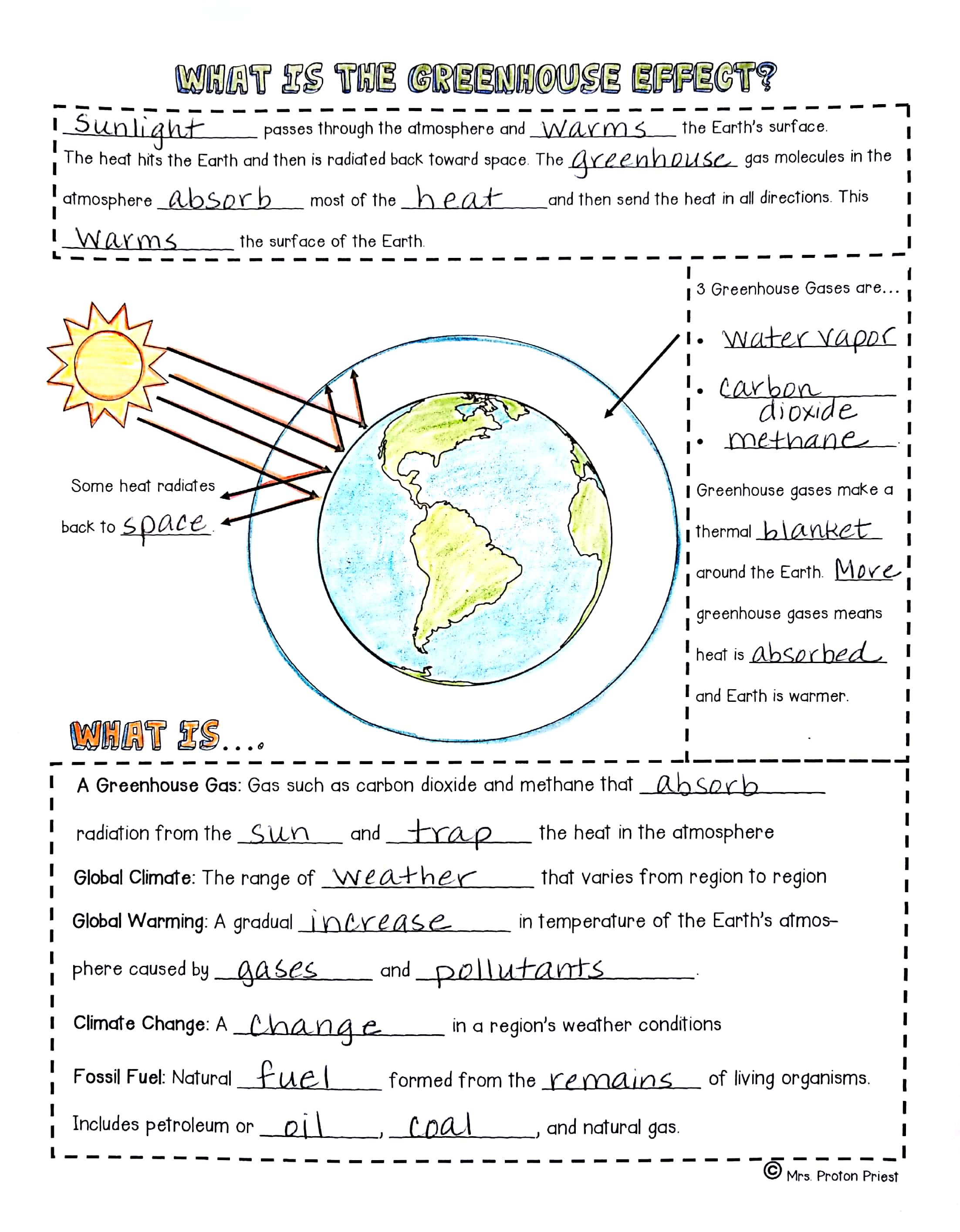 Start here
Fill in your sketch notes. The words you need to write are underlined.
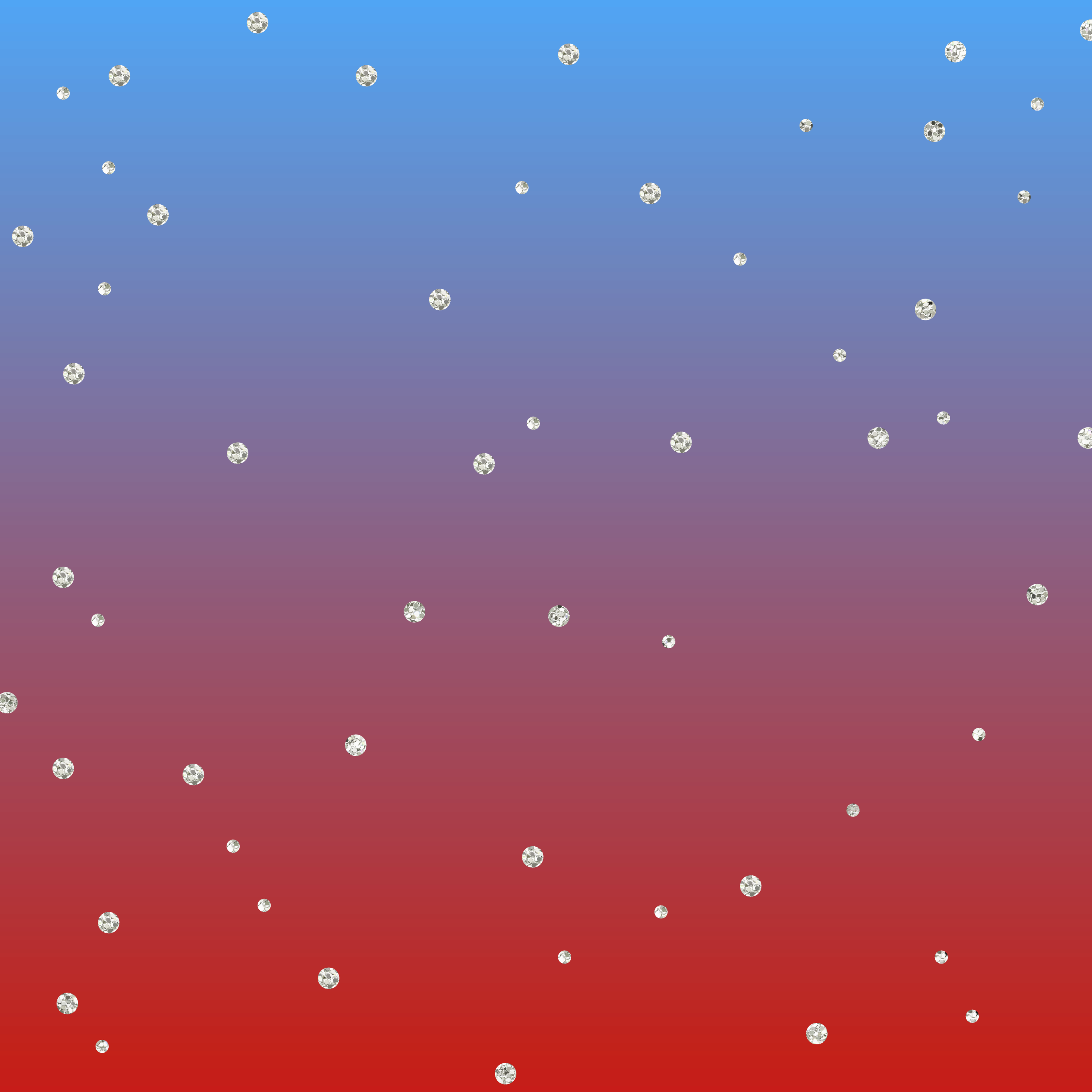 What is the Greenhouse Effect?
Sunlight passes through the atmosphere and warms the Earth’s surface. 

The heat hits the Earth and then is radiated back toward space.
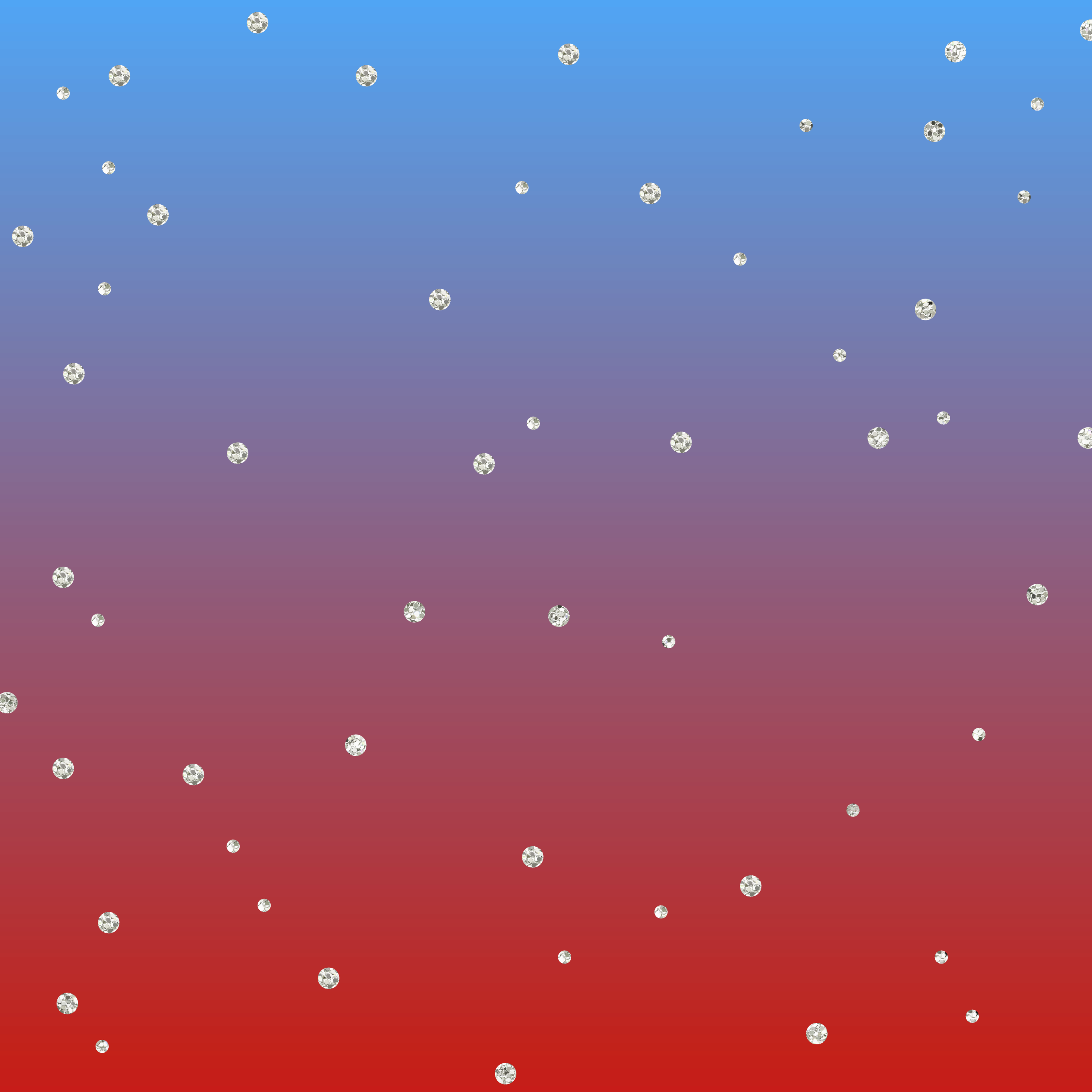 What is the Greenhouse Effect?
The greenhouse gas molecules in the 
atmosphere absorb most of the heat and then 
send the heat in all directions. This 
warms the surface of the Earth.
What is the Greenhouse Effect?
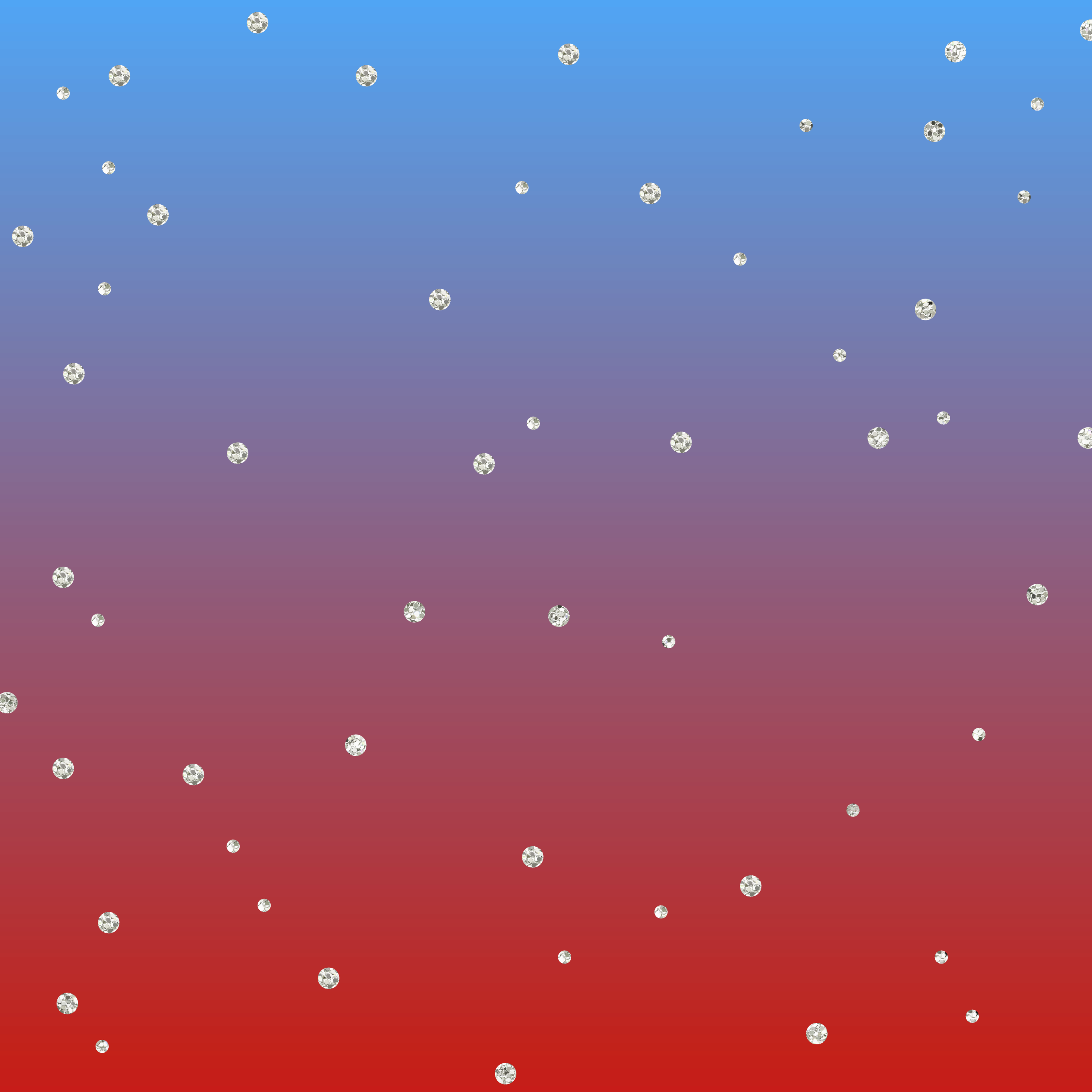 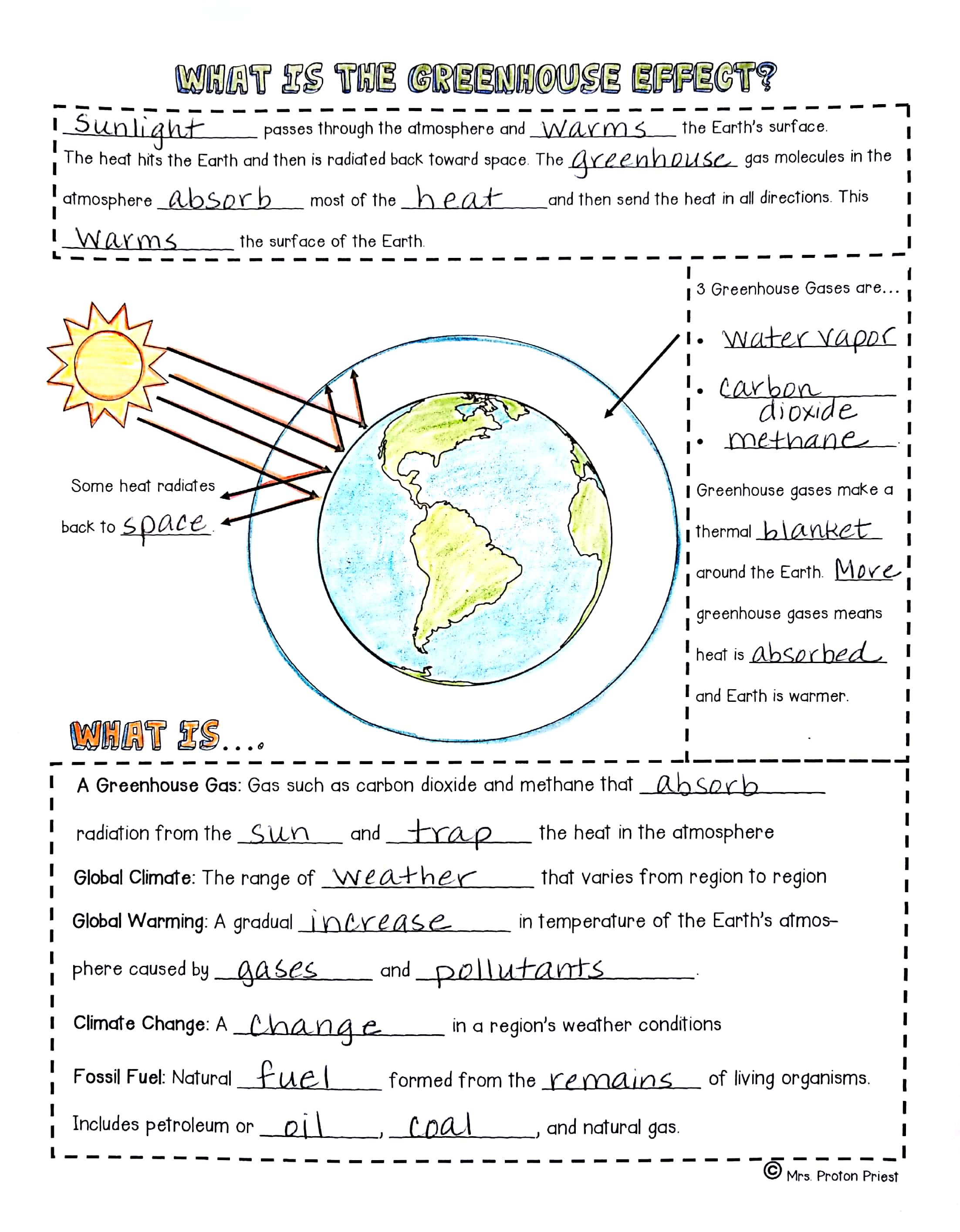 Now go here
Fill in your sketch notes. The words you need to write are underlined.
What is the Greenhouse Effect?
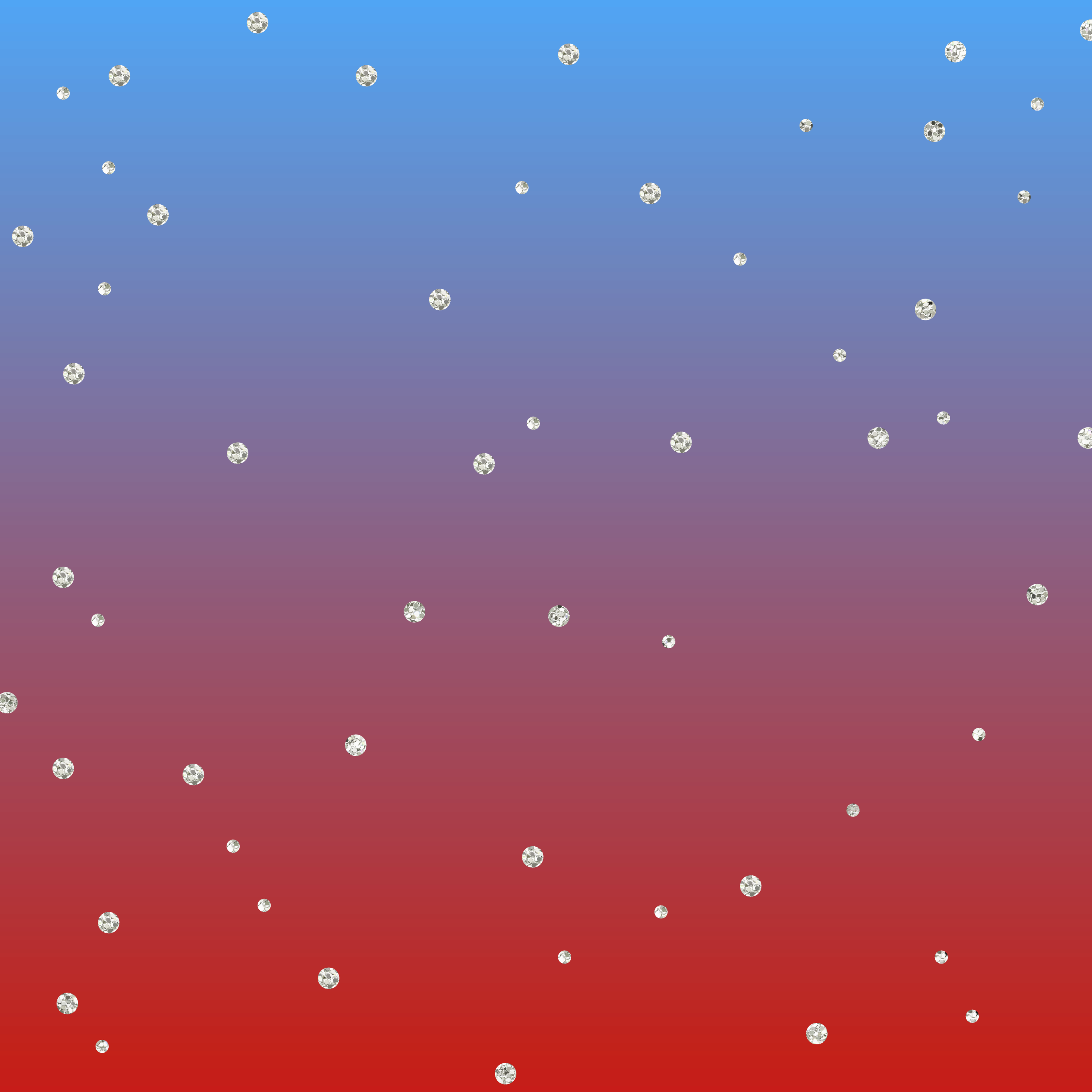 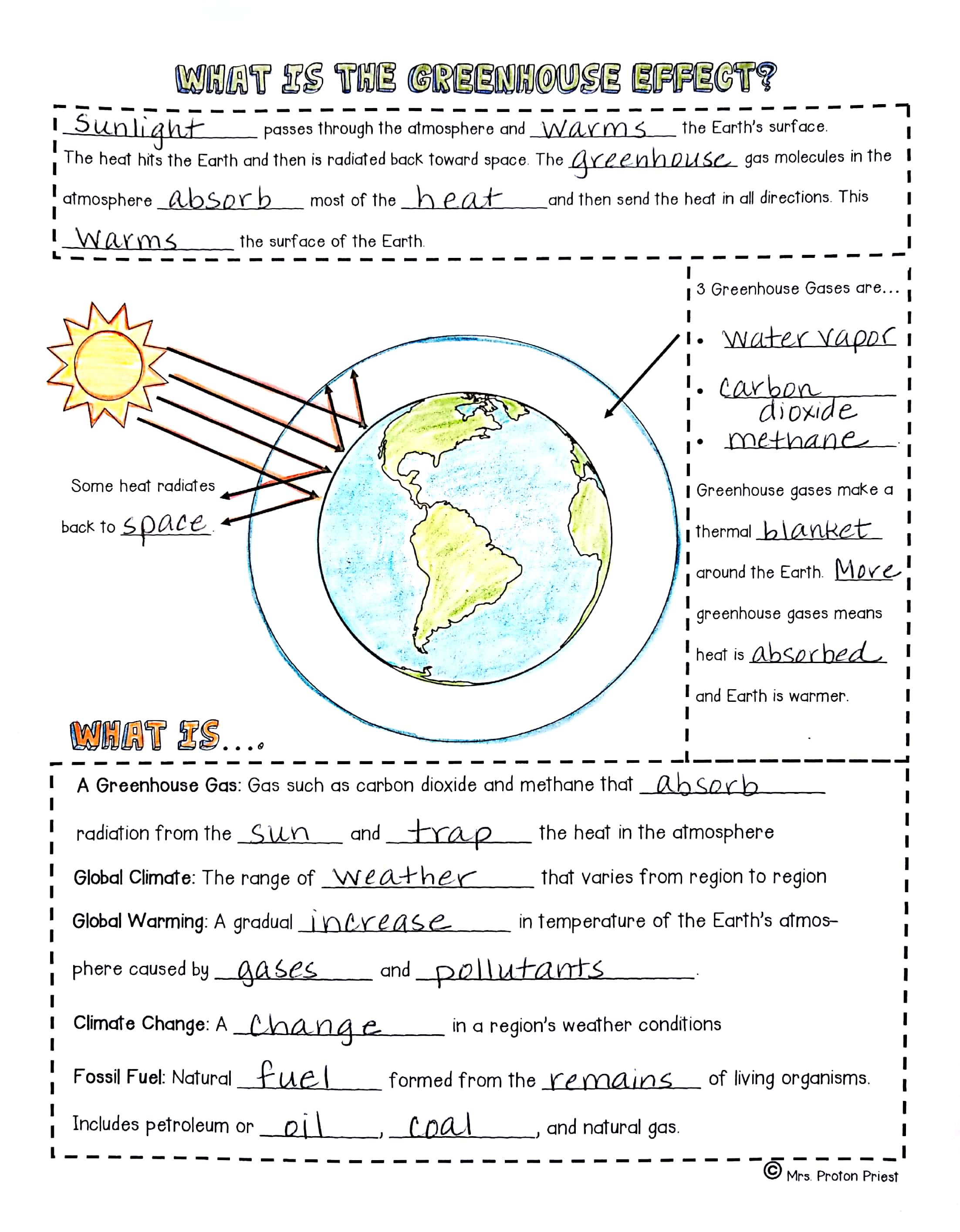 Some heat radiates back to space.
3 Greenhouse Gases are…
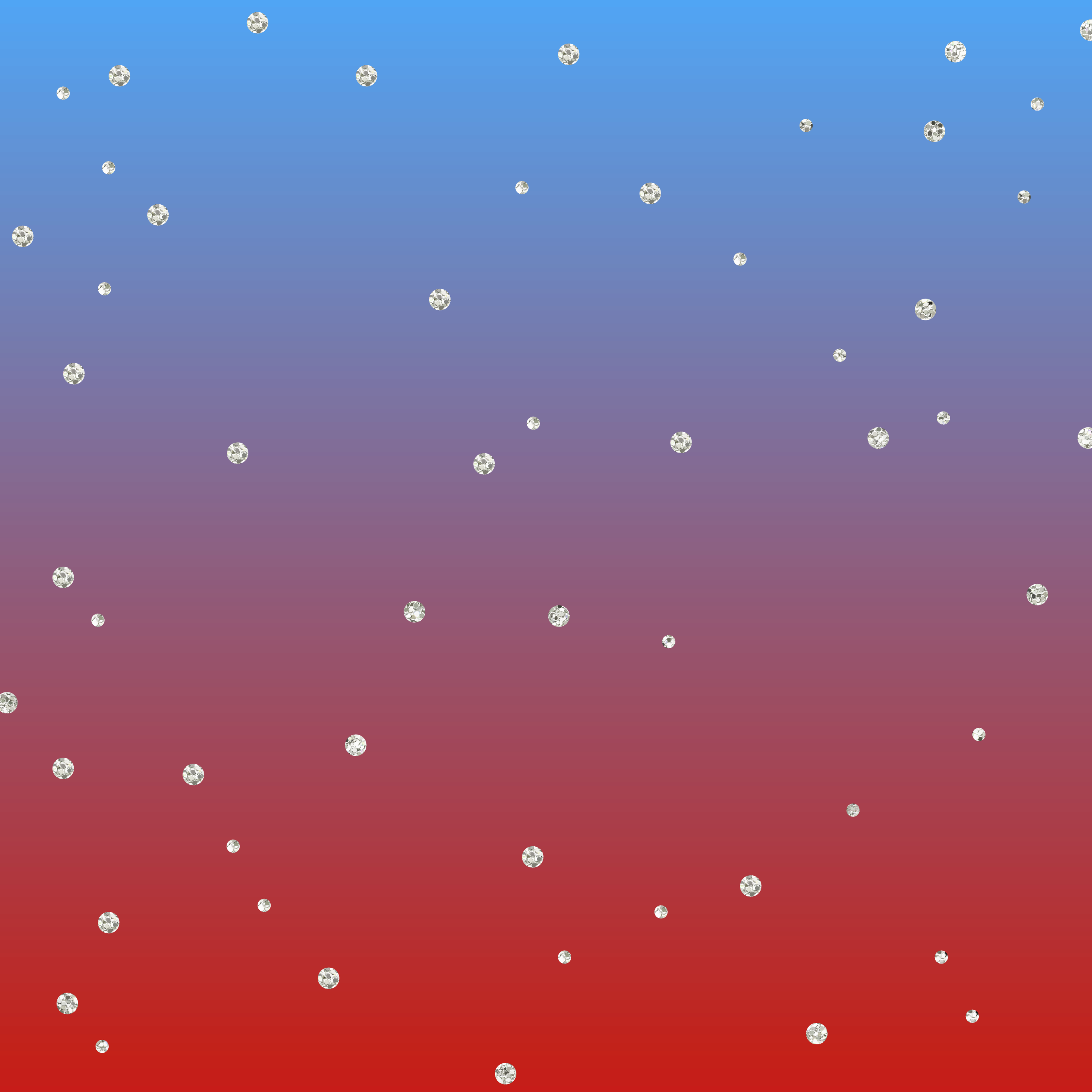 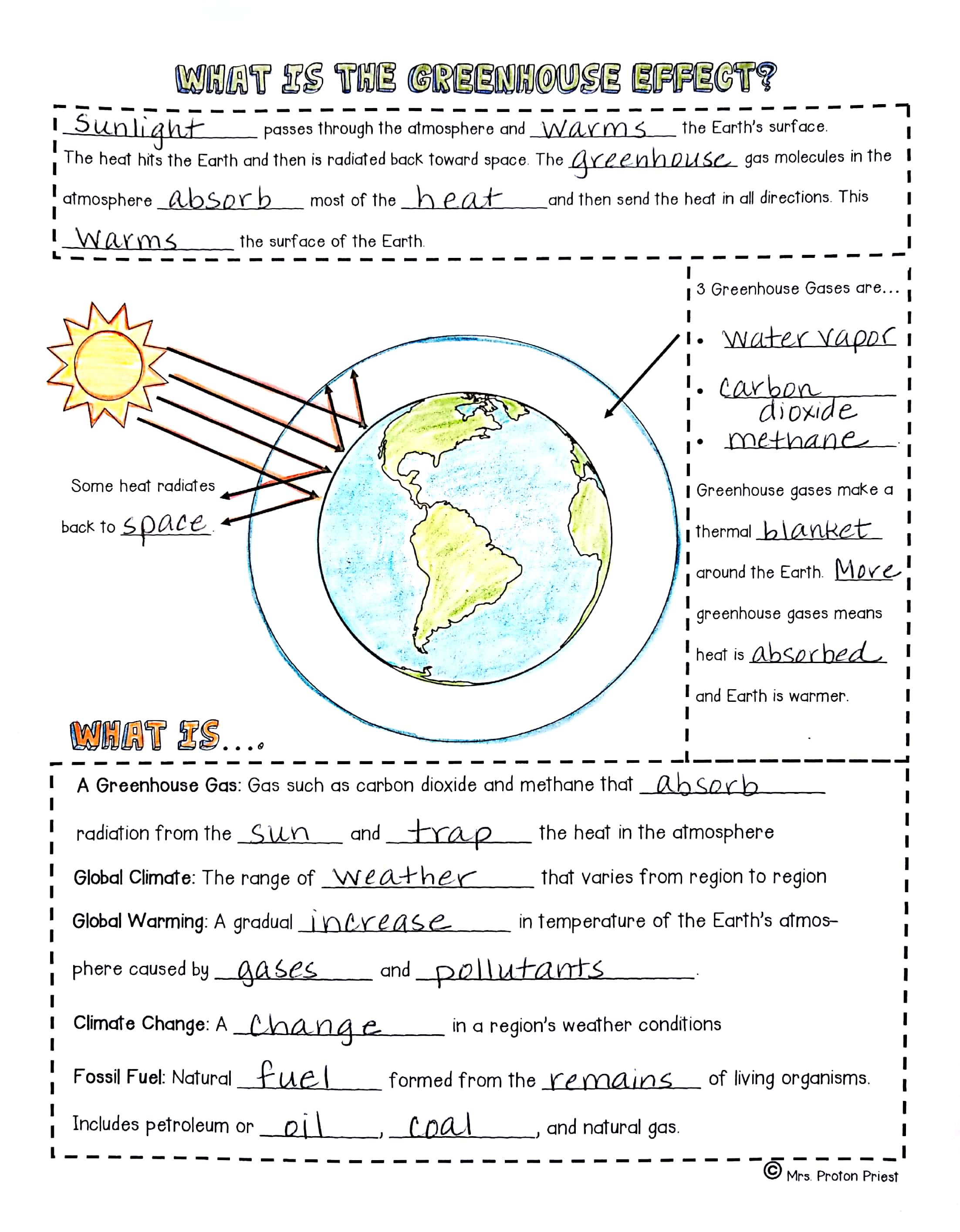 Now go here
Fill in your sketch notes. The words you need to write are underlined.
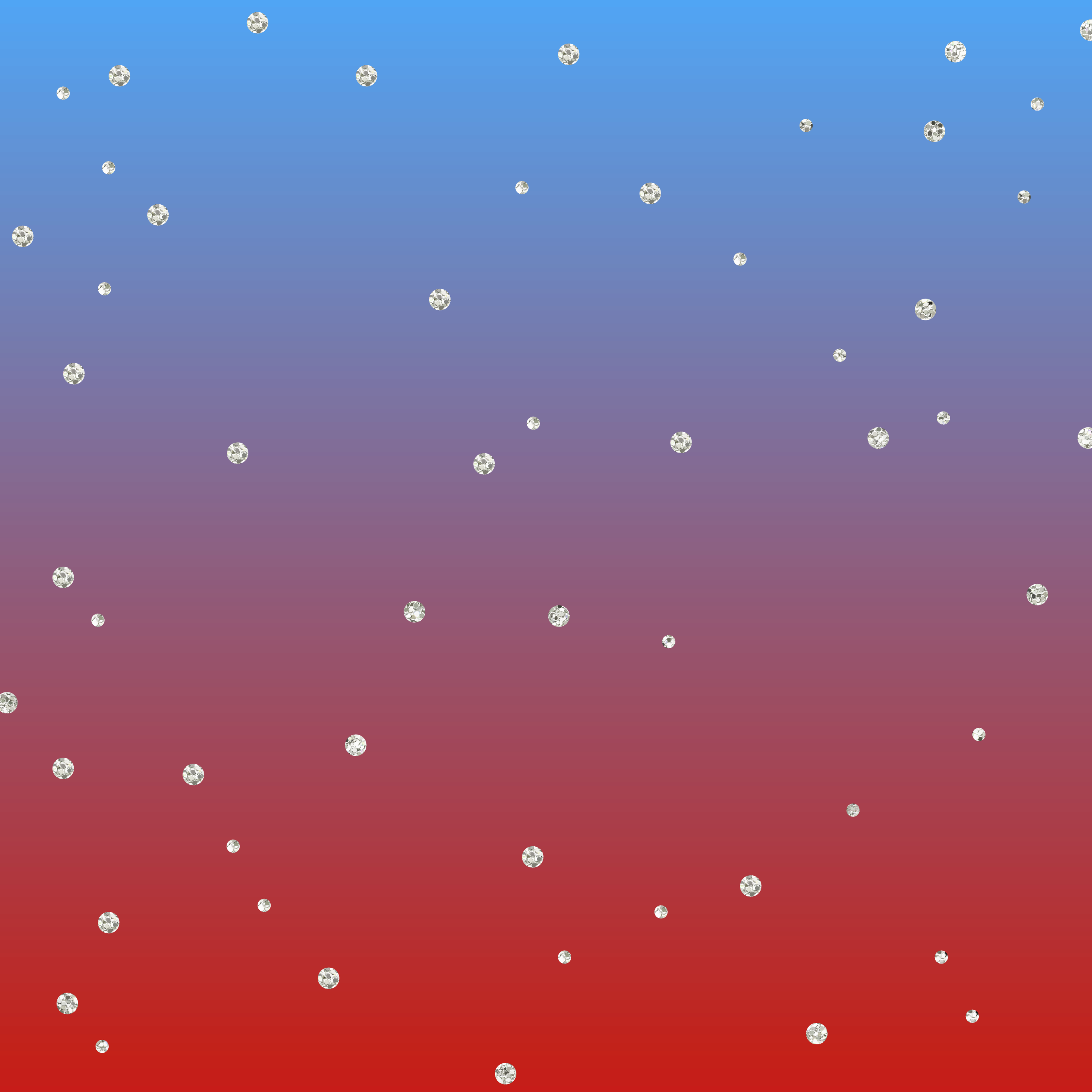 3 Greenhouse Gases are..
Water vapor
Carbon dioxide
Methane
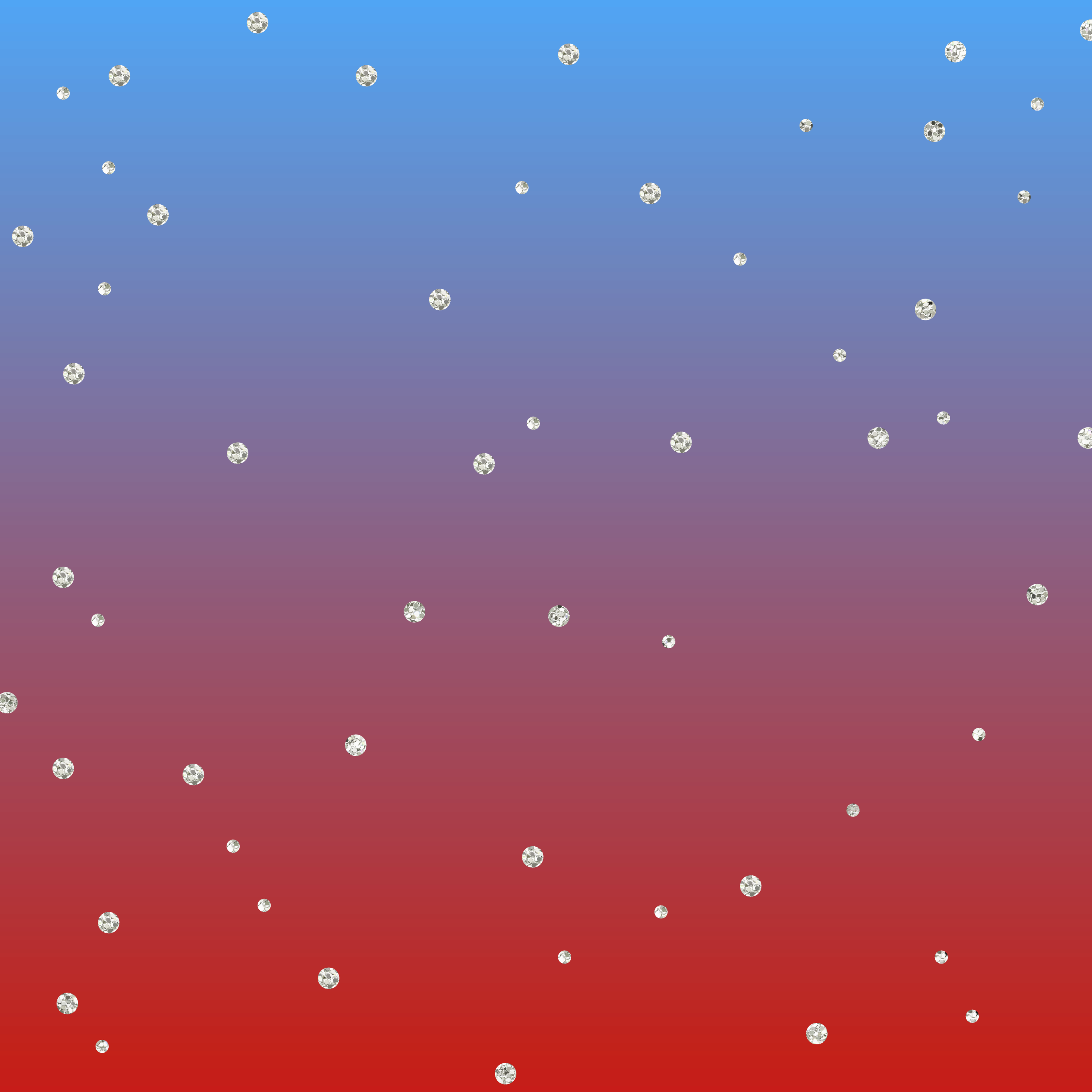 Greenhouse Gases are..
Greenhouse gases make a 
thermal blanket around the Earth. More greenhouse gases mean 
heat is absorbed 
and Earth is warmer.
3 Greenhouse Gases are…
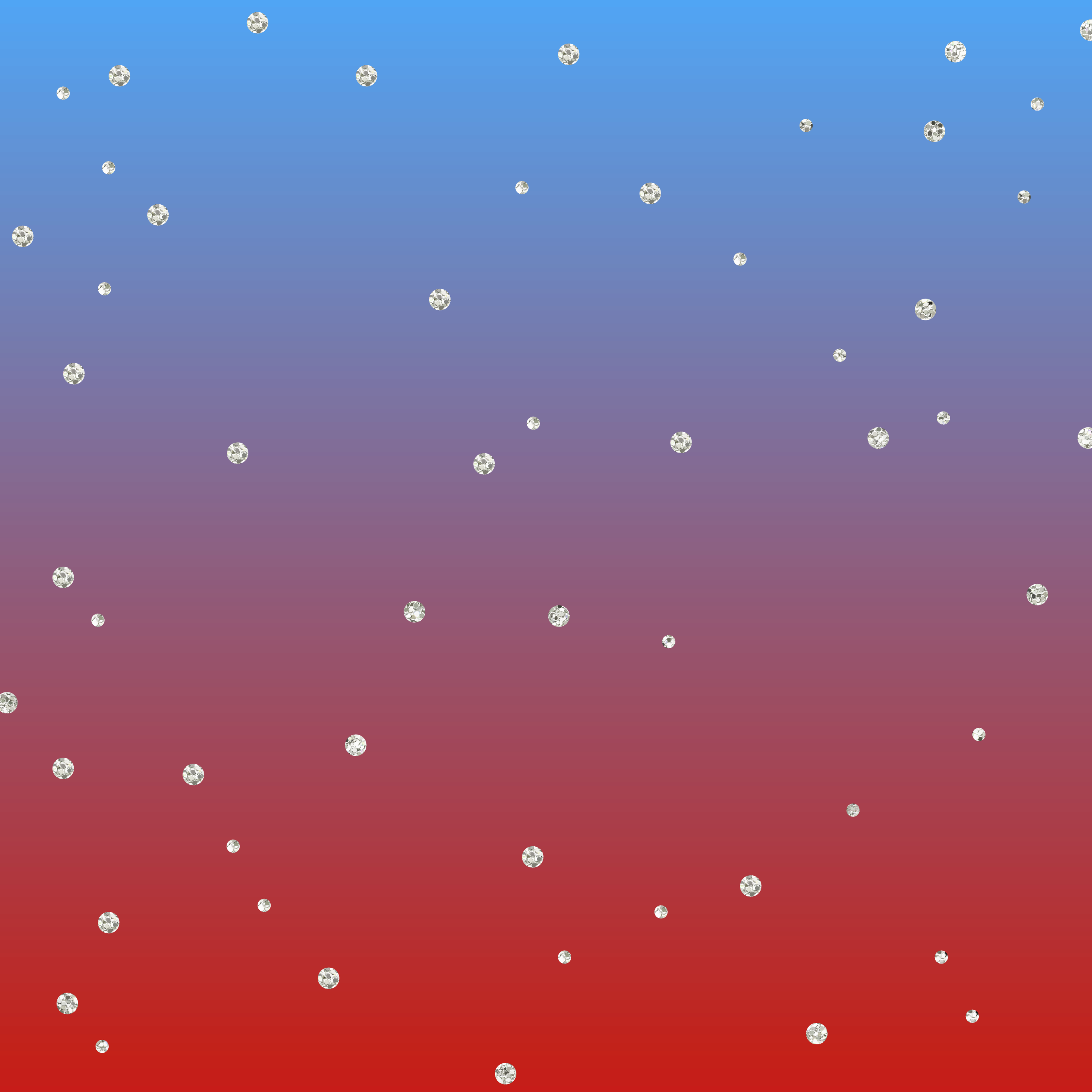 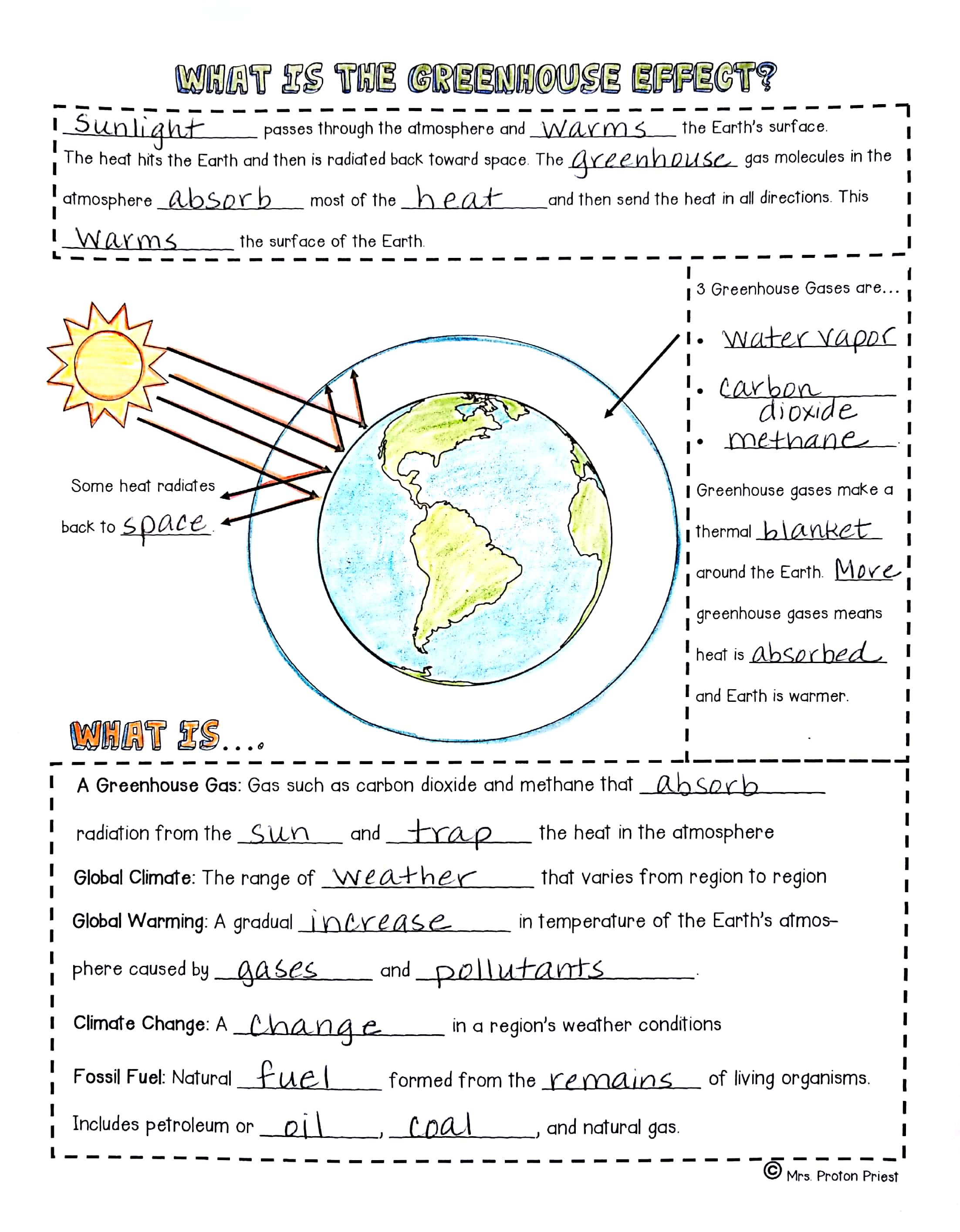 Now go here
Fill in your sketch notes. The words you need to write are underlined.
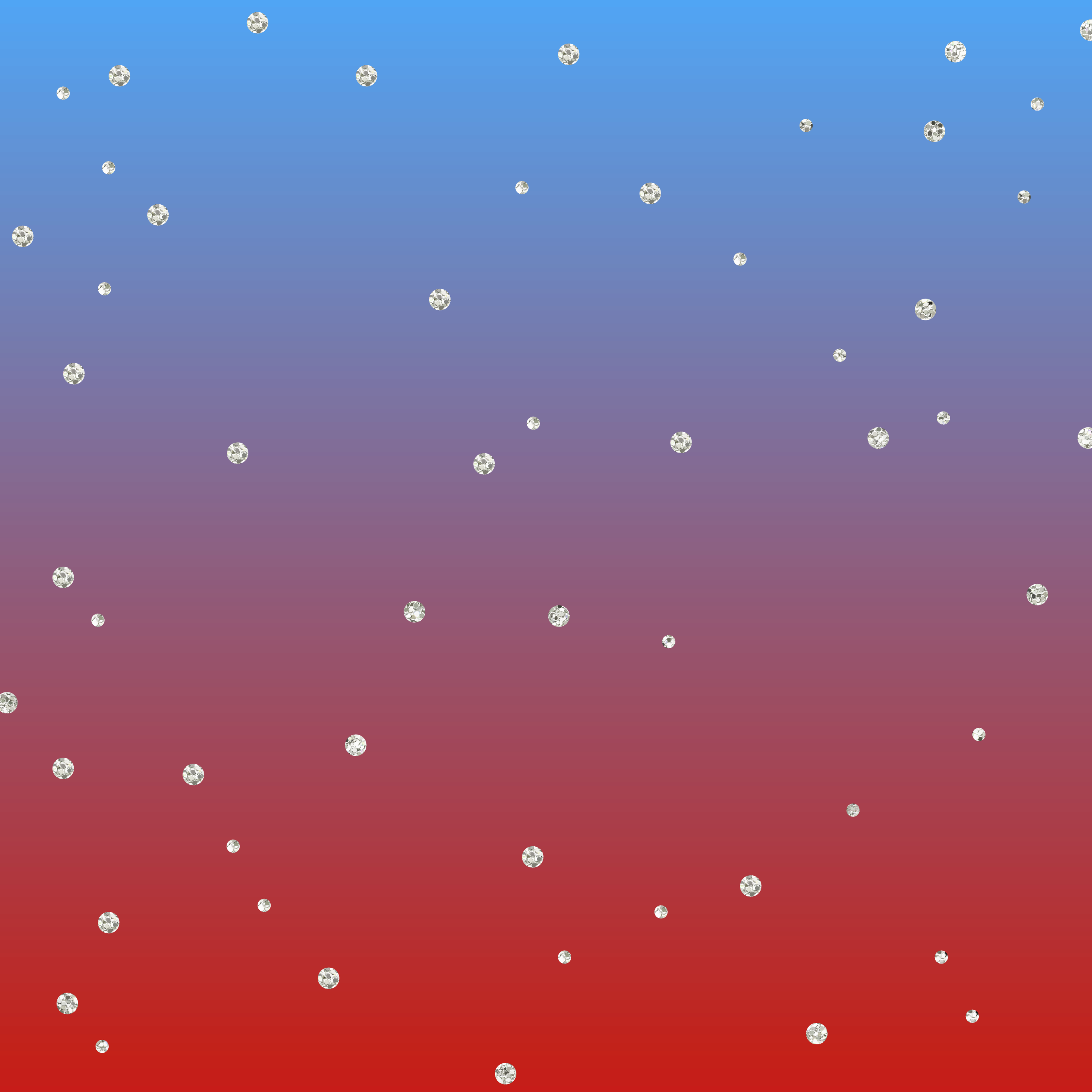 What is…
A Greenhouse Gas: Gases such as carbon dioxide and methane that absorb 
radiation from the sun and trap the heat in the atmosphere
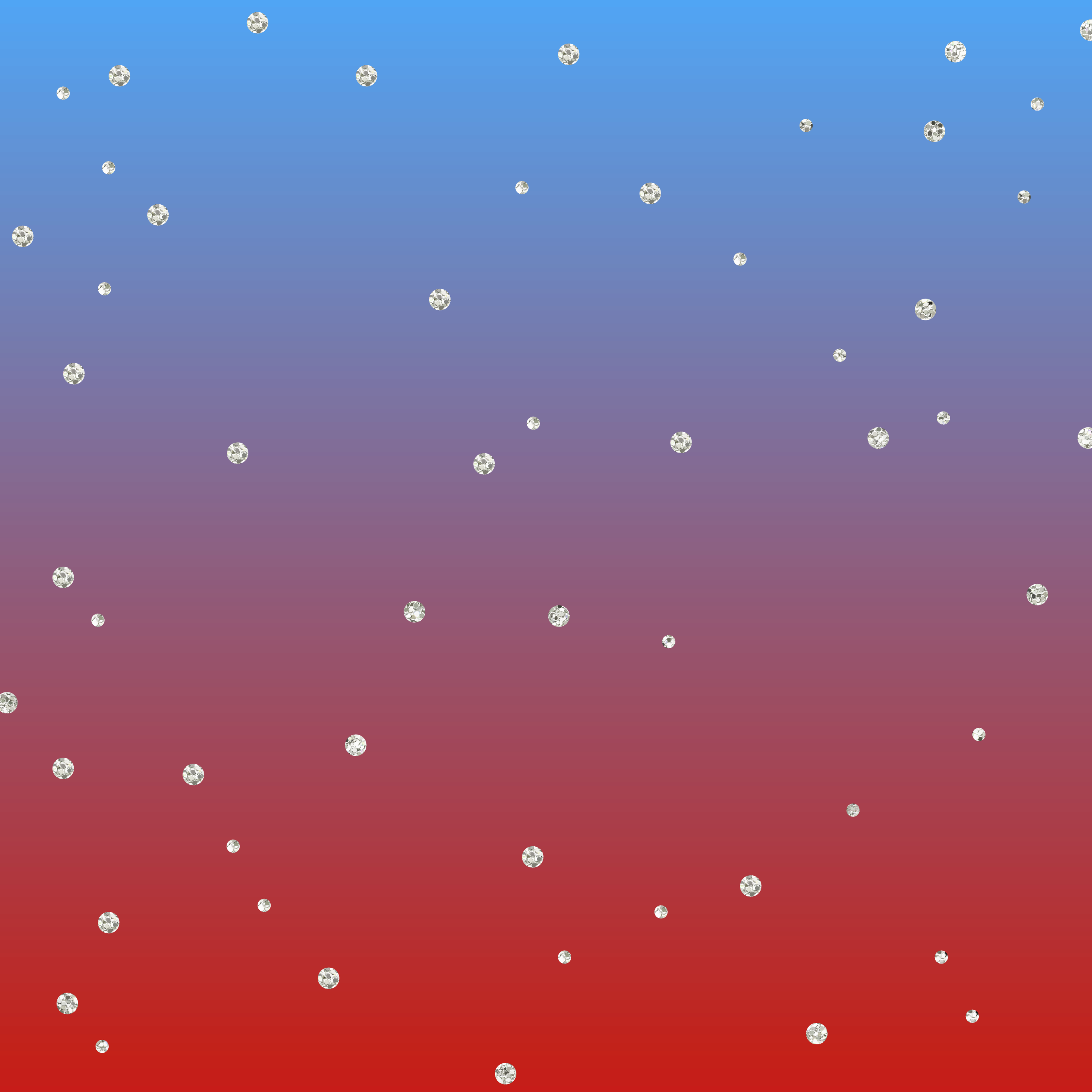 What is…
Global Climate: The range of weather that varies from region to region

Global Warming: A gradual increase in temperature of the Earth’s atmos-
phere caused by gases and pollutants.
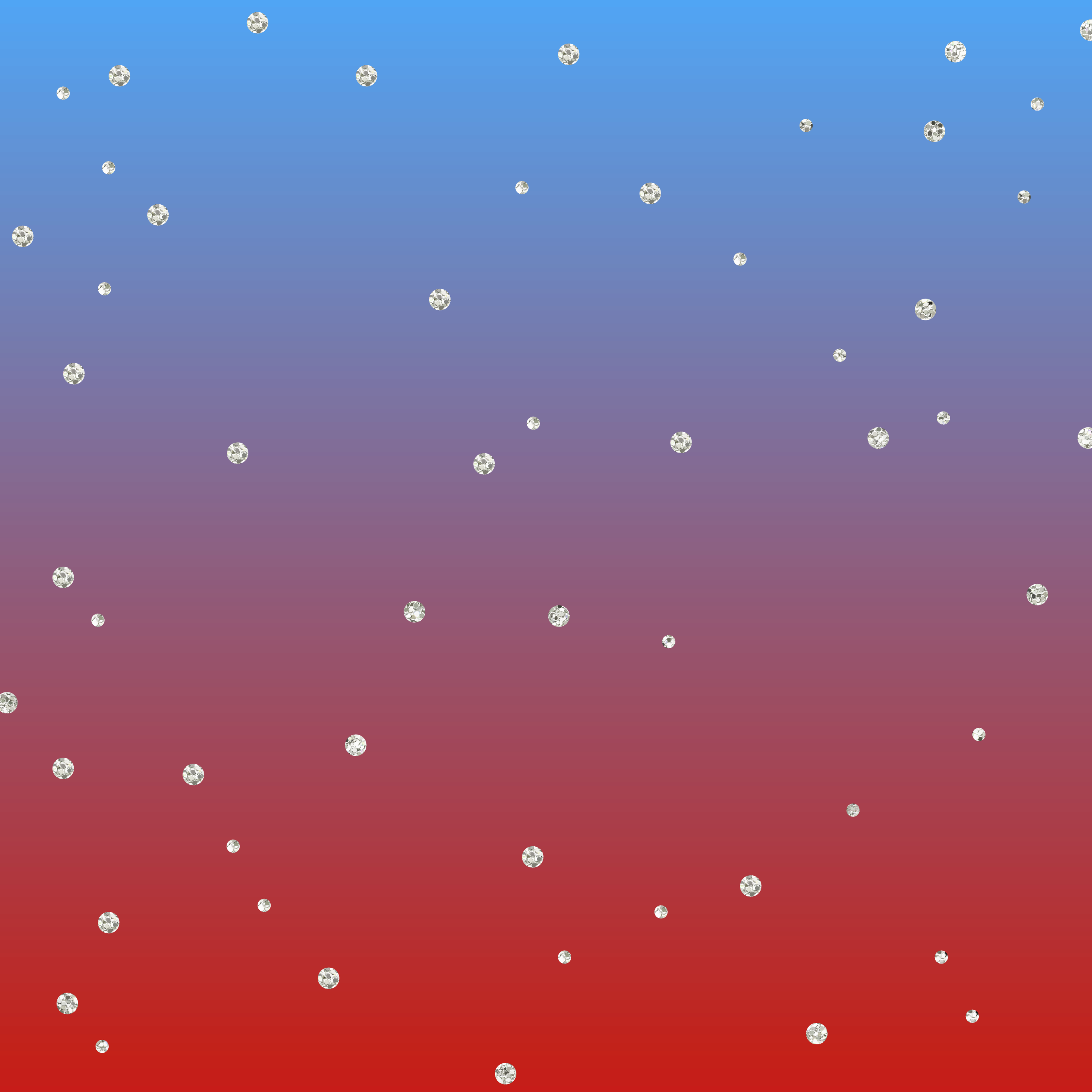 What is…
Climate Change: A change in a region’s weather conditions.
 
Fossil Fuel: Natural fuel formed from the remains of living organisms. 
Includes petroleum or oil, coal, and natural gas.
Evidence of Global Climate Change
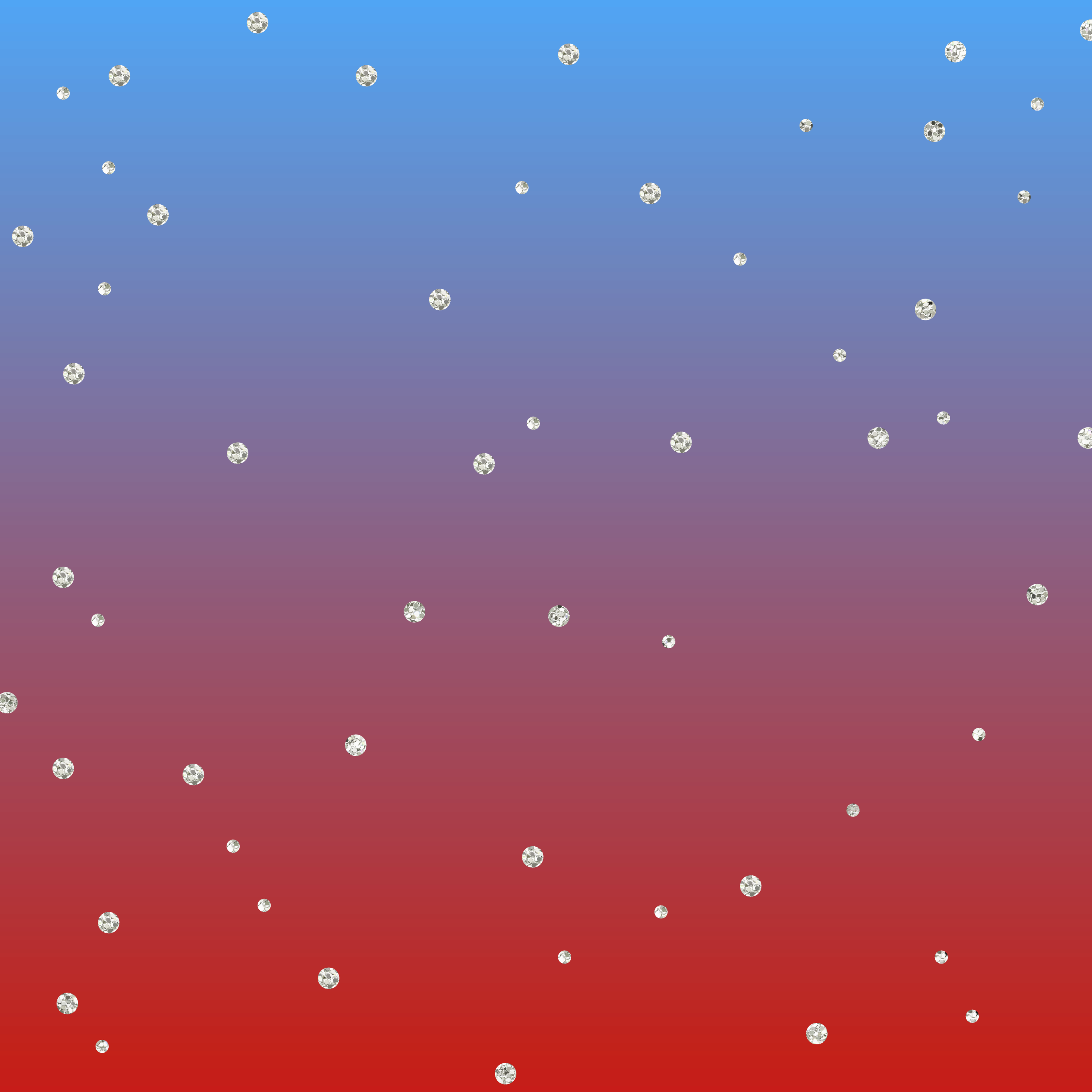 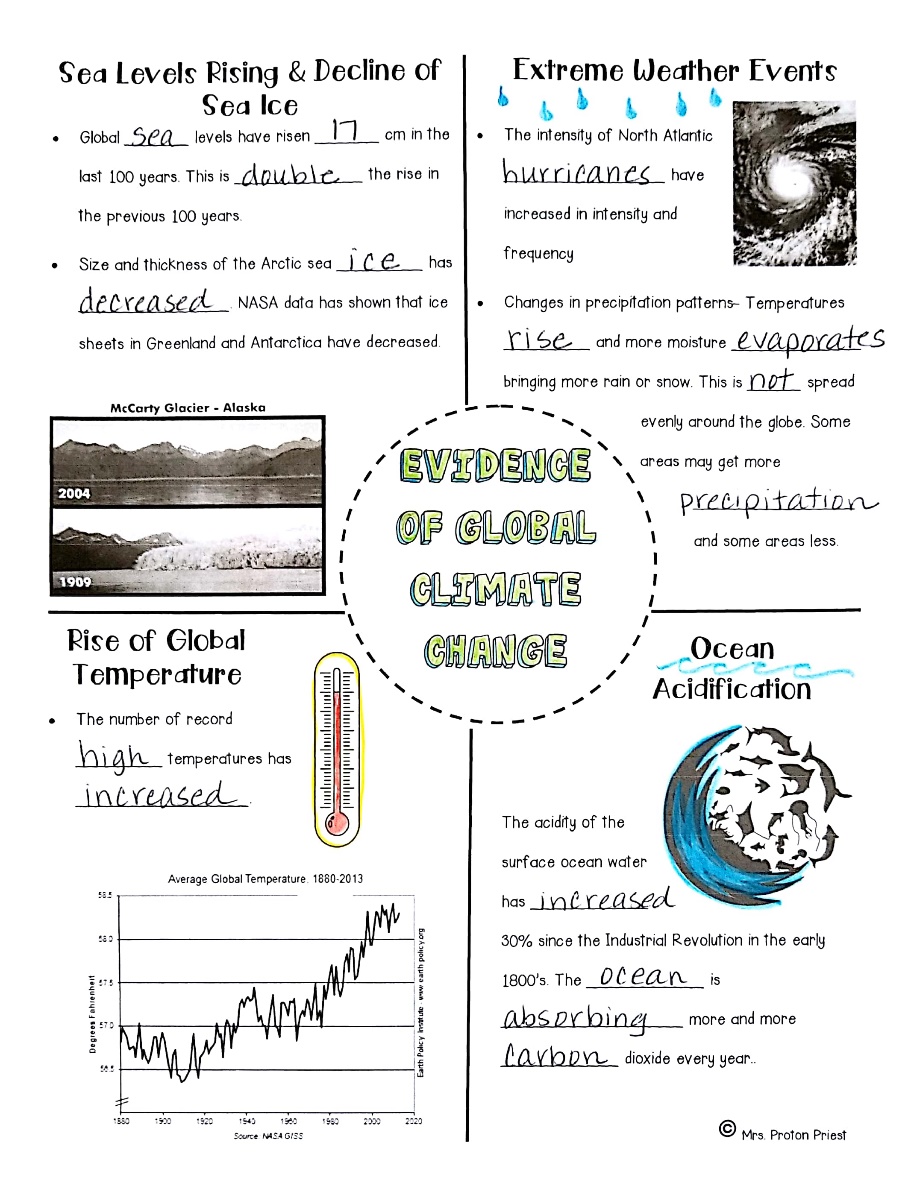 Go here next
Fill in your sketch notes. The words you need to write are underlined.
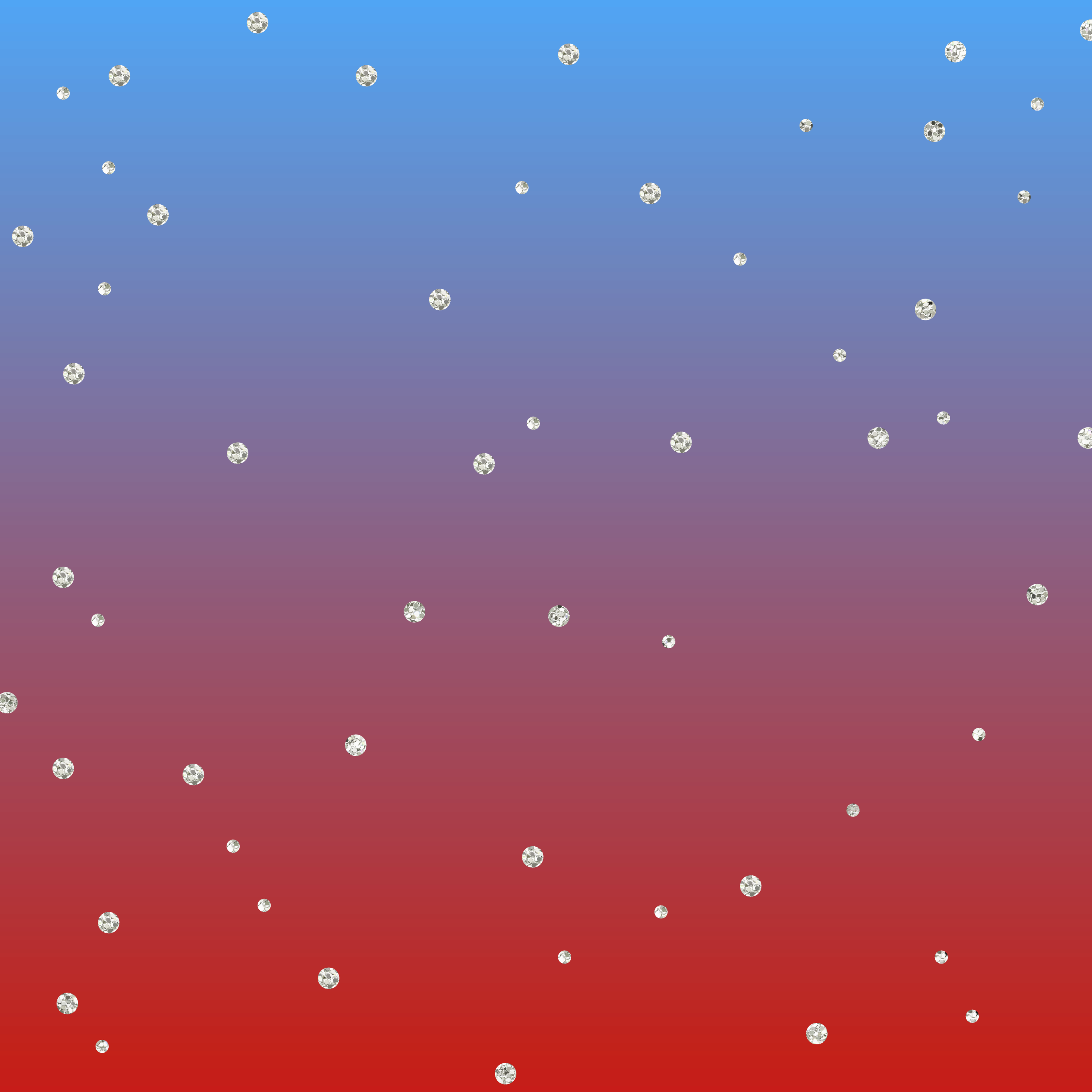 Sea levels Rising & Decline of Sea Ice
Global sea levels have risen 17 cm in the 
last 100 years. This is double the rise in 
the previous 100 years.
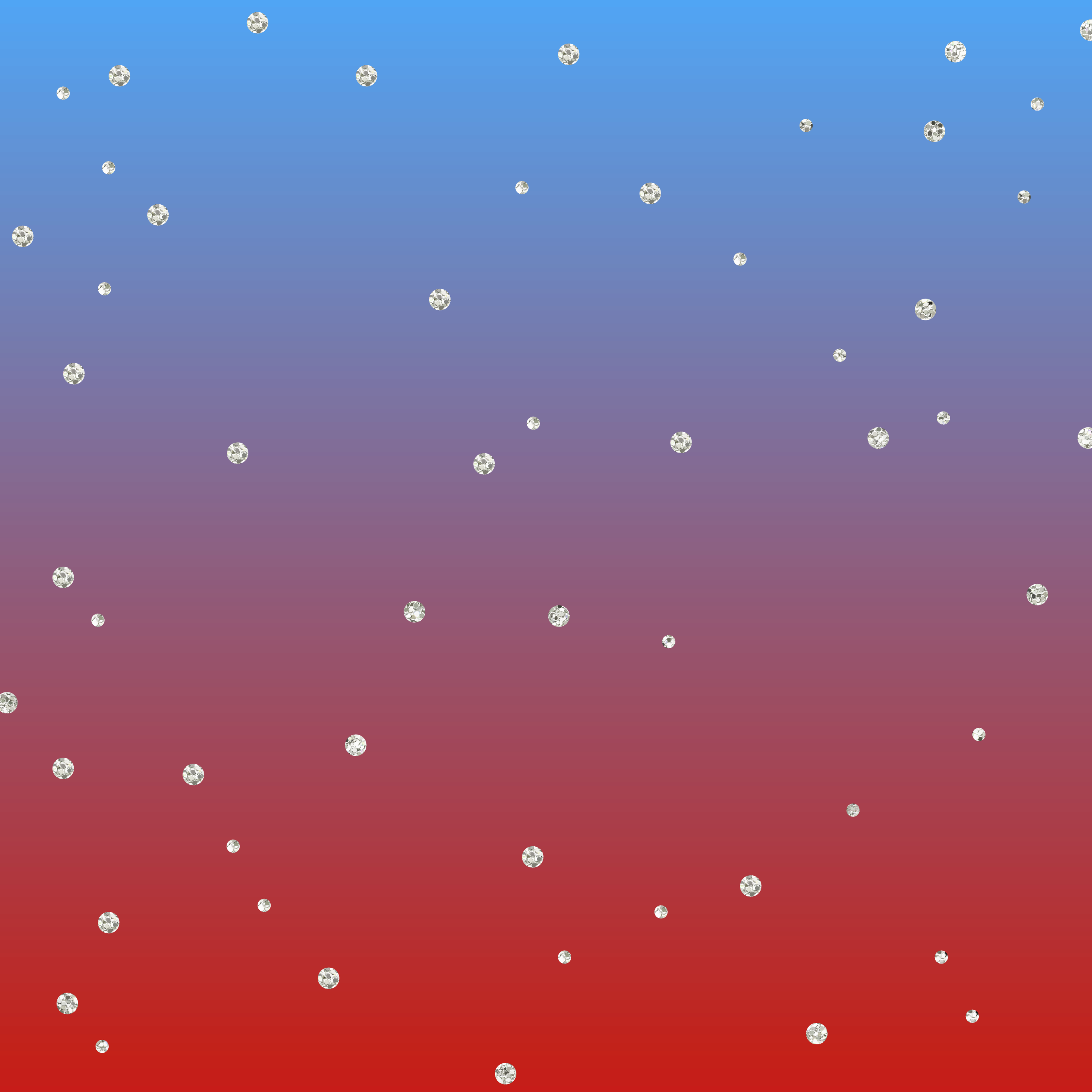 Sea levels Rising & Decline of Sea Ice
· Size and thickness of the Arctic sea ice has         decreased. NASA data has shown that ice 
sheets in Greenland and Antarctica have decreased.
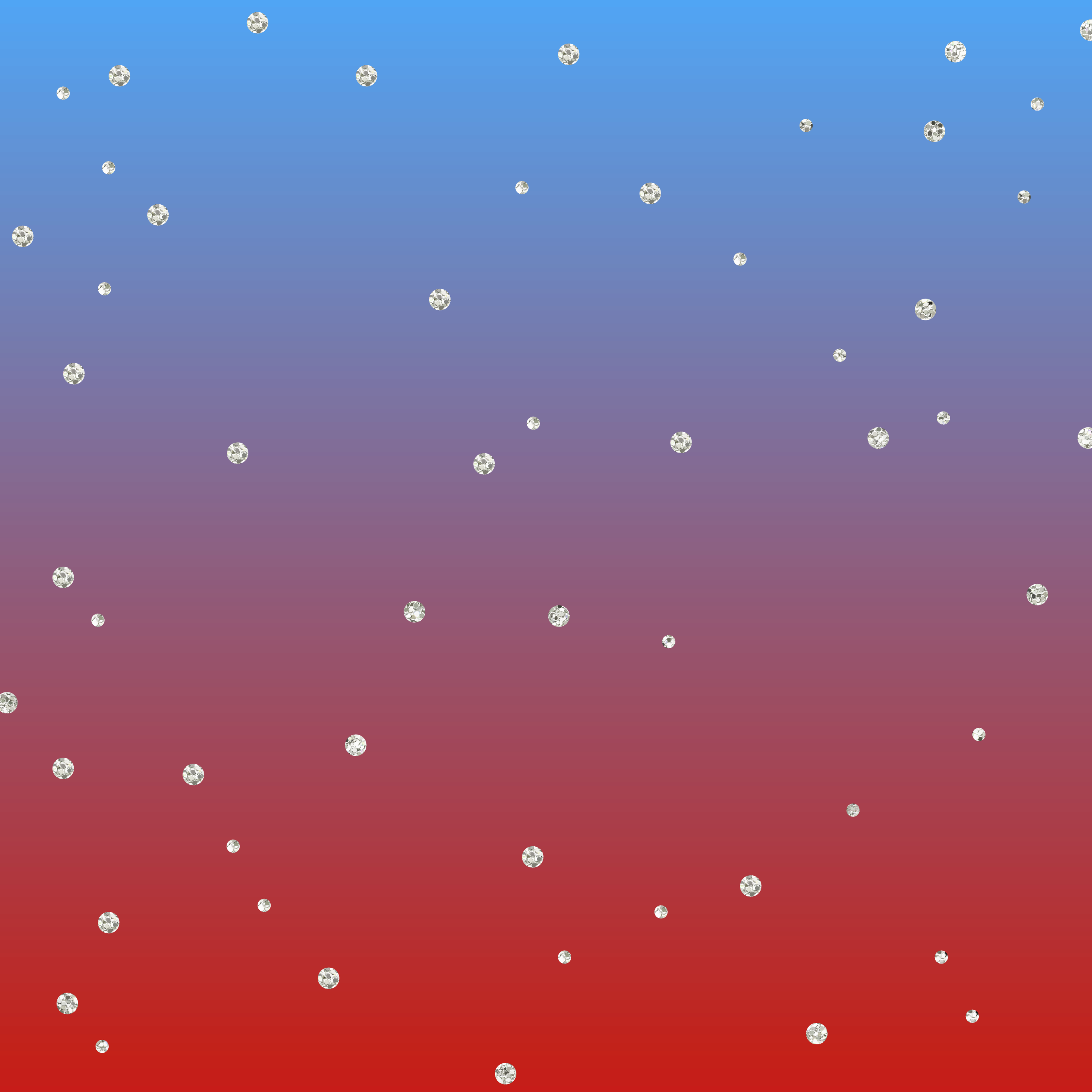 Sea levels Rising & Decline of Sea Ice
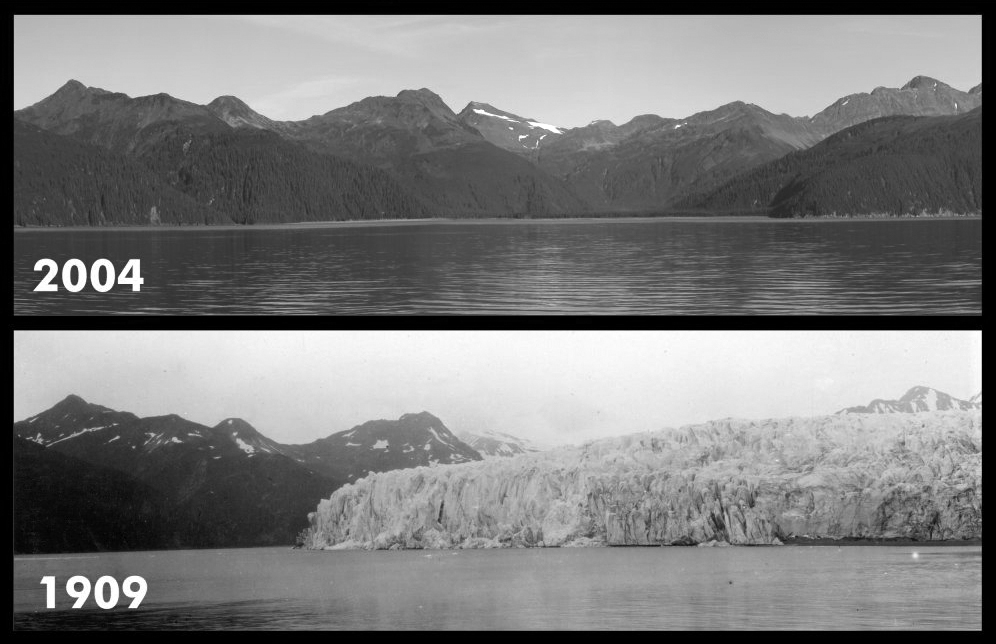 McCarty Glacier- Alaska

What differences do you see in the pictures from 1909 and 2004?
Evidence of Global Climate Change
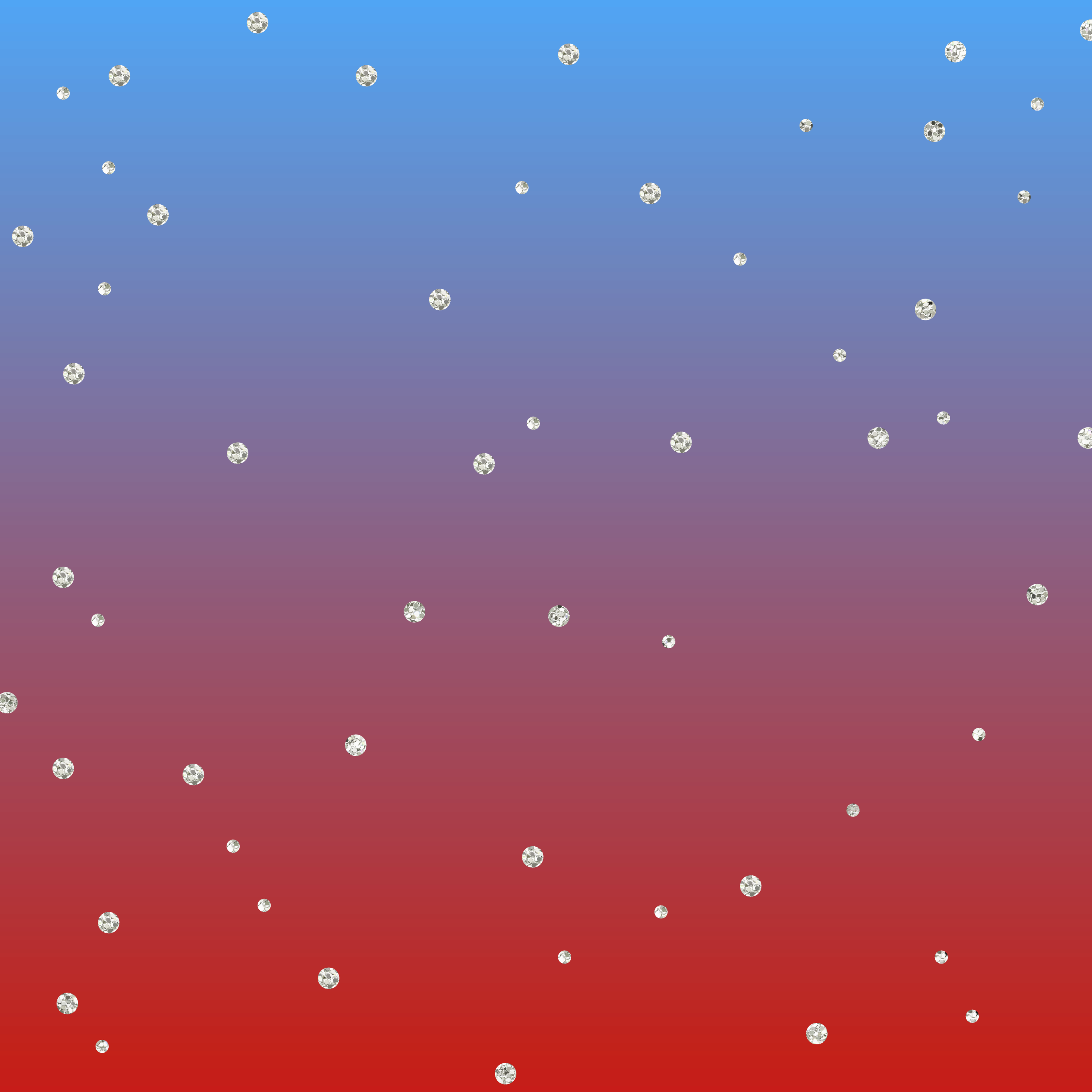 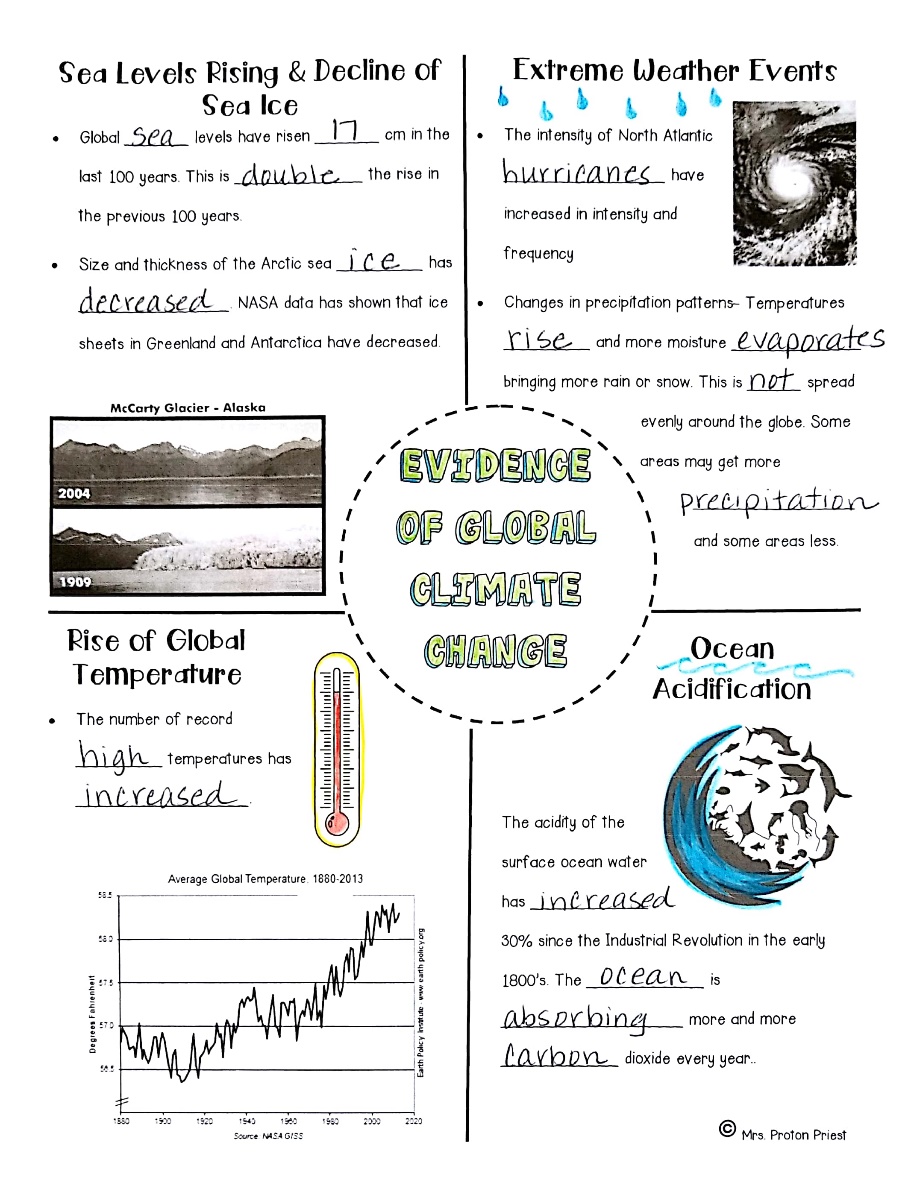 Now go here
Fill in your sketch notes. The words you need to write are underlined.
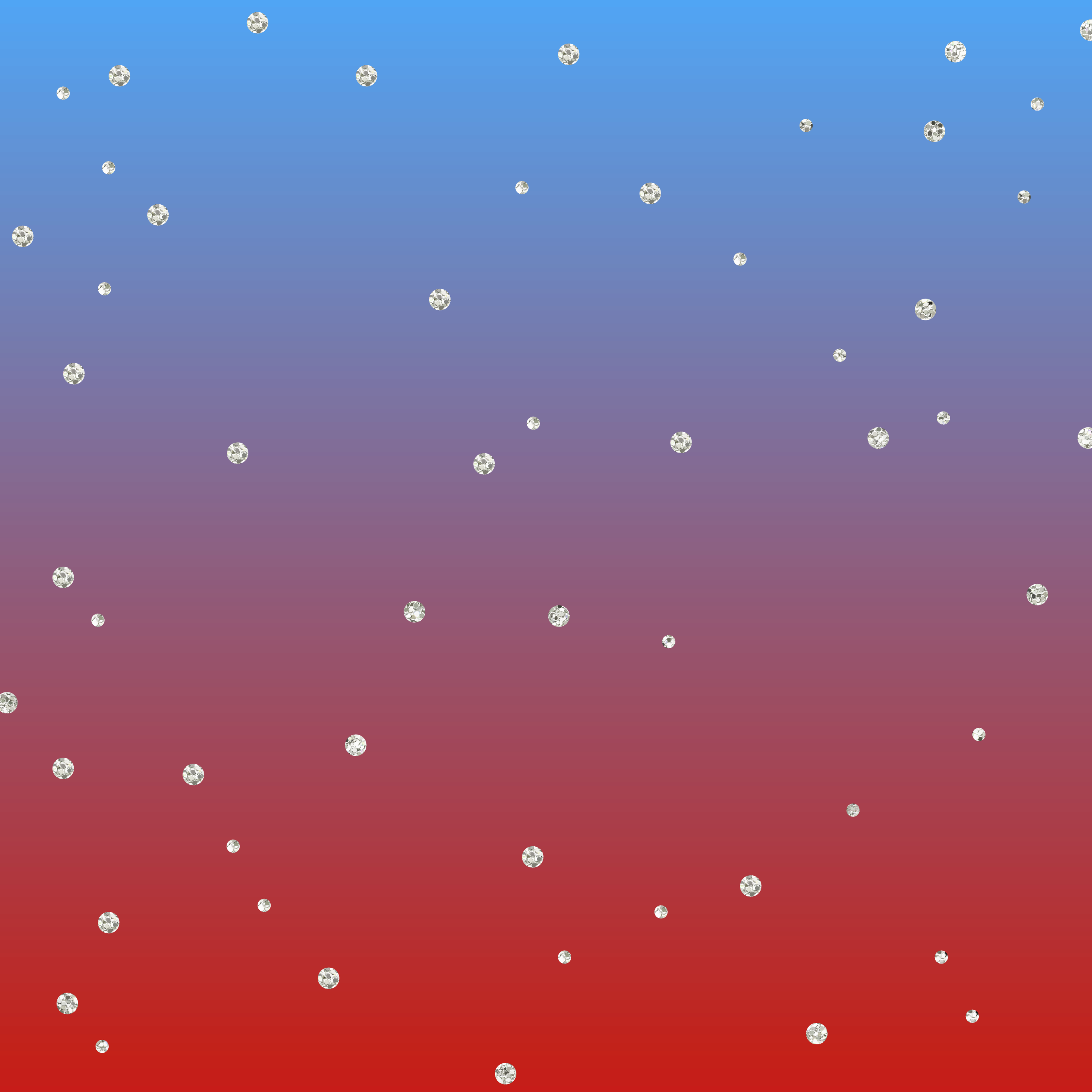 Rise of Global Temperature
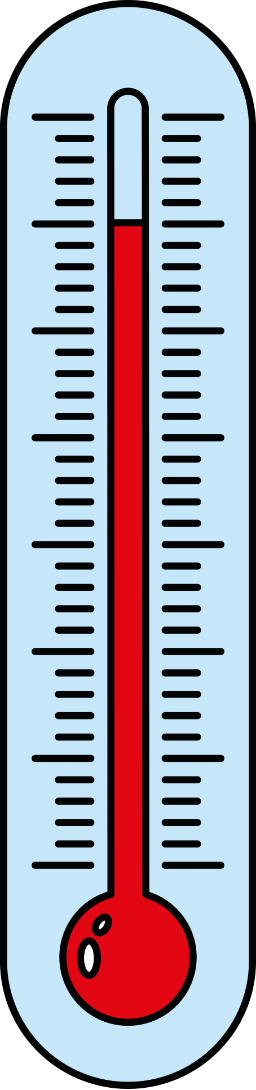 · The number of record high
 temperatures has 
increased.
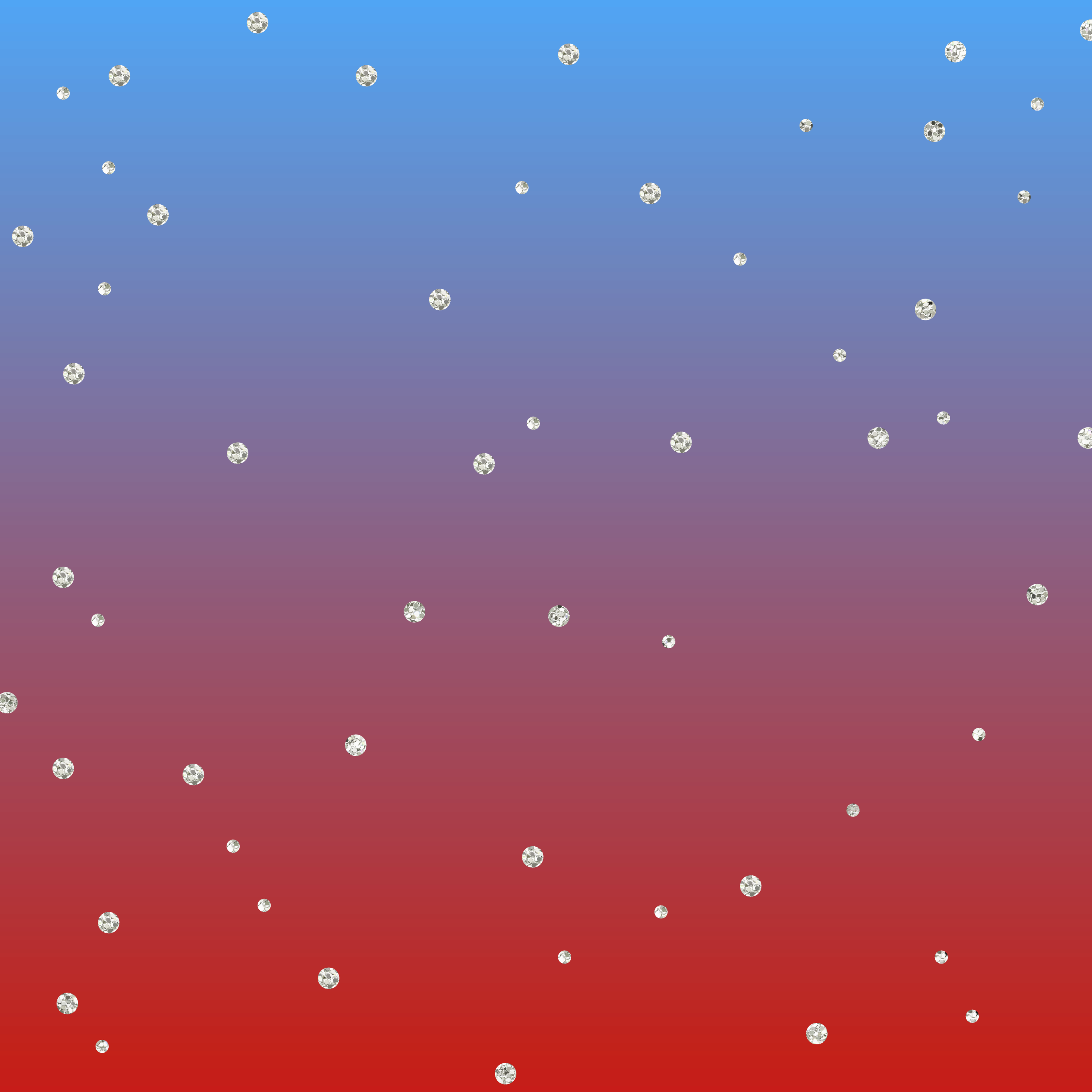 Rise of Global Temperature
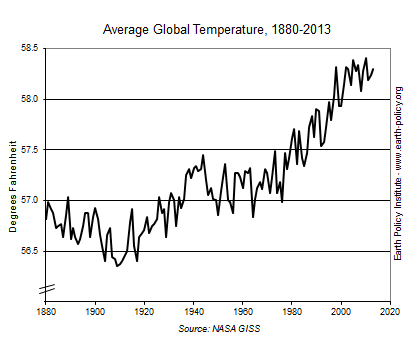 What is the title of this graph?

What are the labels on the x and y axes?

What general pattern does this graph show?
Evidence of Global Climate Change
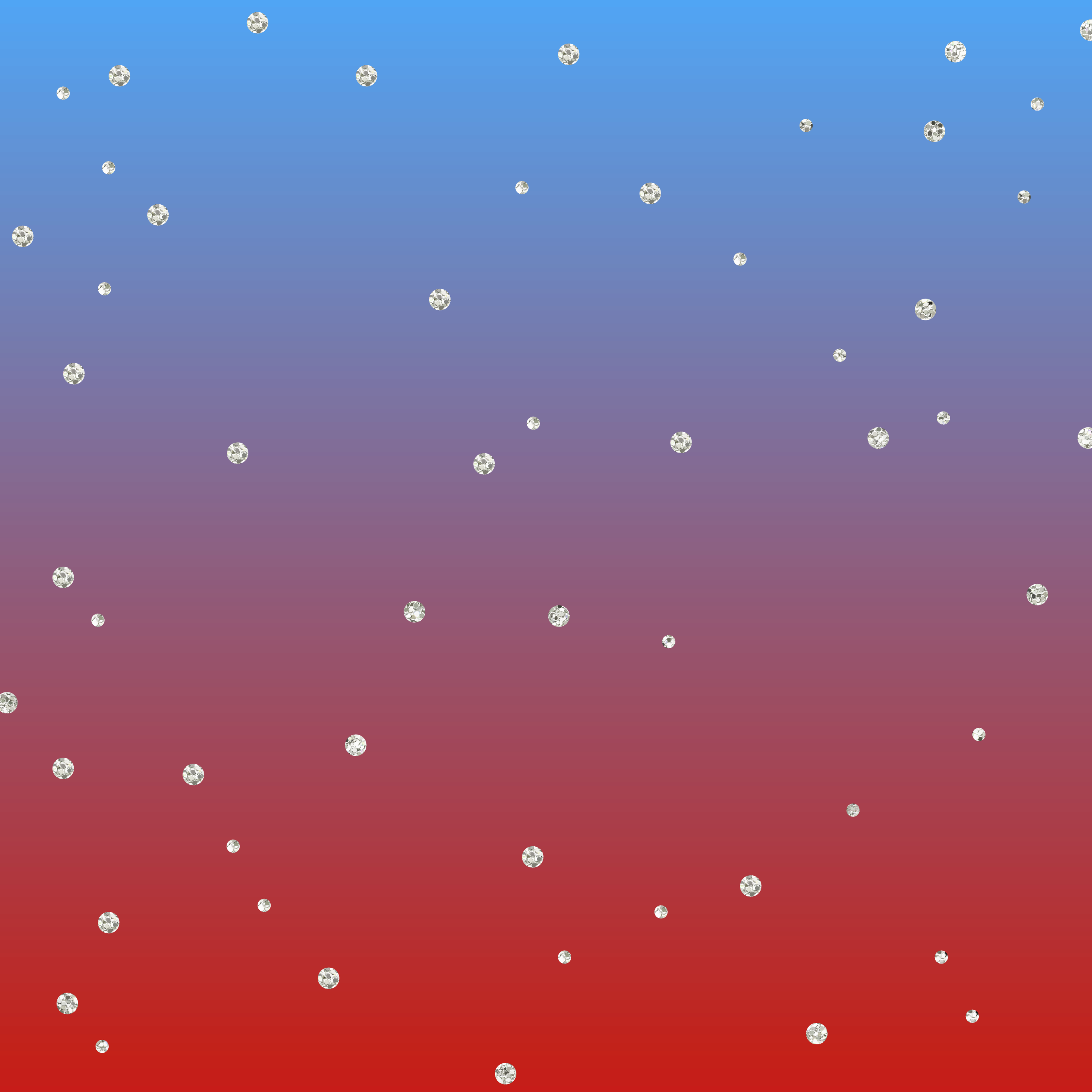 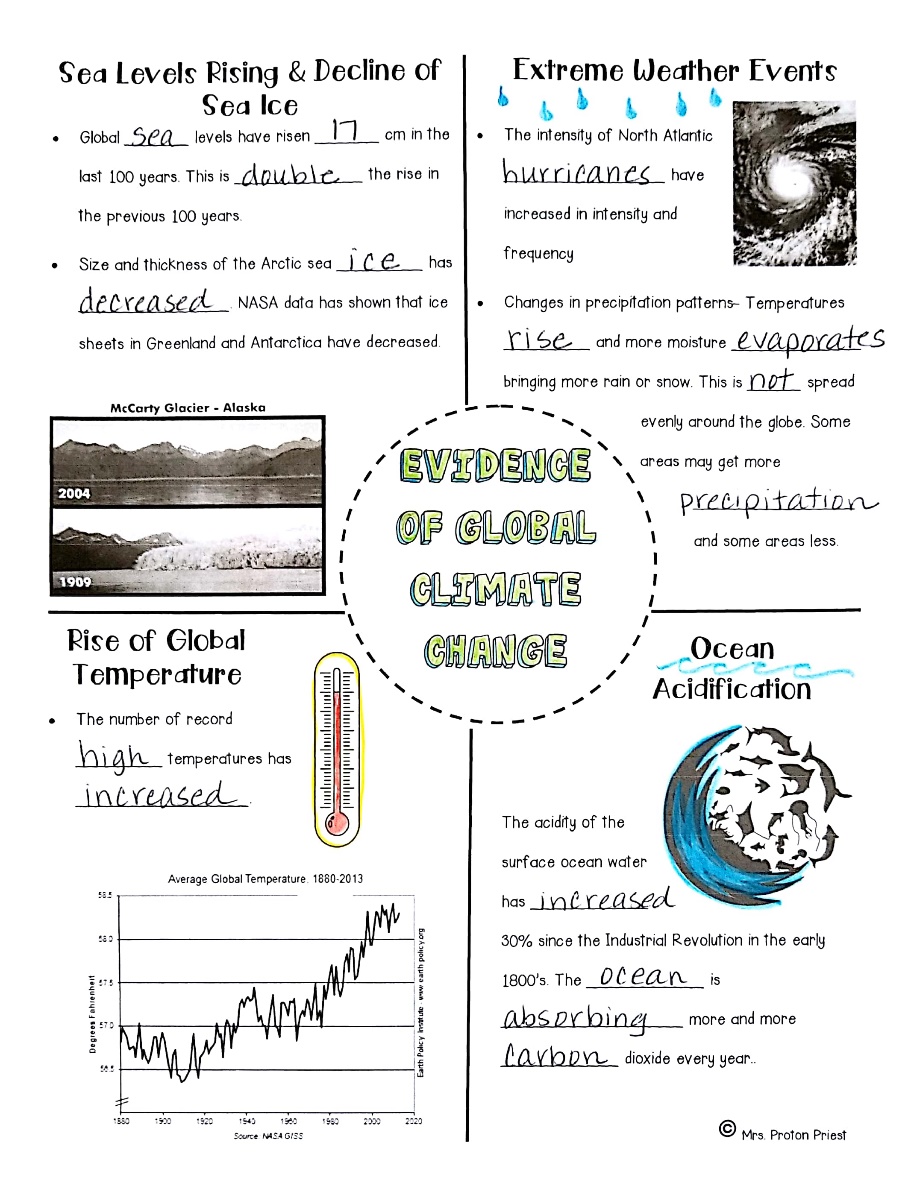 Now go here
Fill in your sketch notes. The words you need to write are underlined.
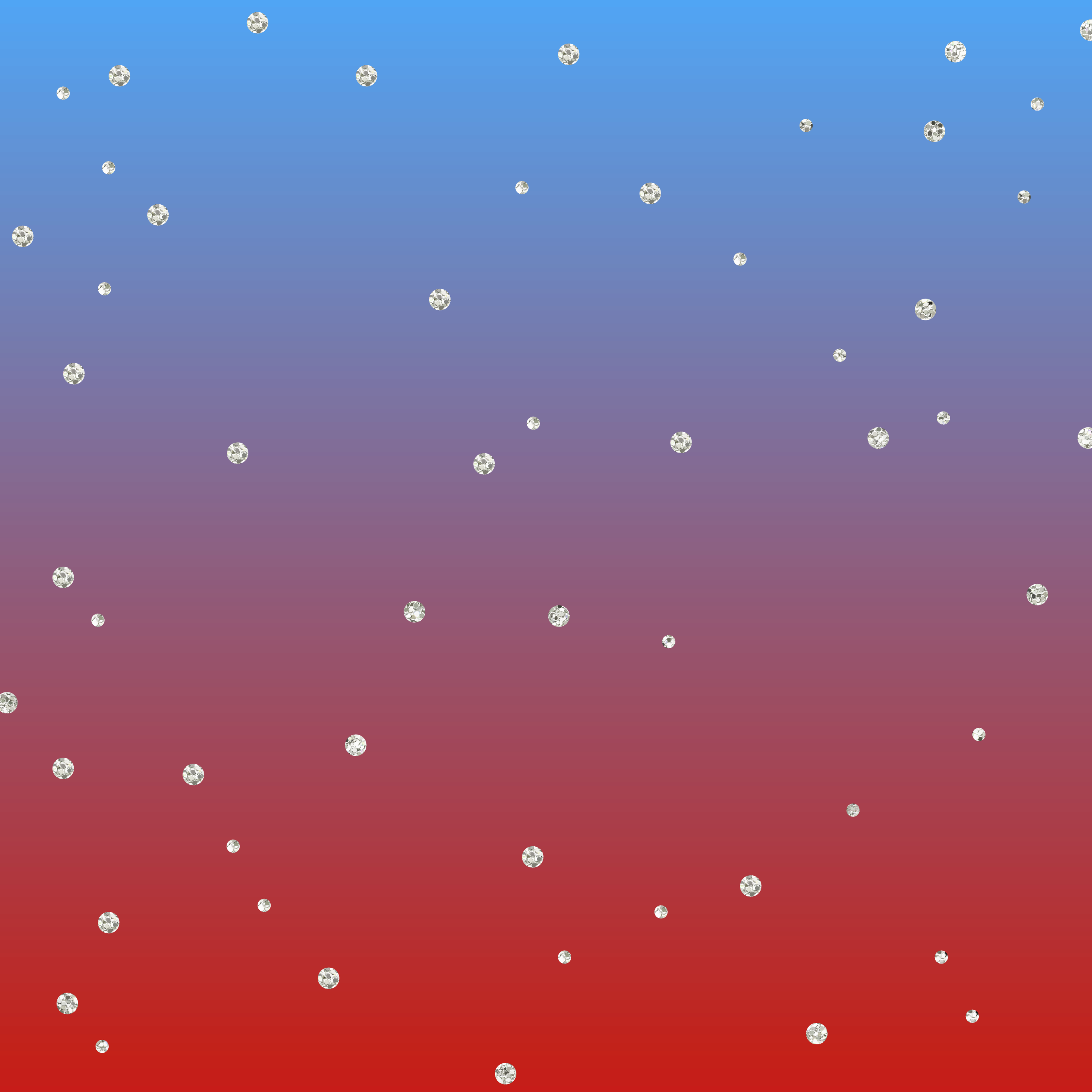 Extreme Weather Events
· The intensity of North Atlantic 
hurricanes have 
increased in intensity and 
frequency.
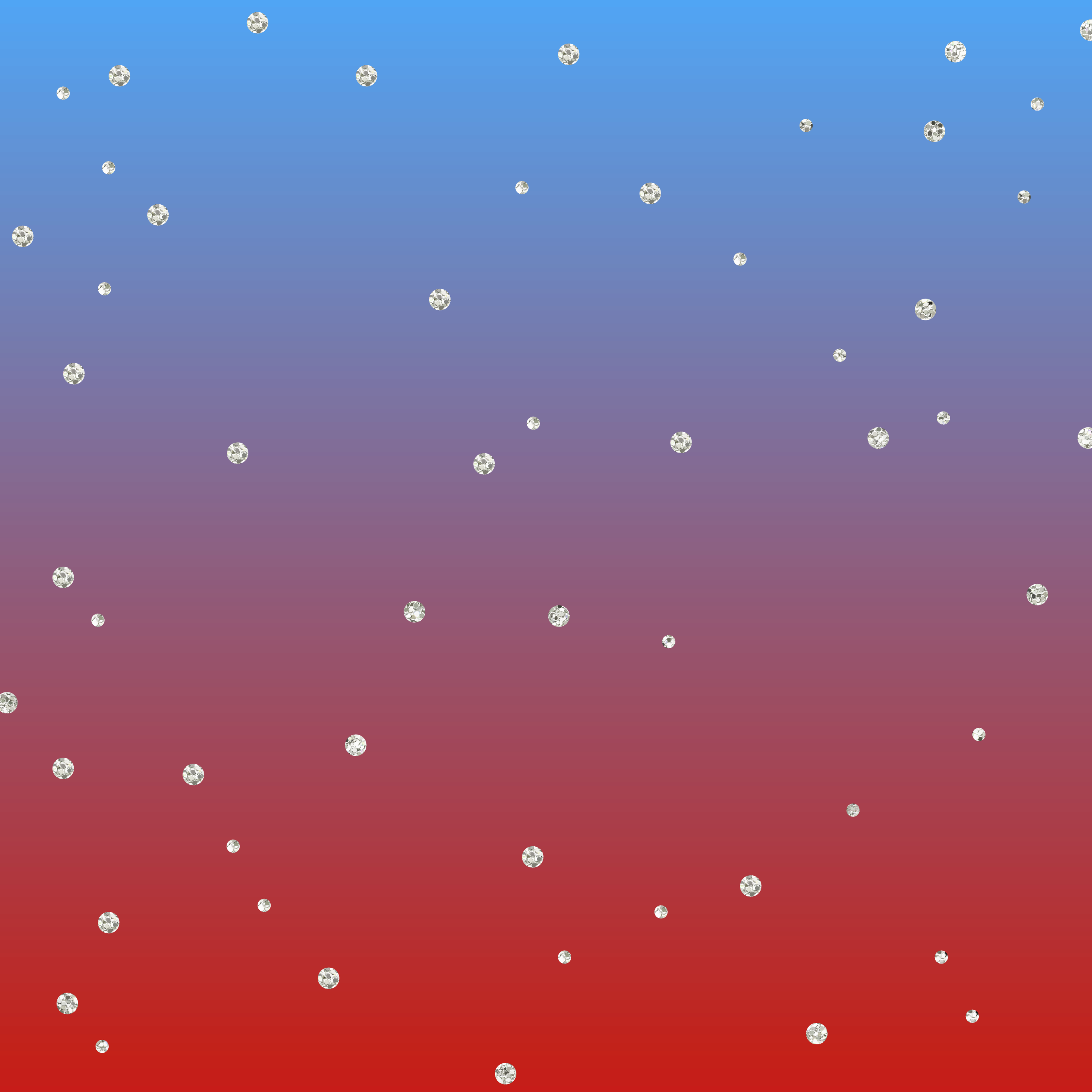 Extreme Weather Events
· · Changes in precipitation patterns- Temperatures rise and more moisture evaporates 
bringing more rain or snow. This is not spread 			evenly around the globe. Some areas may get more precipitation 
and some areas less.
Evidence of Global Climate Change
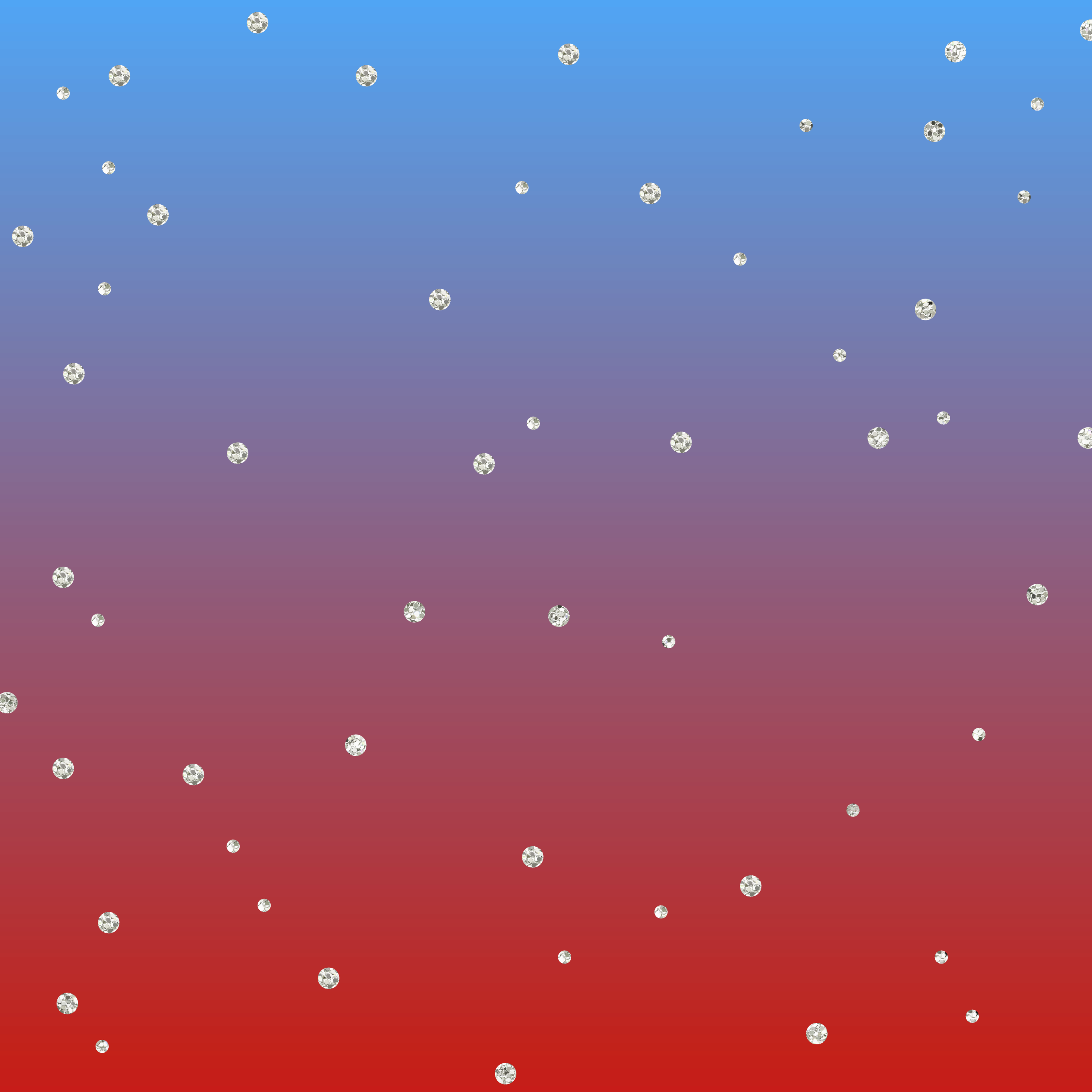 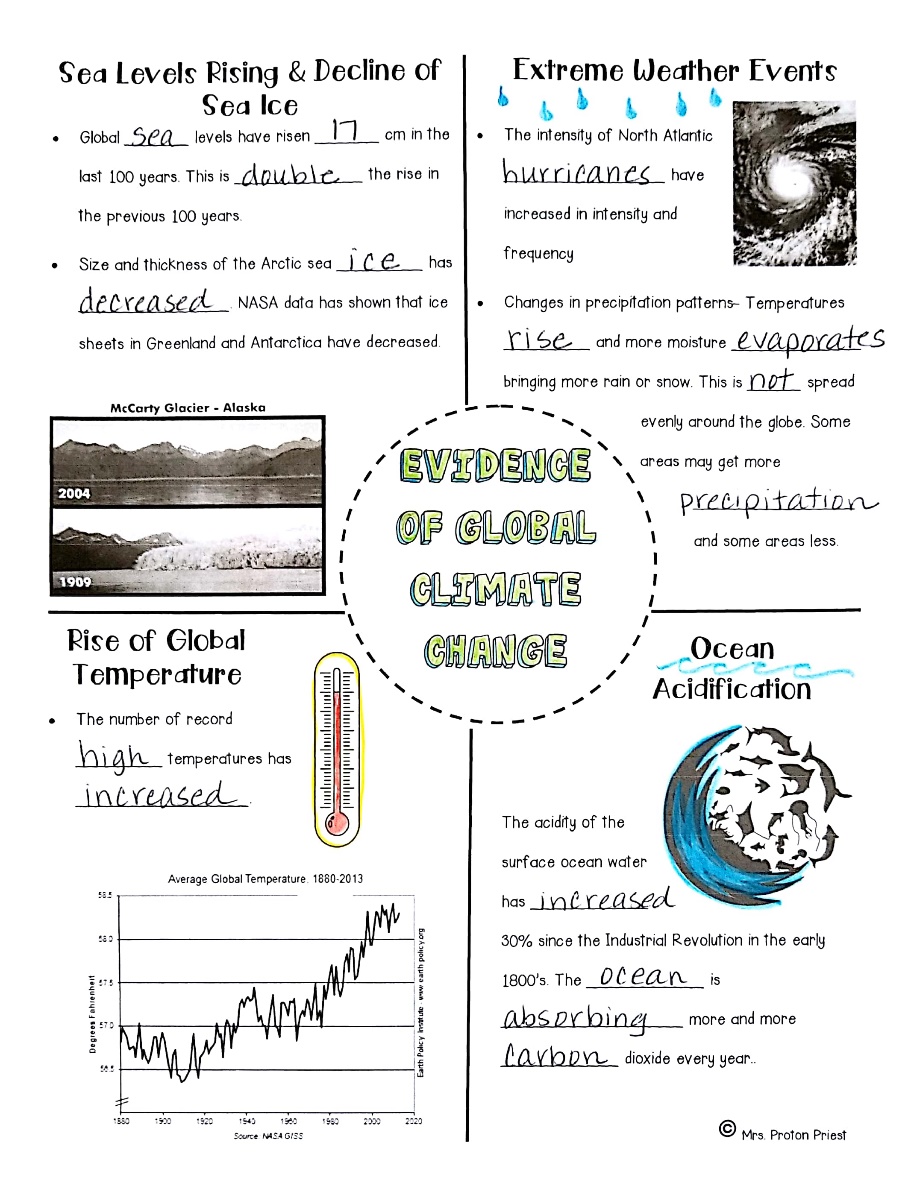 Now go here
Fill in your sketch notes. The words you need to write are underlined.
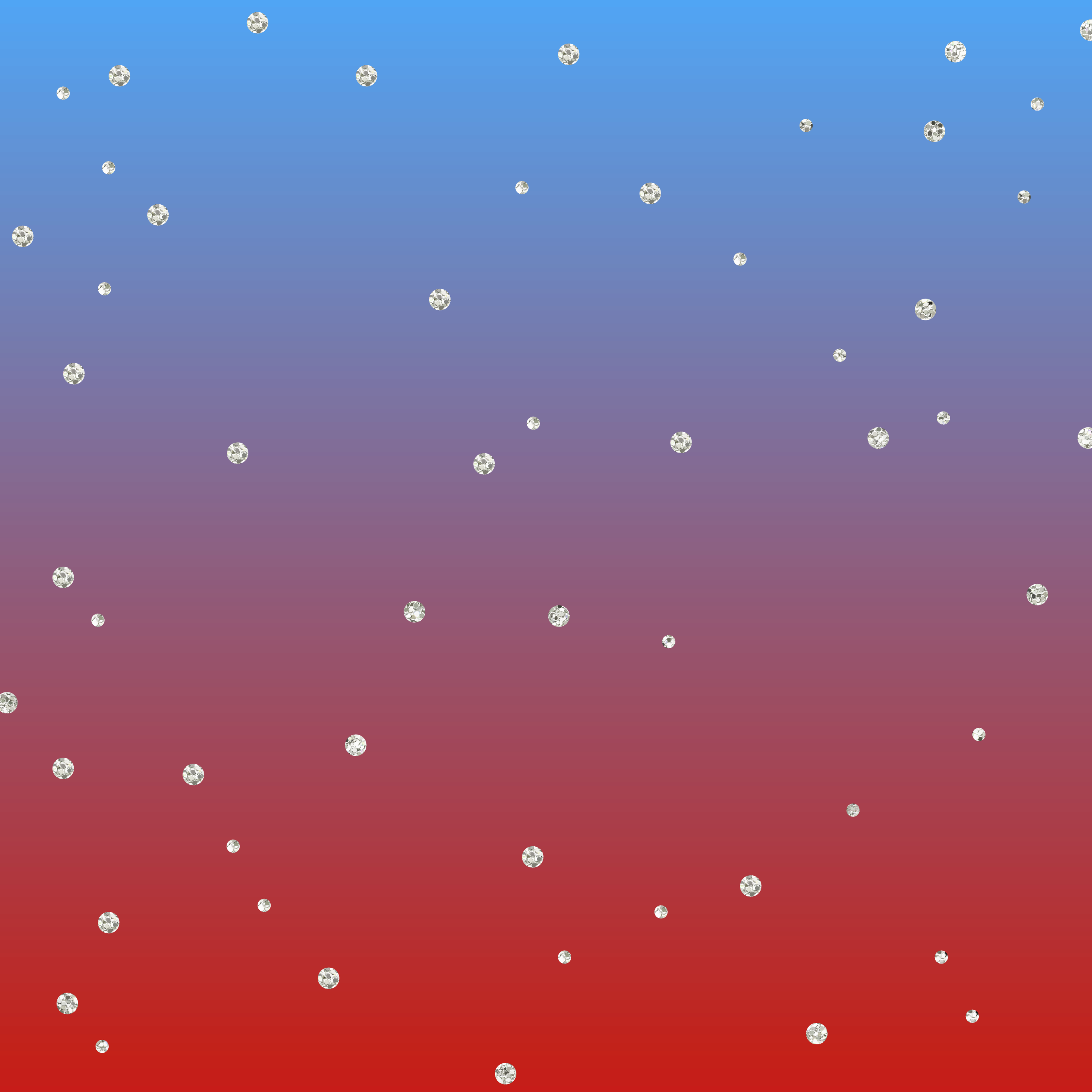 Ocean Acidification
The acidity of the surface ocean water 
has increased 
30% since the 
Industrial Revolution in the early 
1800s. The ocean is 
absorbing more and more 
carbon dioxide every year.
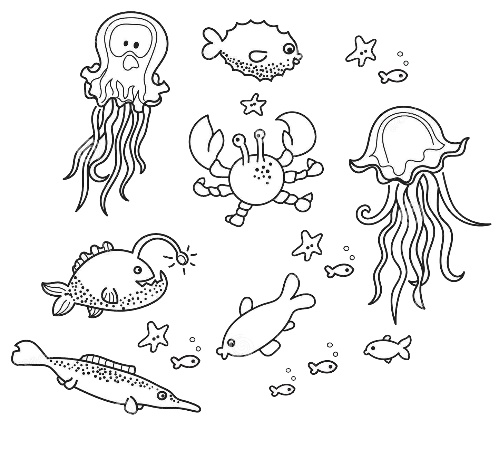 More Evidence of Global Climate Change
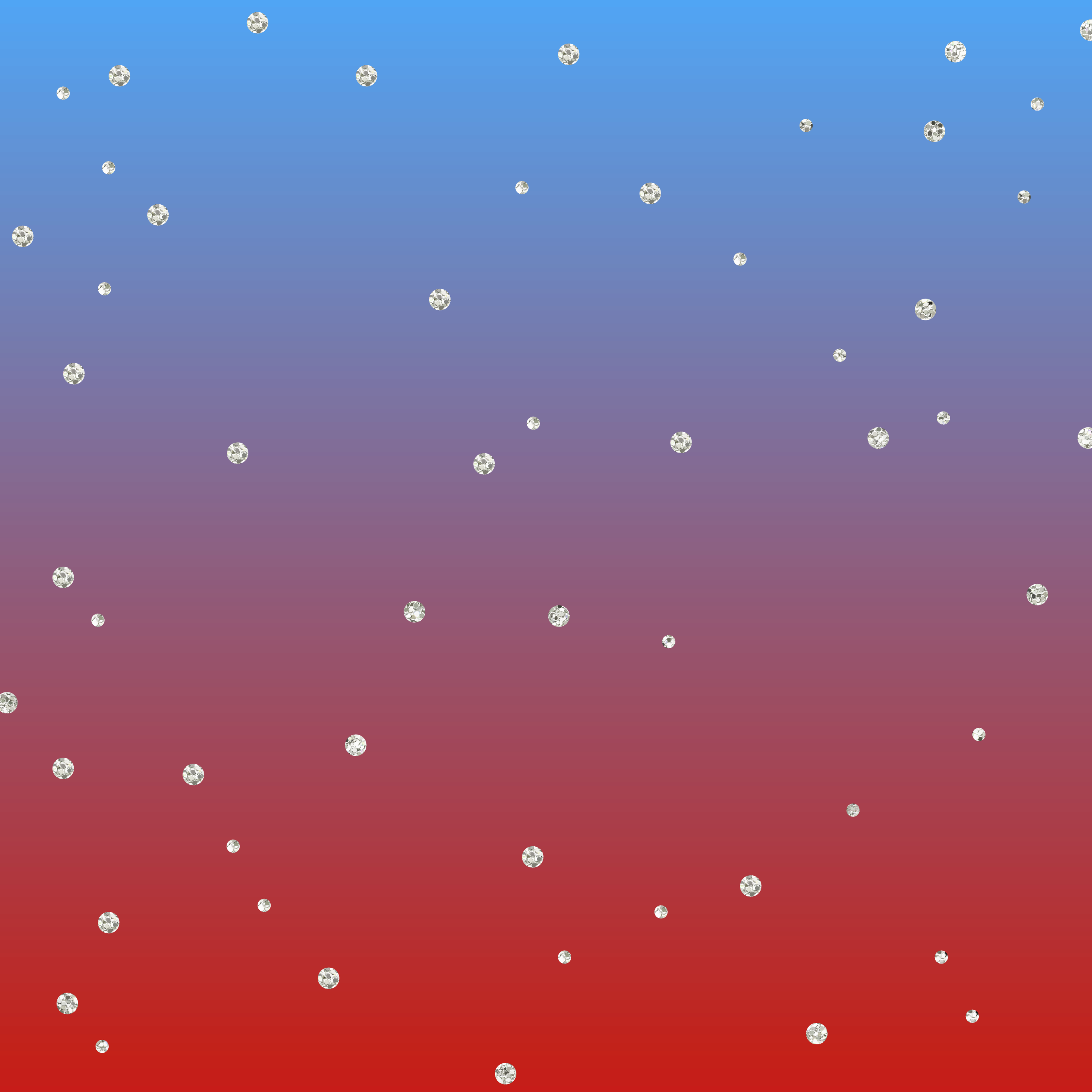 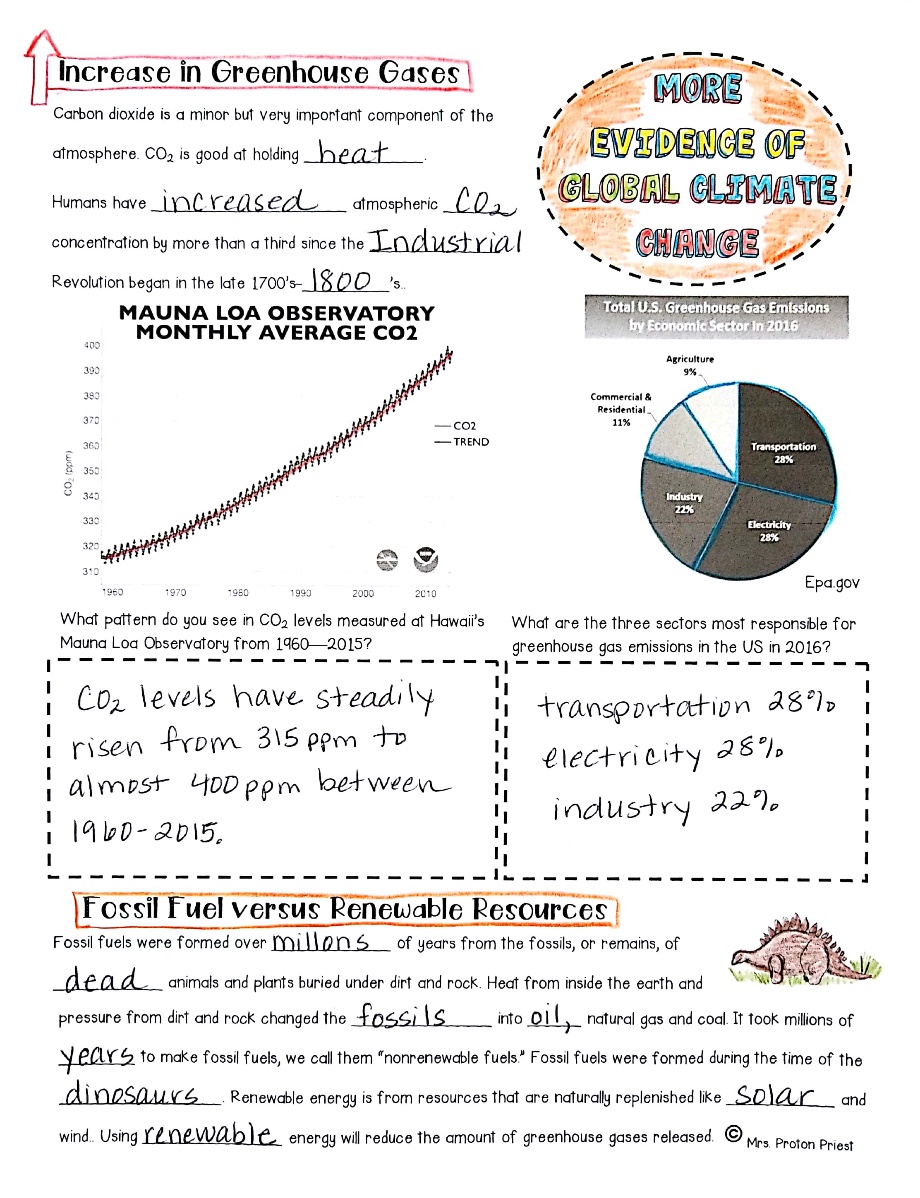 Now go here
Fill in your sketch notes. The words you need to write are underlined.
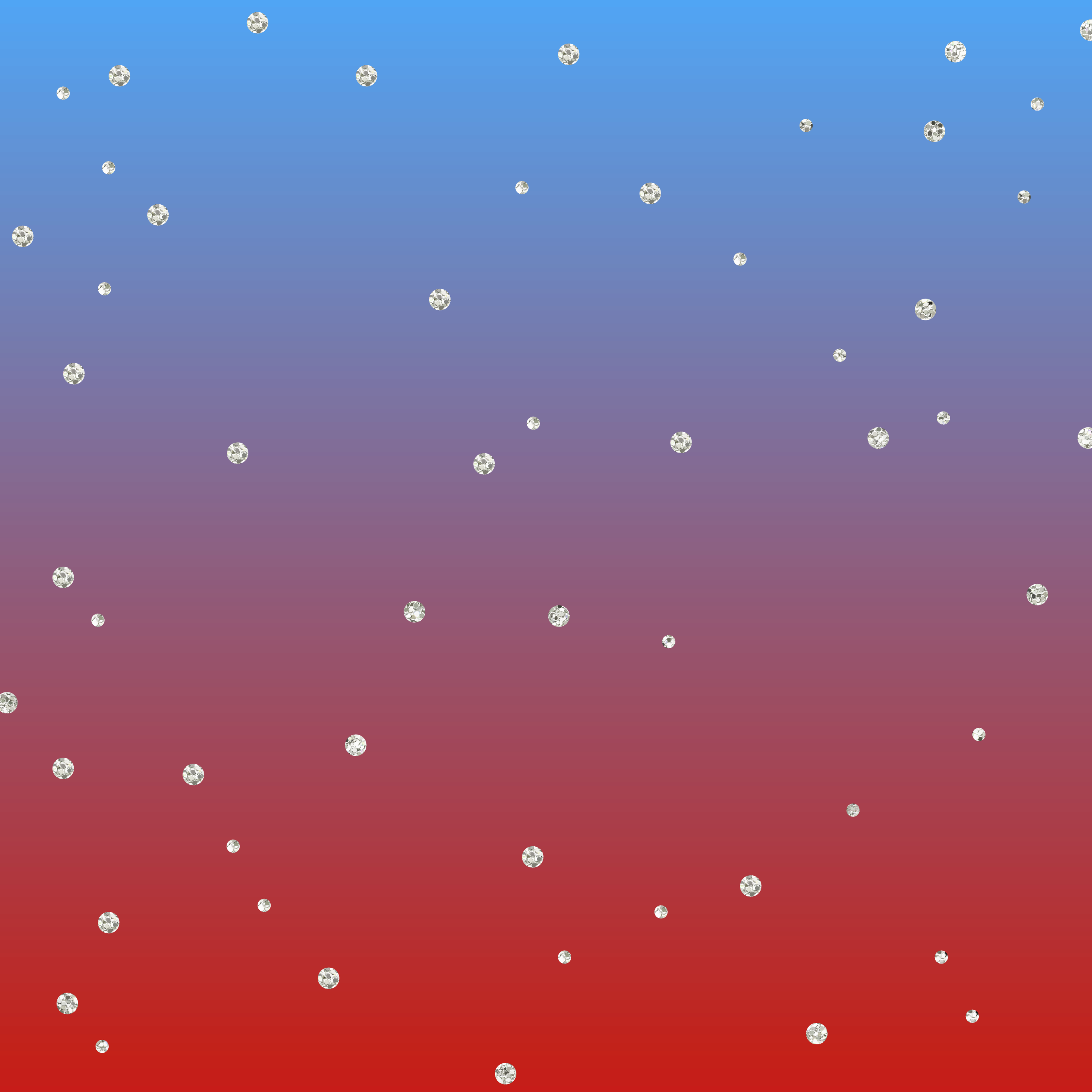 Increase in Greenhouse Gases
Carbon dioxide is a minor but very important component of the atmosphere. CO2 is good at holding heat.
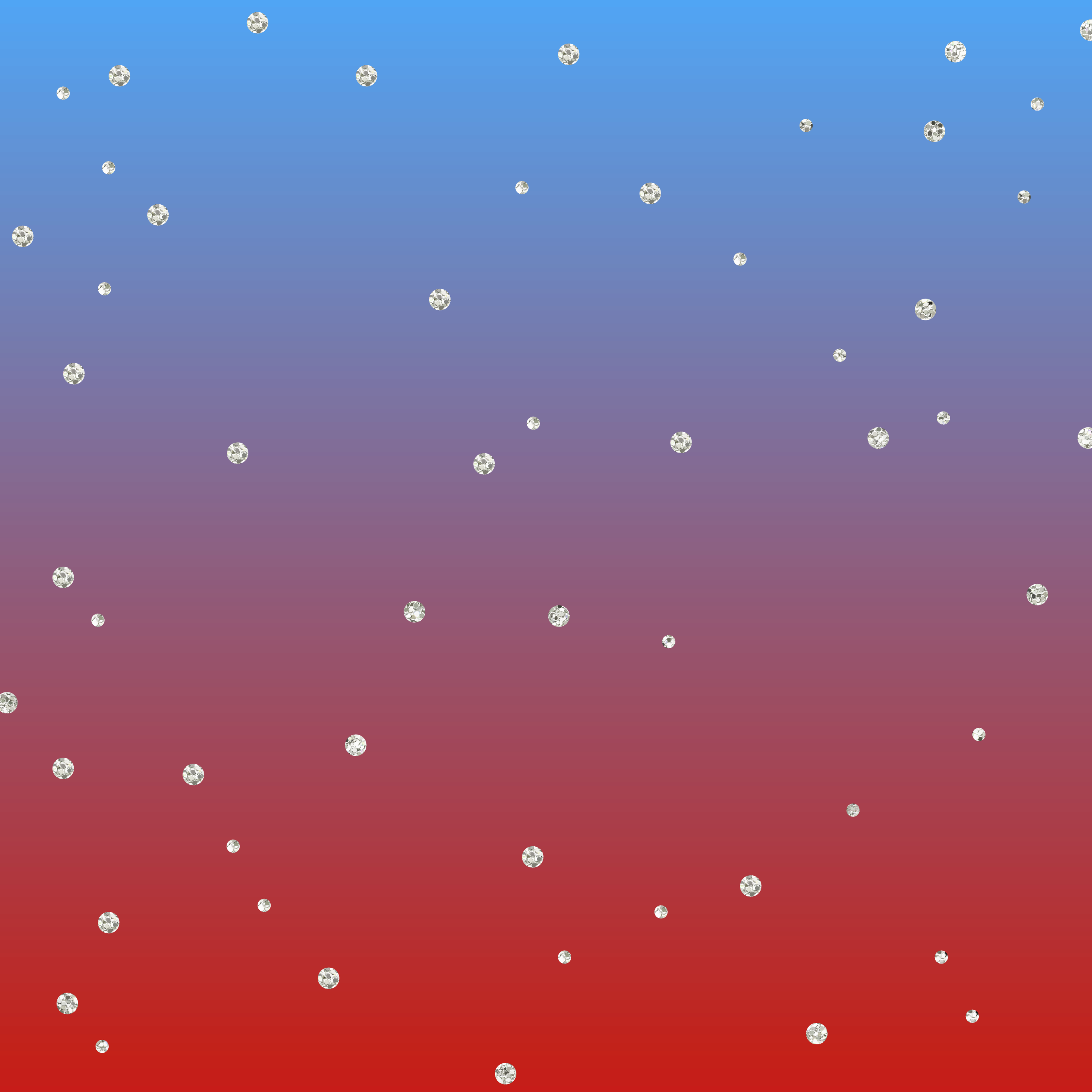 Increase in Greenhouse Gases
Humans have increased atmospheric CO2 concentration by more than a third since the Industrial Revolution began in the late 1700s-1800s.
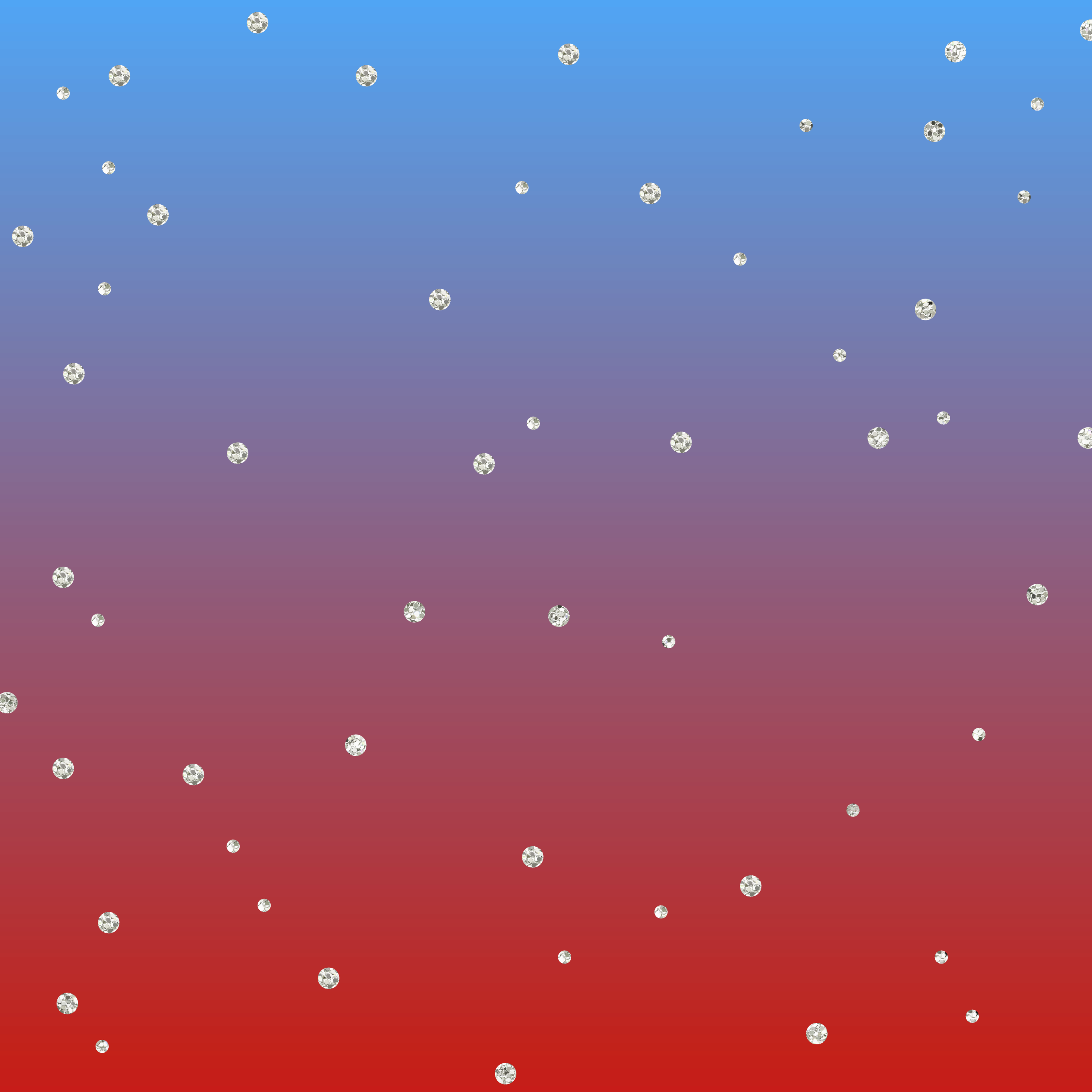 Increase in Greenhouse Gases
What is the title of this graph?

What are the labels on the x and y axes?

What general pattern does this graph show?
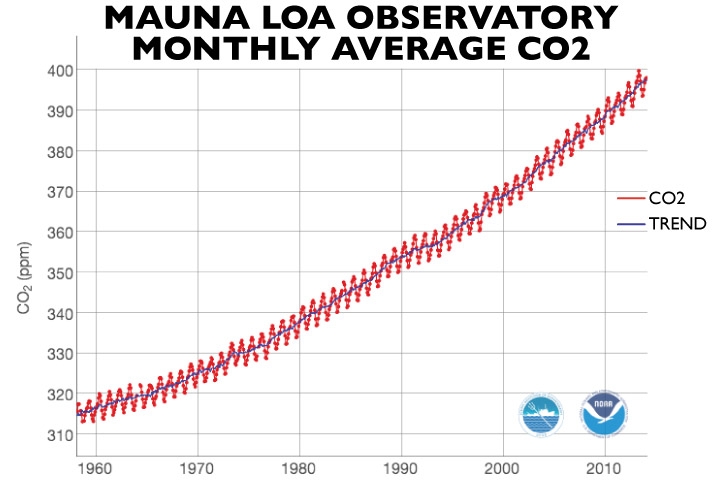 More Evidence of Global Climate Change
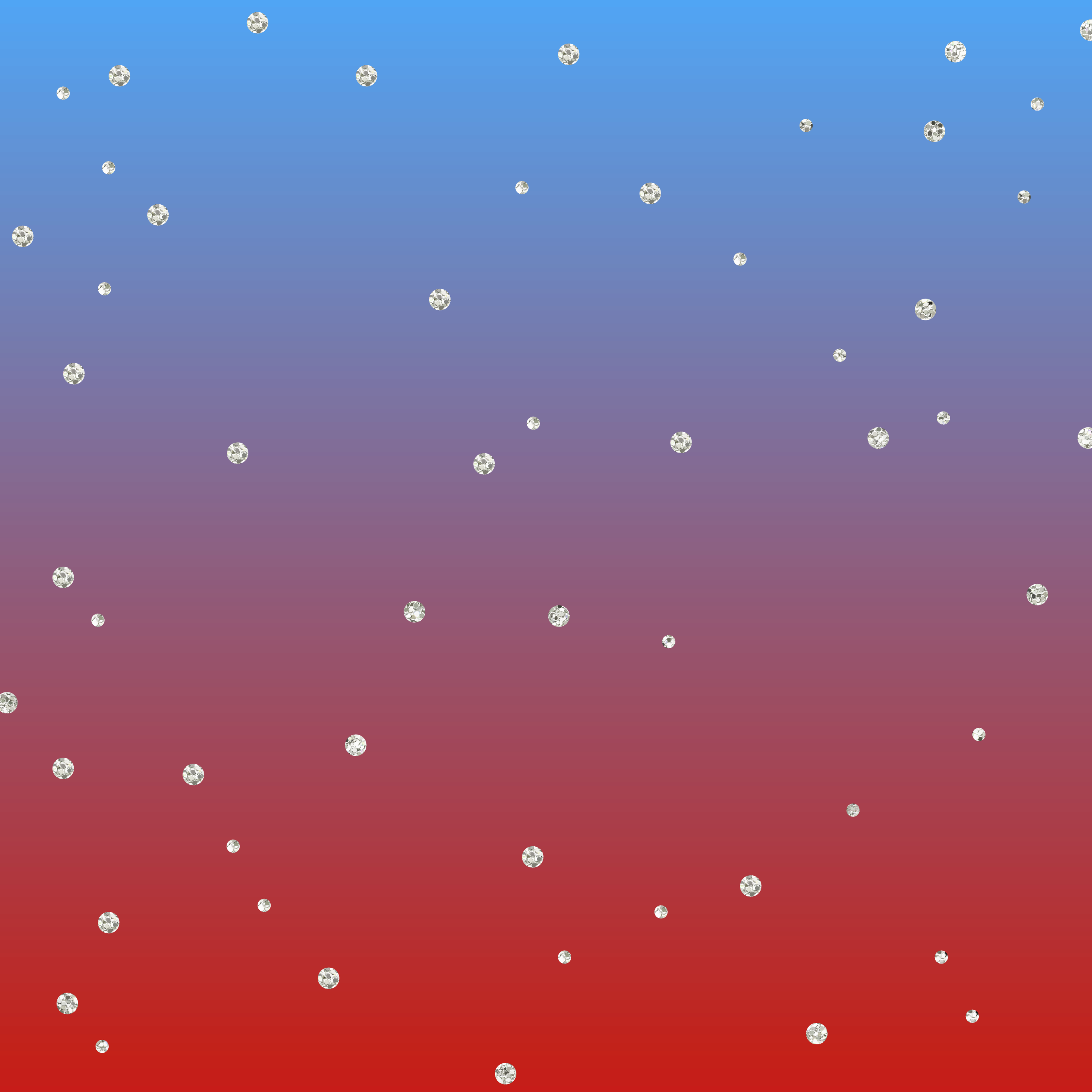 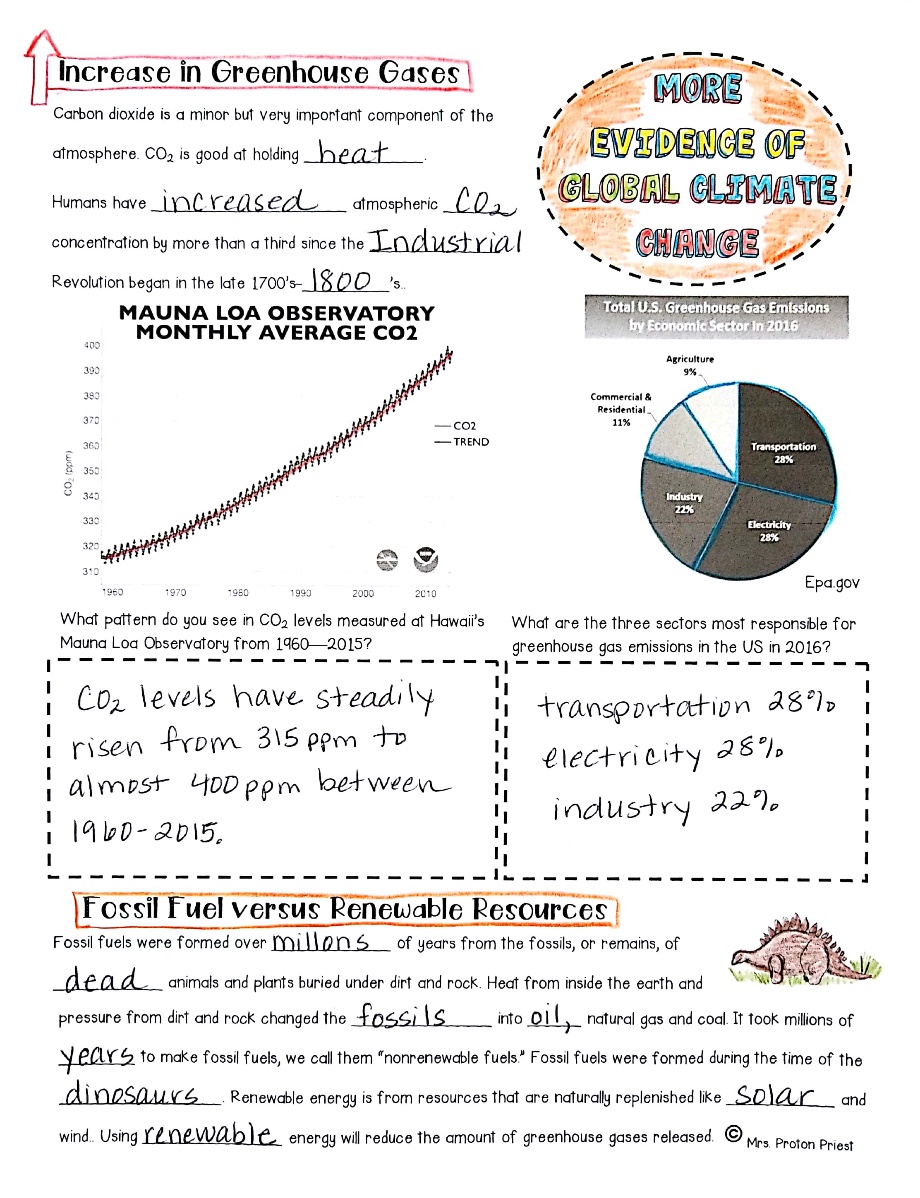 Now go here
Fill in your sketch notes. The words you need to write are underlined.
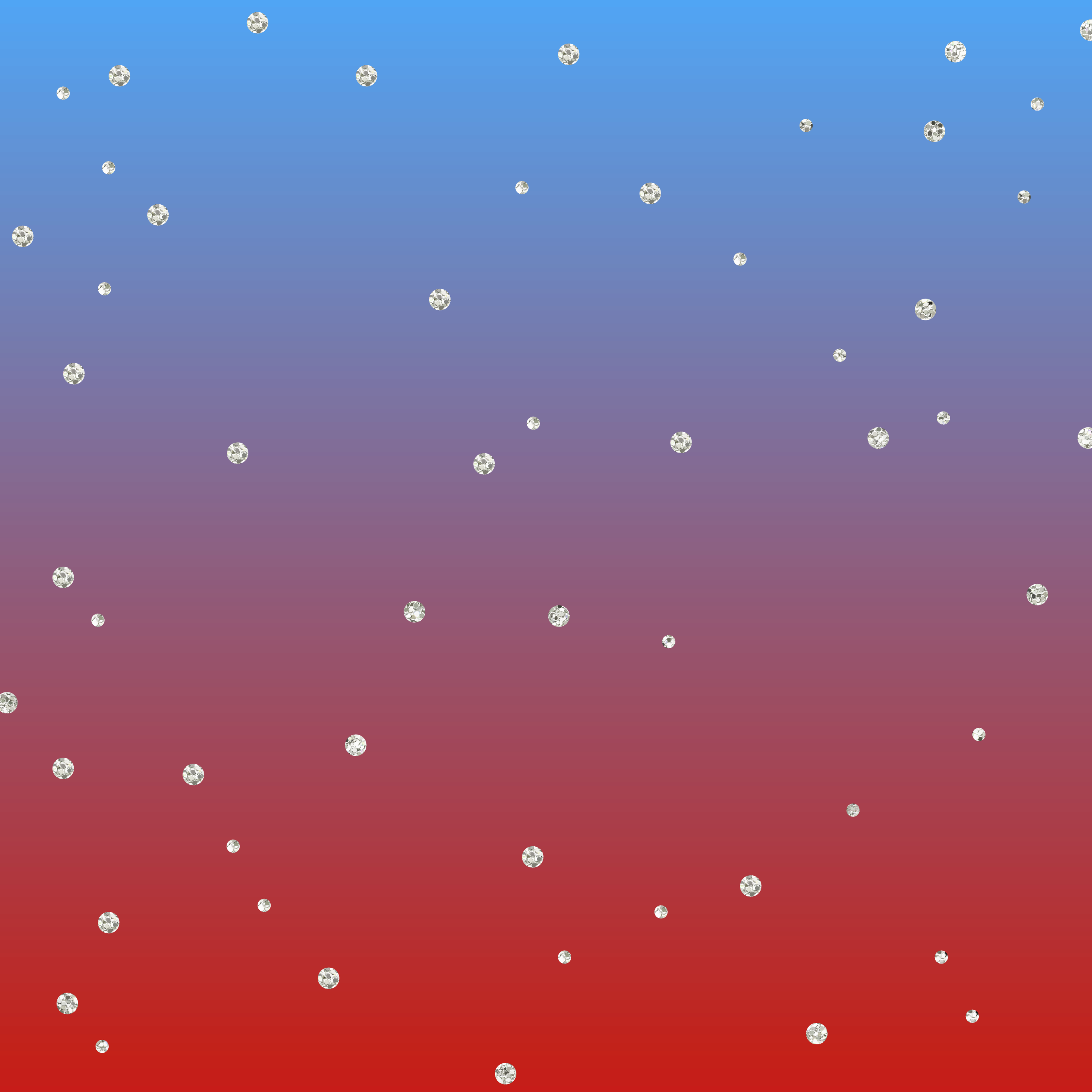 Increase in Greenhouse Gases
What patterns do you see in CO2 levels measured at Hawaii’s Mauna Loa Observatory from 1960-2015?
Write your answer in the box
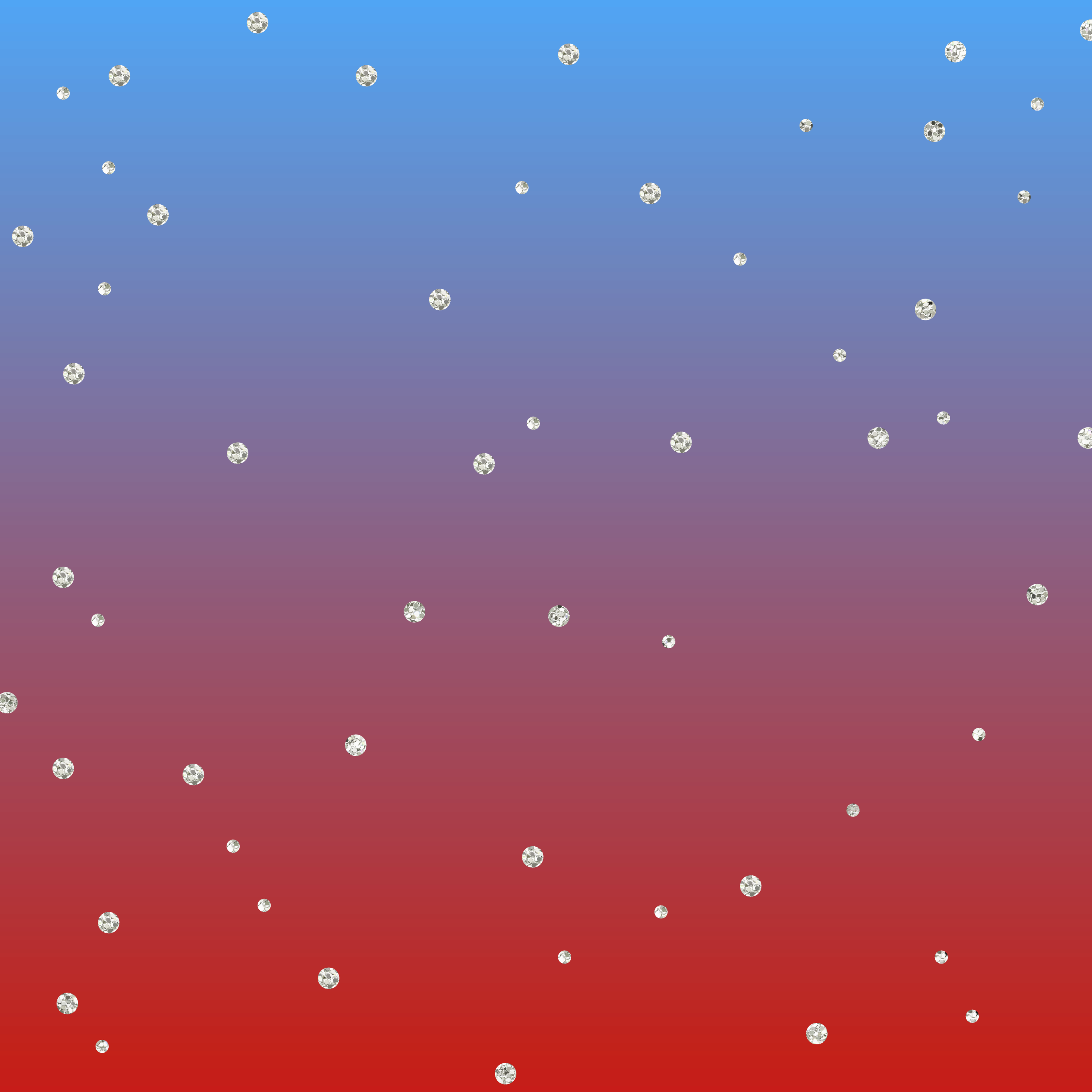 Increase in Greenhouse Gases
What patterns do you see in CO2 levels measured at Hawaii’s Mauna Loa Observatory from 1960-2015?
CO2 levels have steadily risen from 315 ppm to almost 400 ppm between 1960-2015.
More Evidence of Global Climate Change
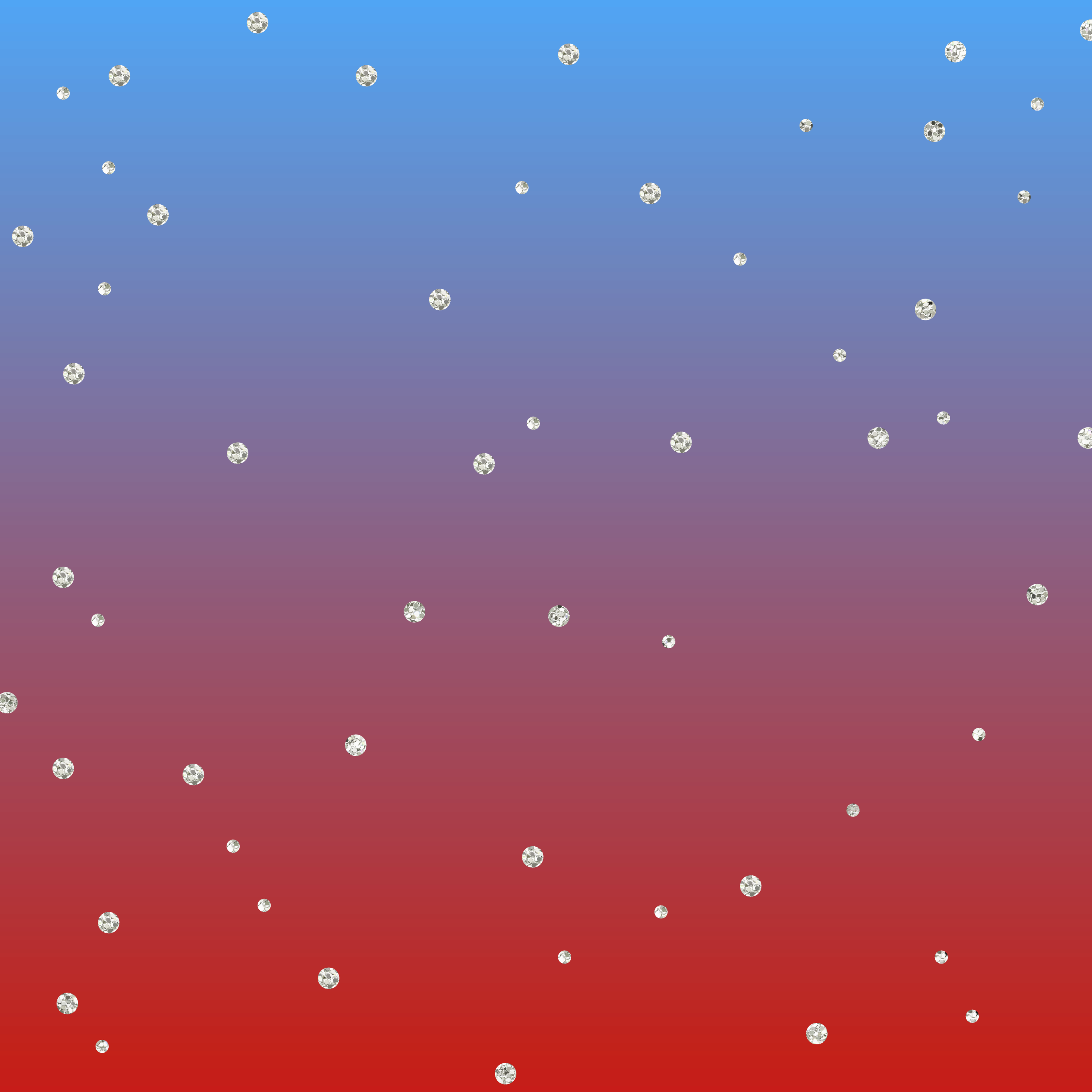 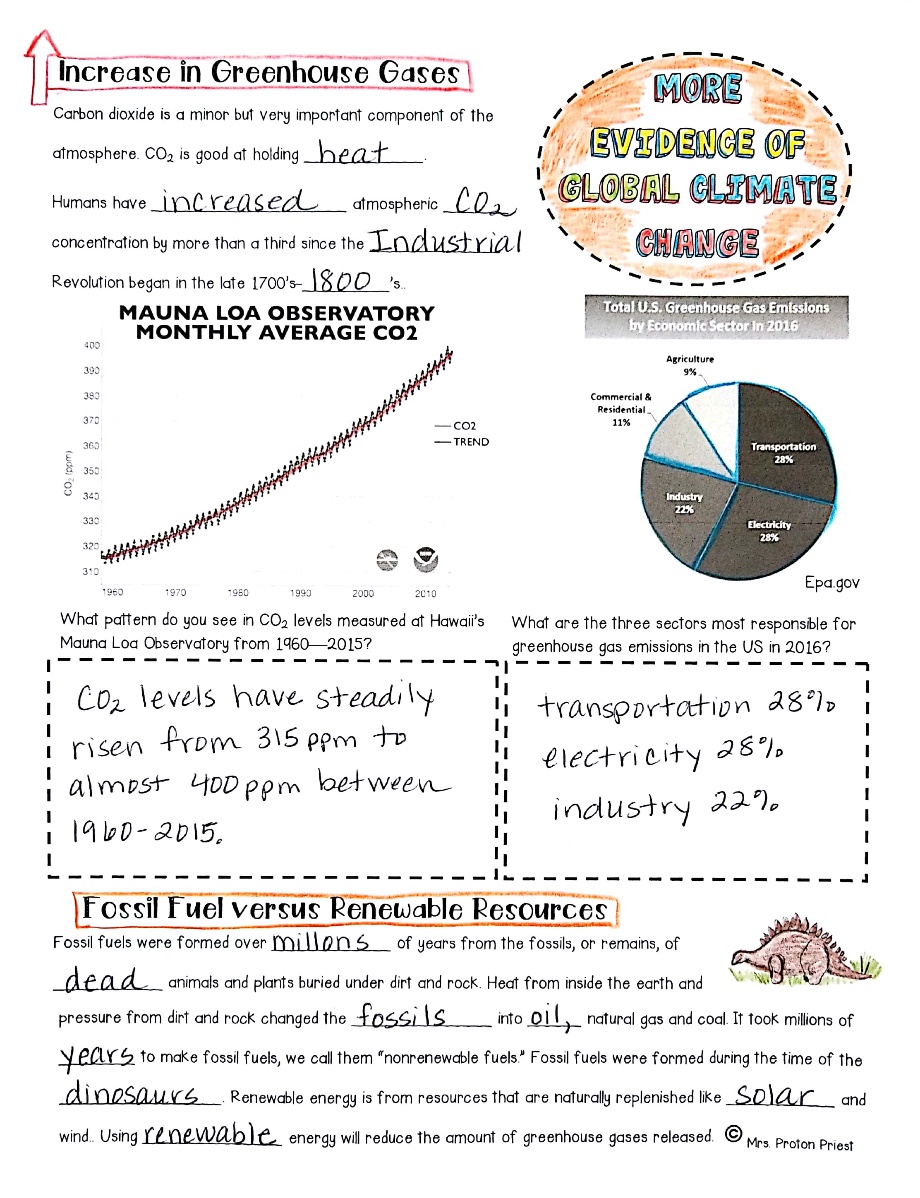 Now go here
Fill in your sketch notes. The words you need to write are underlined.
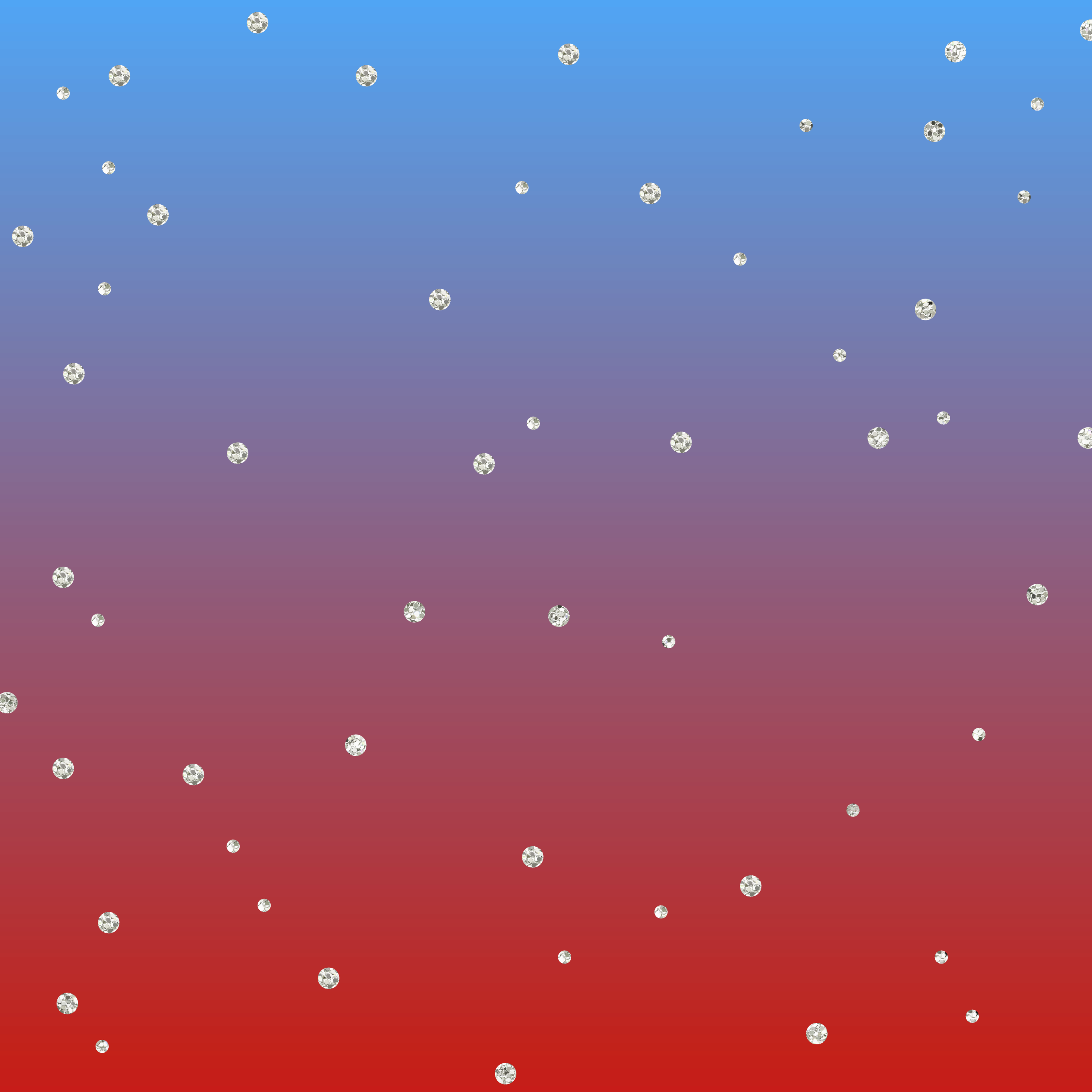 Increase in Greenhouse Gases
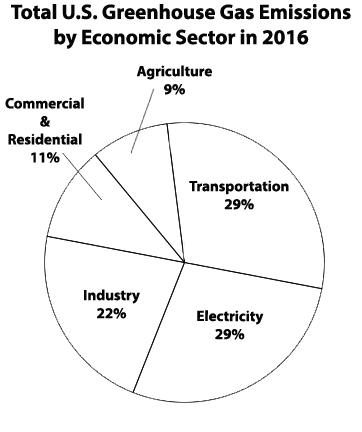 What is the title of this graph?

What does this graph tell us?
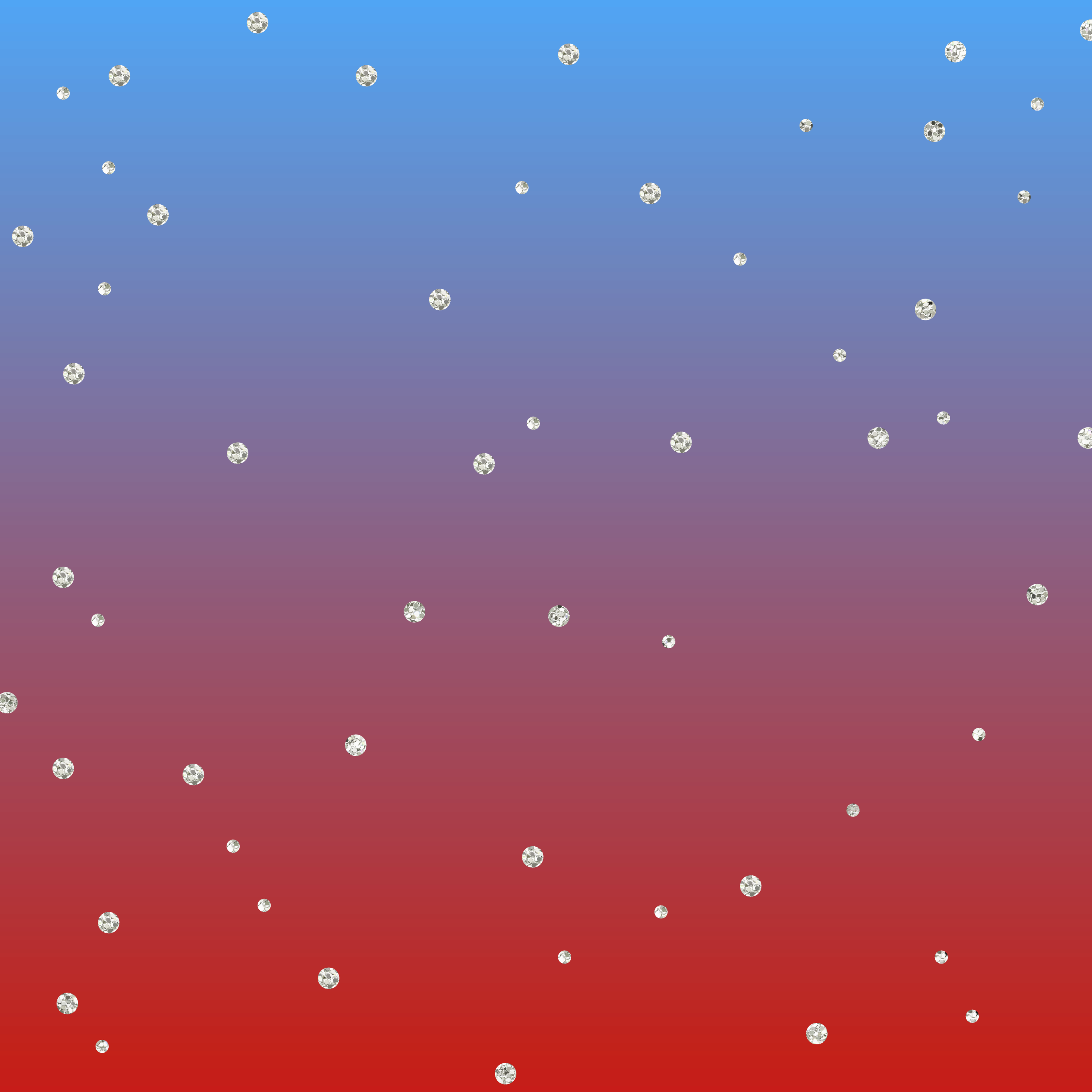 Increase in Greenhouse Gases
What are the three sectors most responsible for greenhouse gas emissions in the US in 2016?
Write your answer in the box
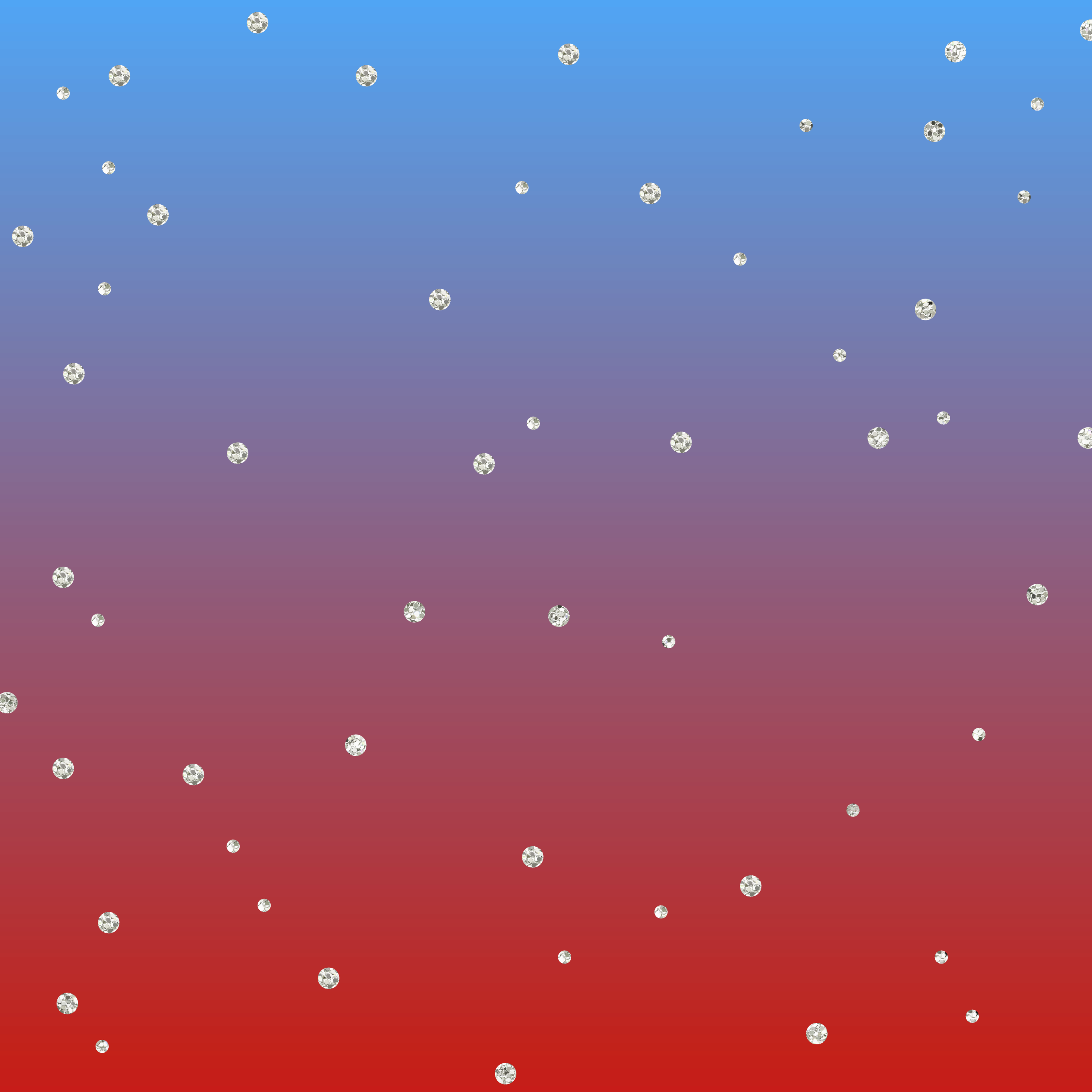 Increase in Greenhouse Gases
What are the three sectors most responsible for greenhouse gas emissions in the US in 2016?
Transportation 28%
Electricity 28%
Industry 22%
More Evidence of Global Climate Change
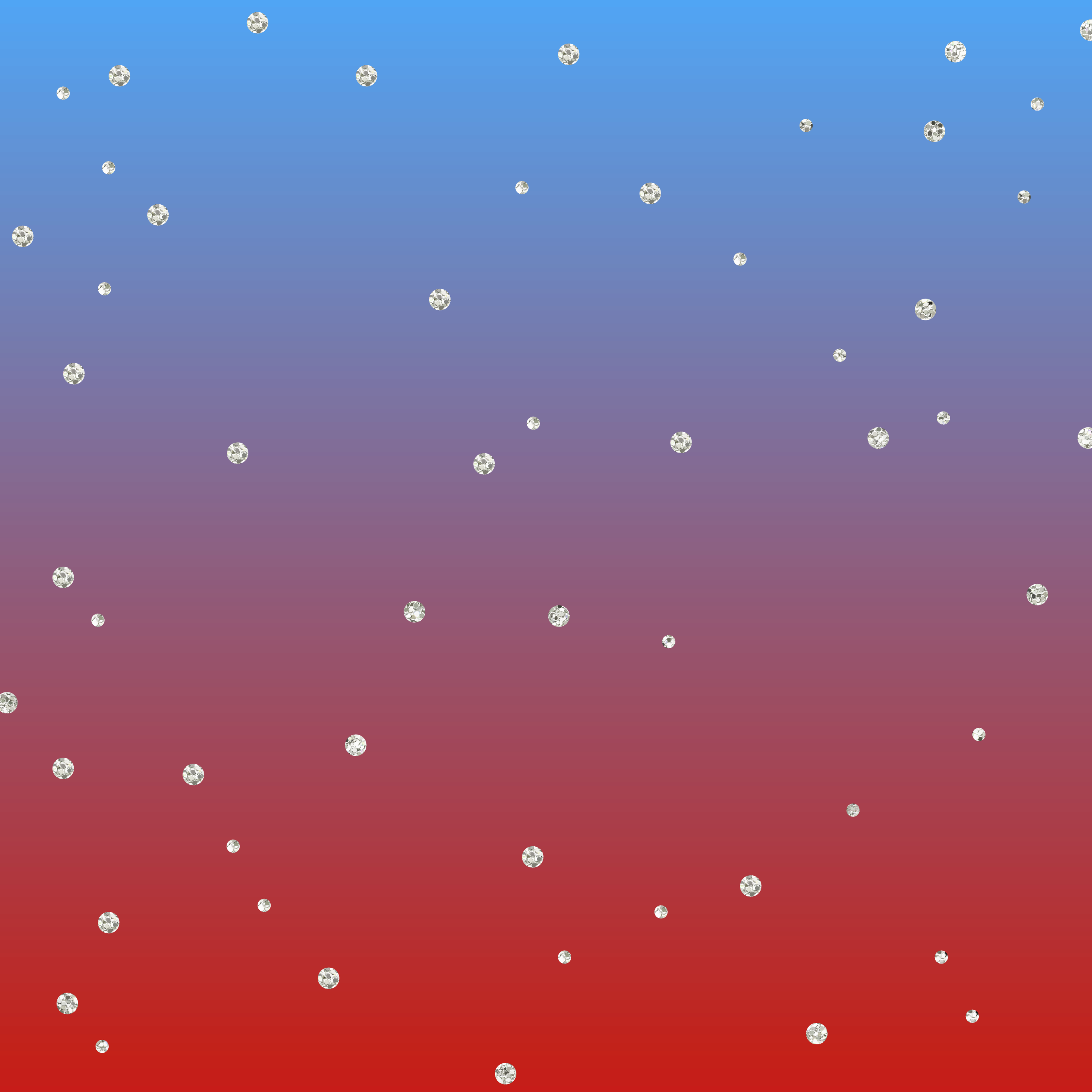 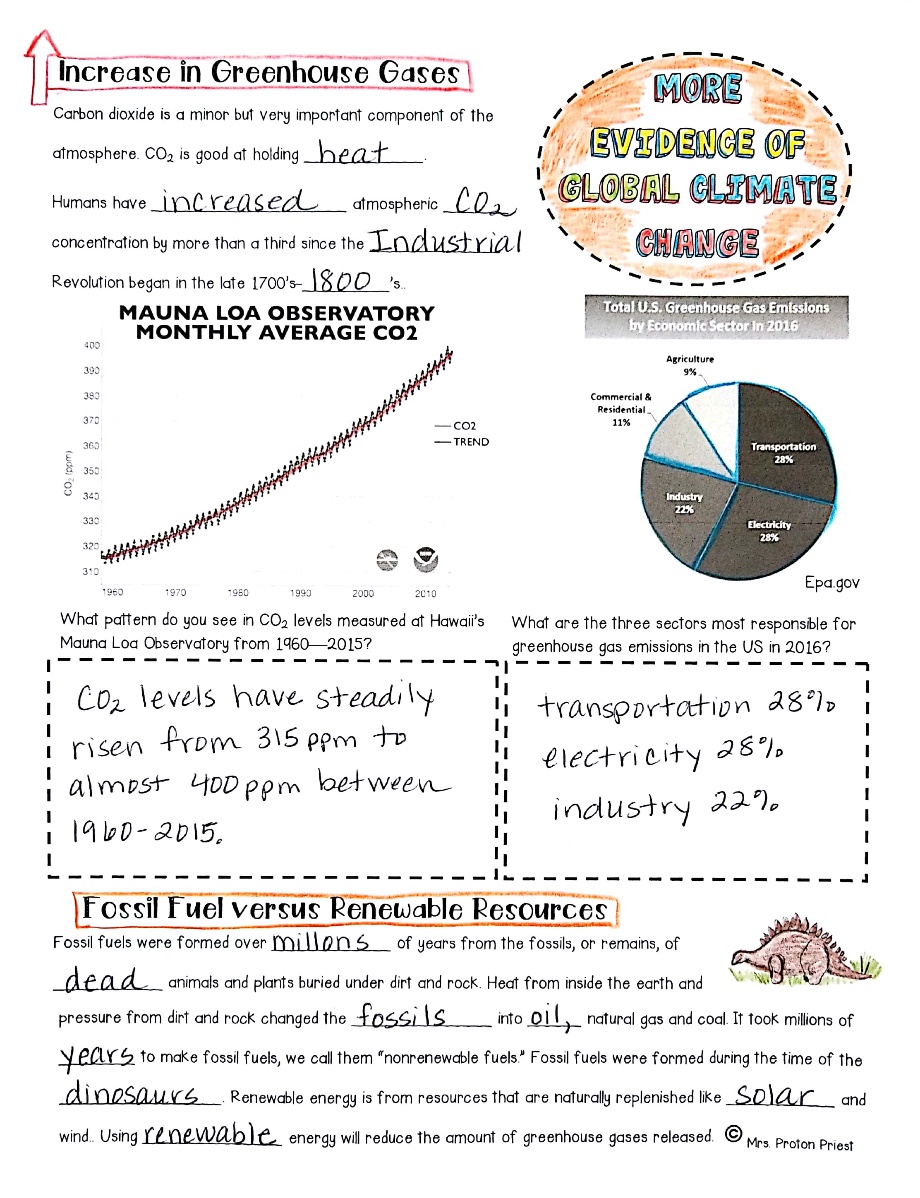 Now go here
Fill in your sketch notes. The words you need to write are underlined.
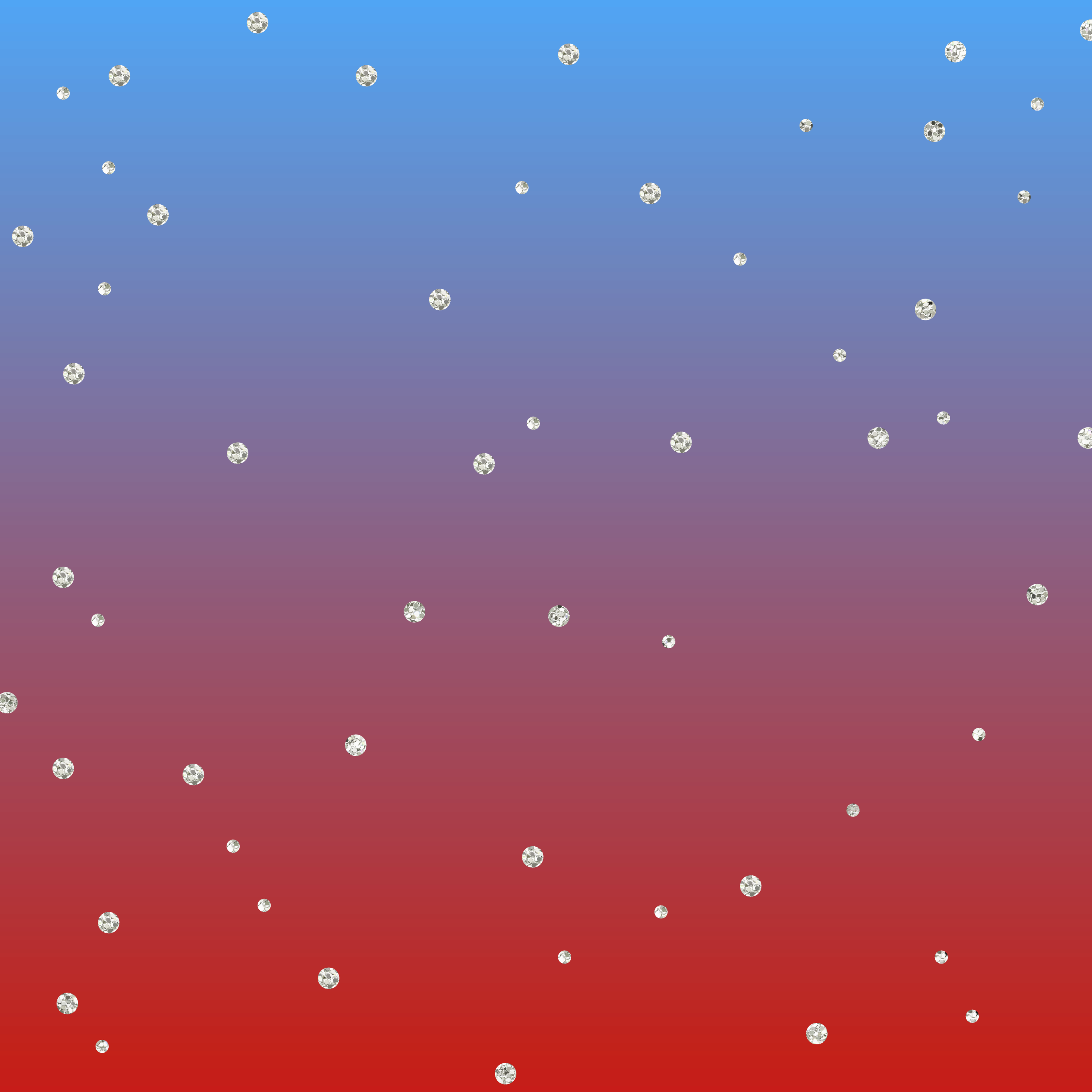 Fossil Fuels Versus Renewable Resources
Fossil fuels were formed over millions 
of years from the fossils, or remains, of dead animals and plants buried under dirt and rock.
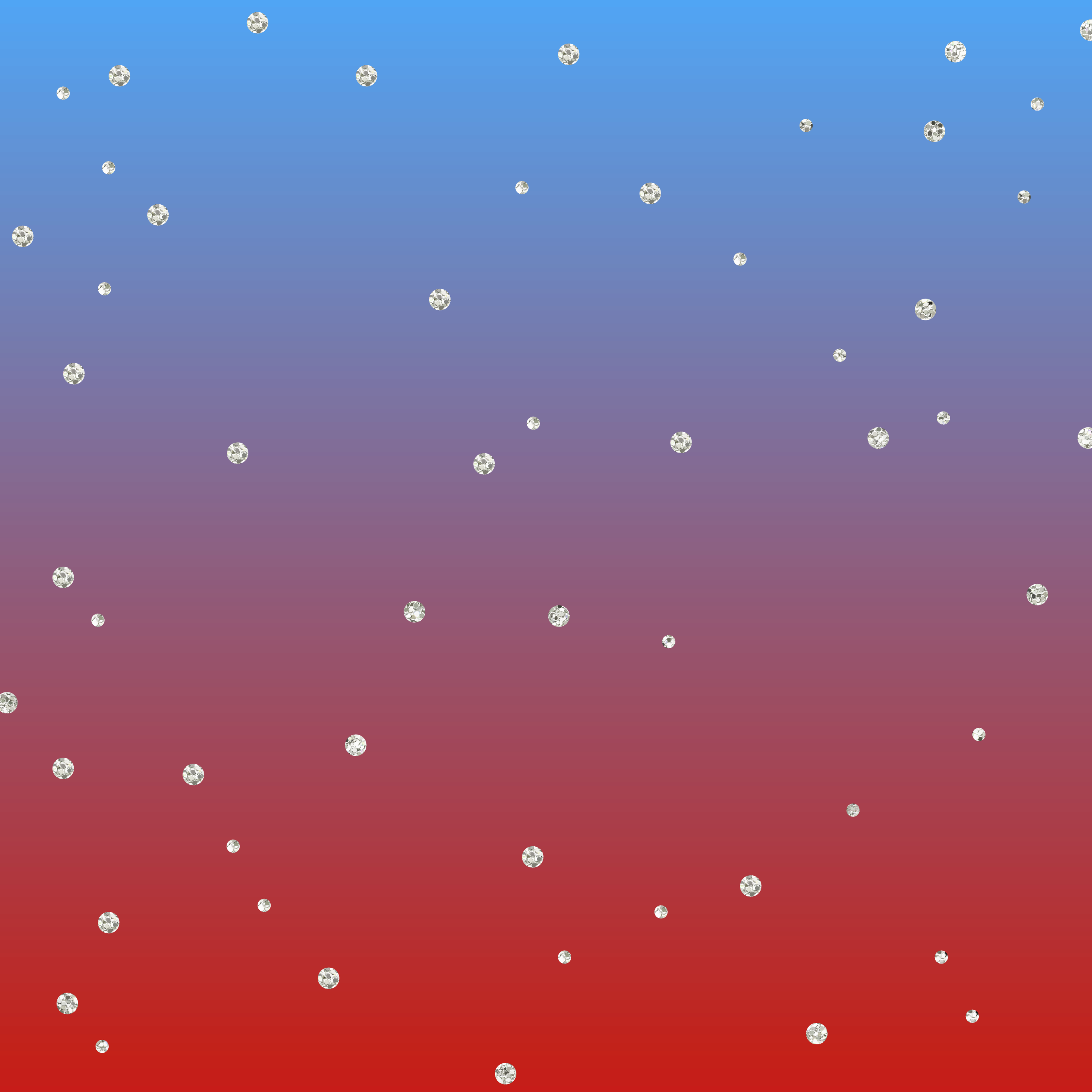 Fossil Fuels Versus Renewable Resources
Heat from inside the earth and 
pressure from dirt and rock changed the fossils into oil, natural gas, and coal. 
It took millions of years to make fossil fuels, we call them “nonrenewable fuels.”
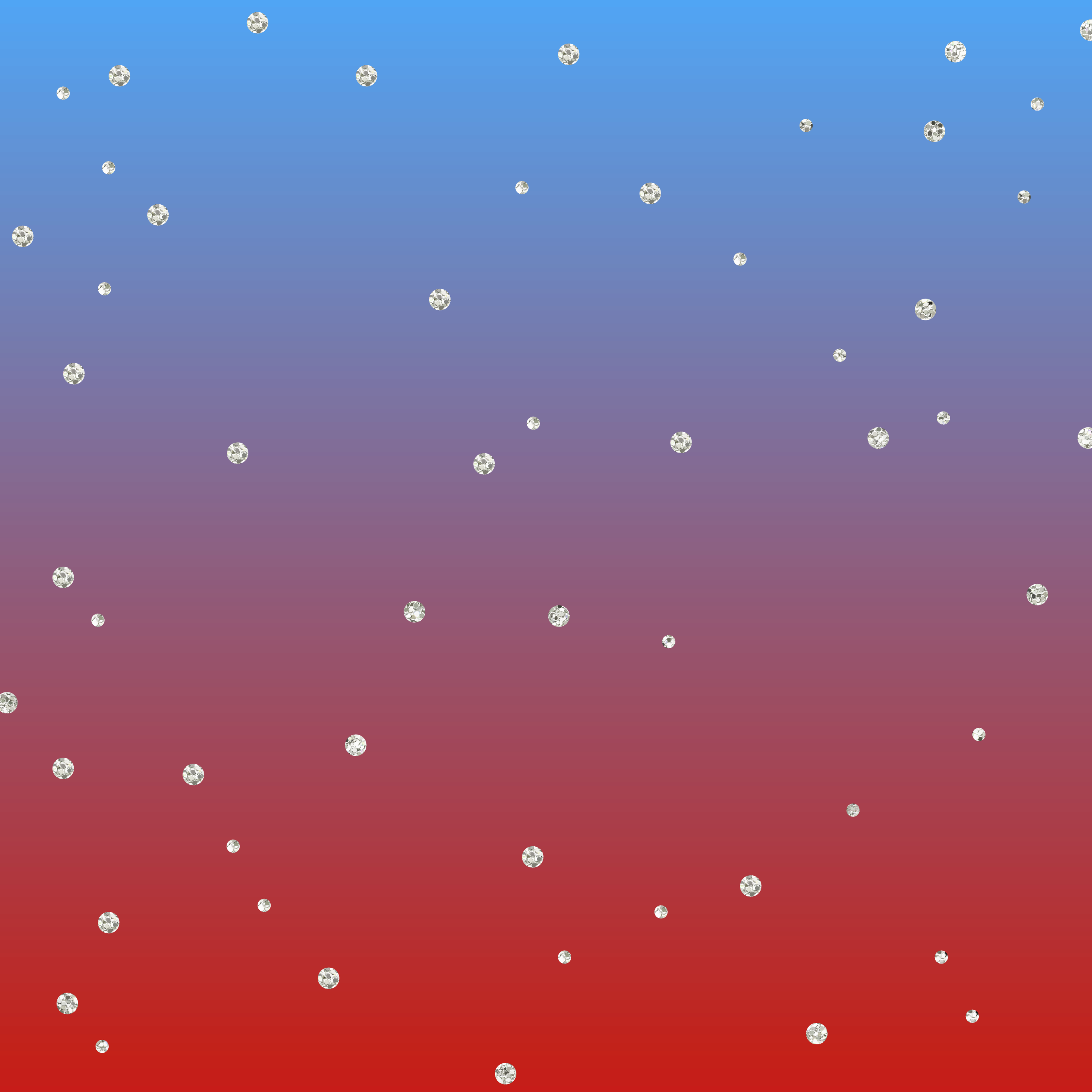 Fossil Fuels Versus Renewable Resources
Fossil fuels were formed during the time of the dinosaurs. Renewable energy is from resources that are naturally replenished like solar and wind. Using renewable energy will reduce the amount of greenhouse gases released.
Human Activities
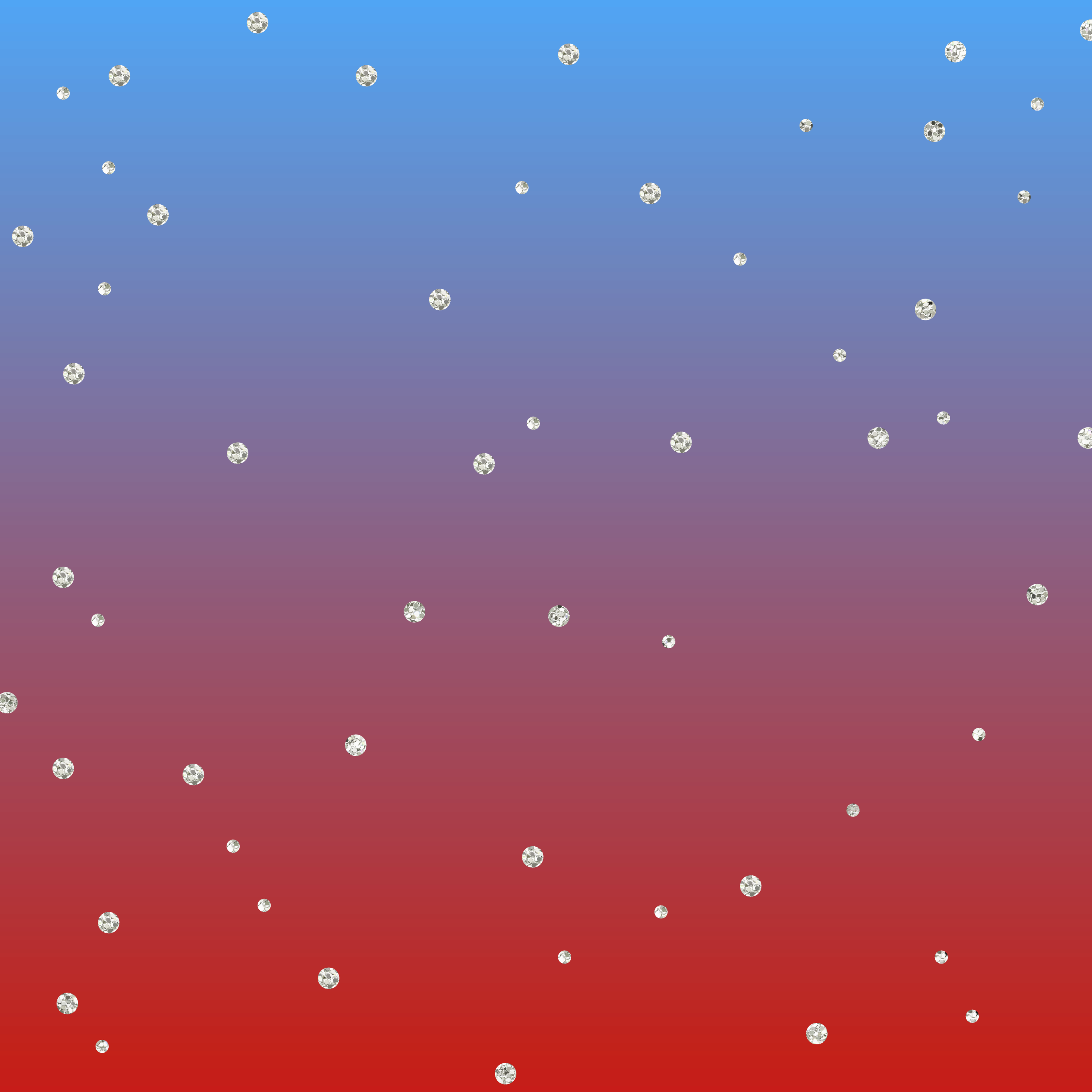 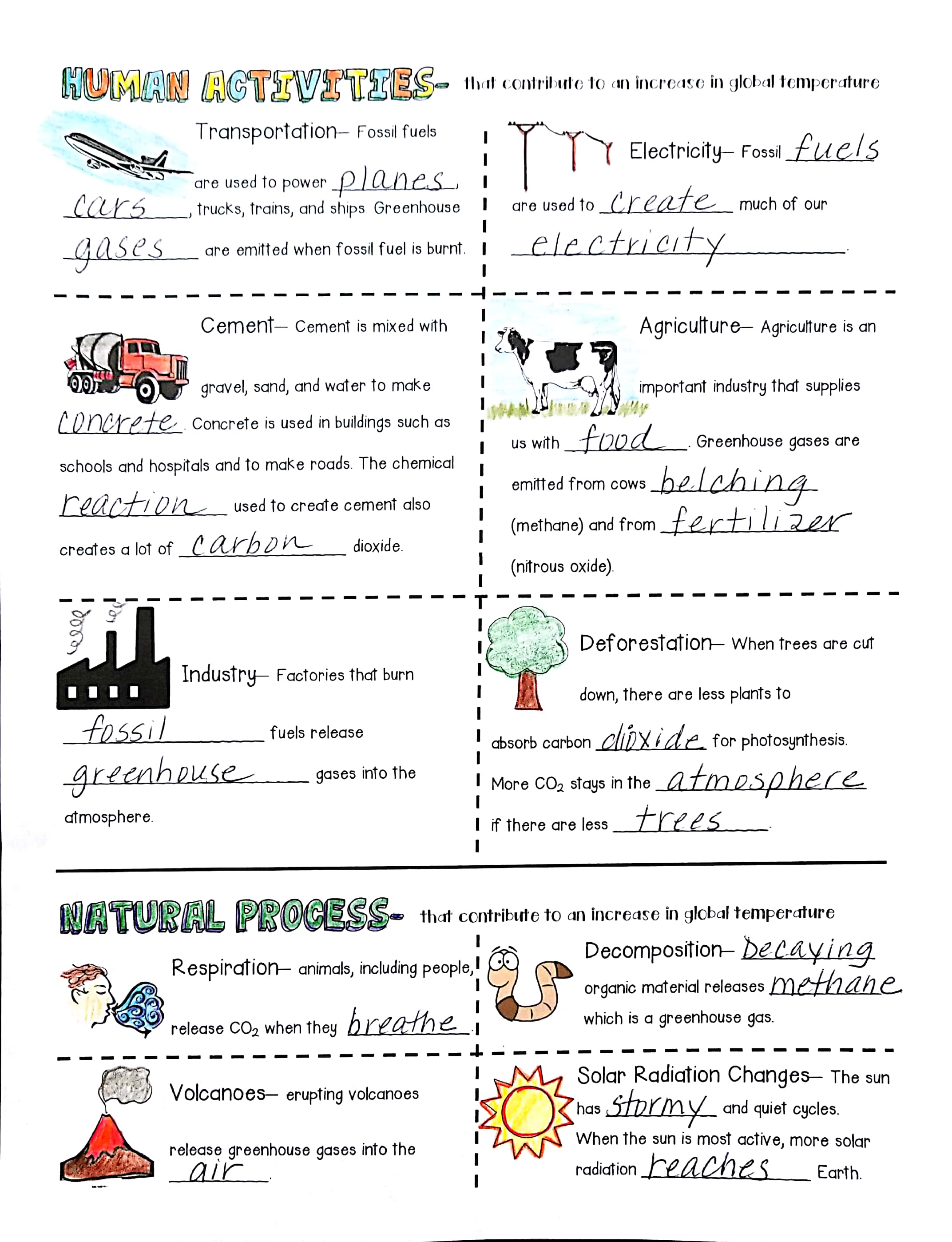 Now go here
Fill in your sketch notes. The words you need to write are underlined.
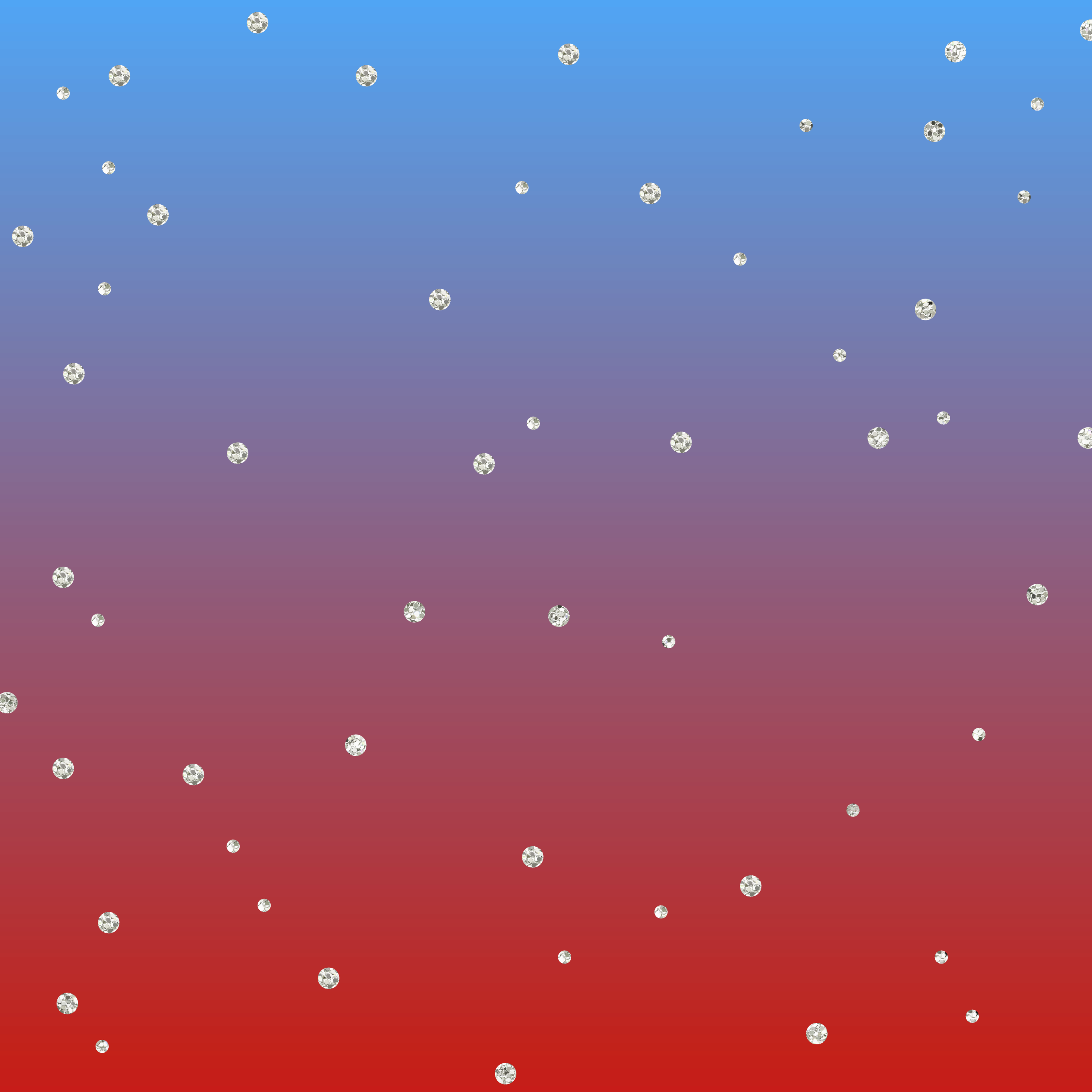 Human Activities
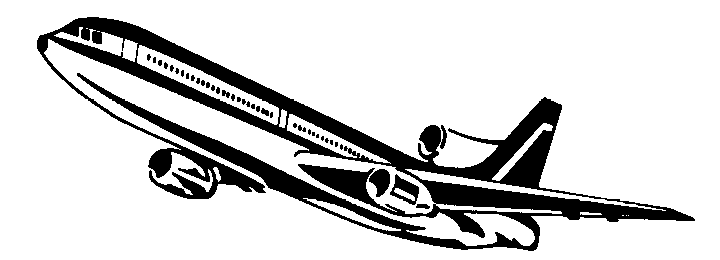 Transportation– Fossil fuels 
are used to power planes, 
cars, trucks, trains, and ships. Greenhouse 
gases are emitted when fossil fuel is burnt.
Human Activities
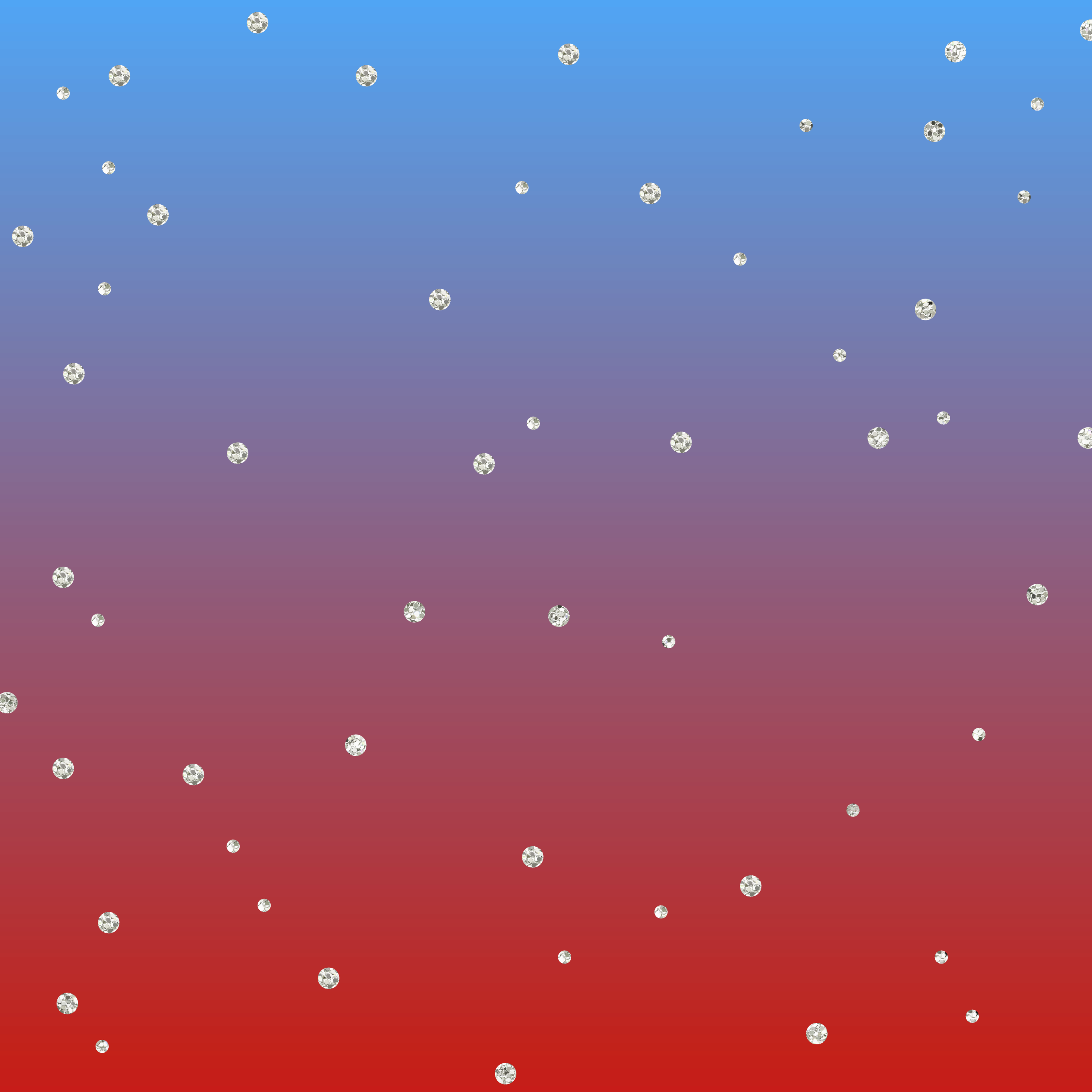 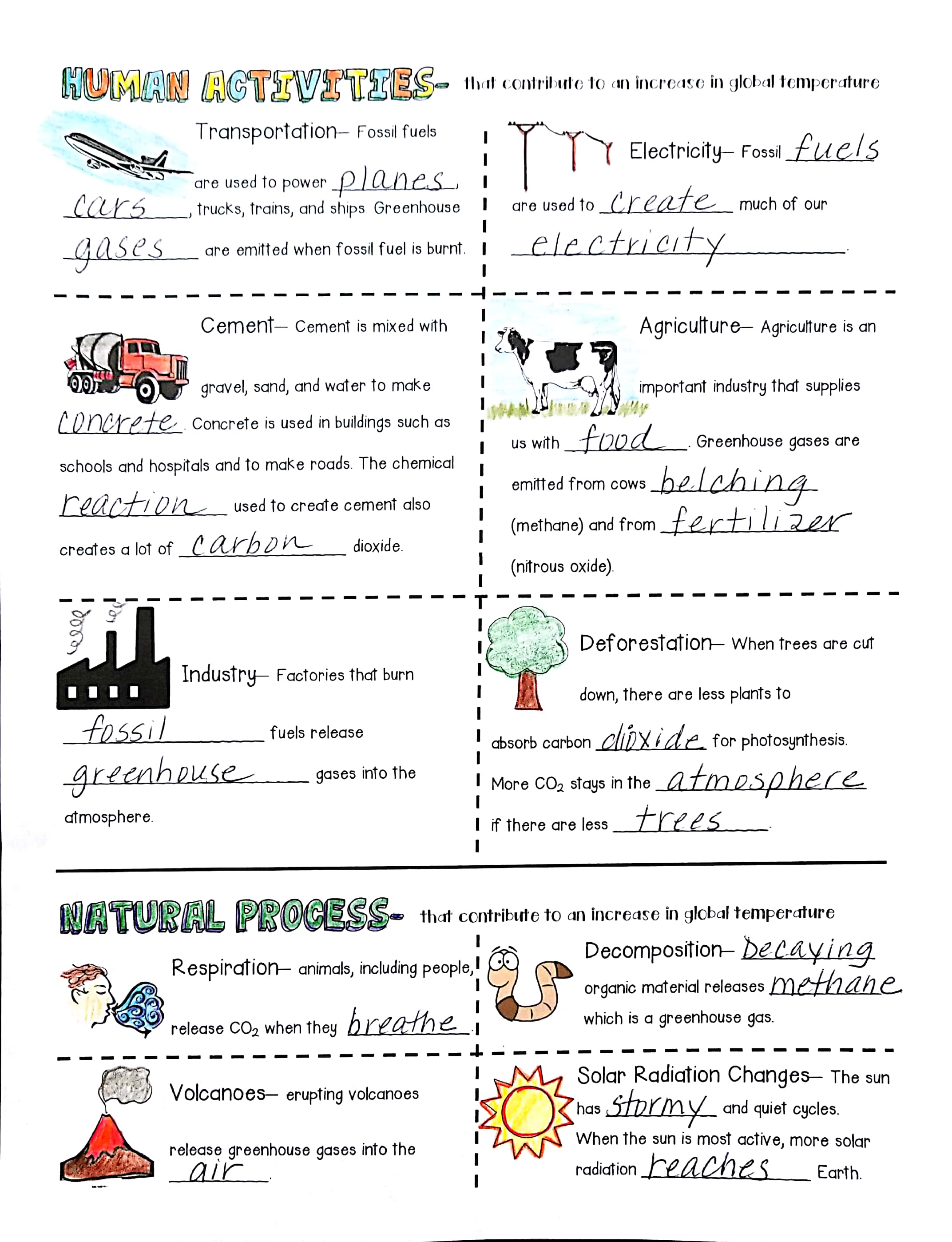 Now go here
Fill in your sketch notes. The words you need to write are underlined.
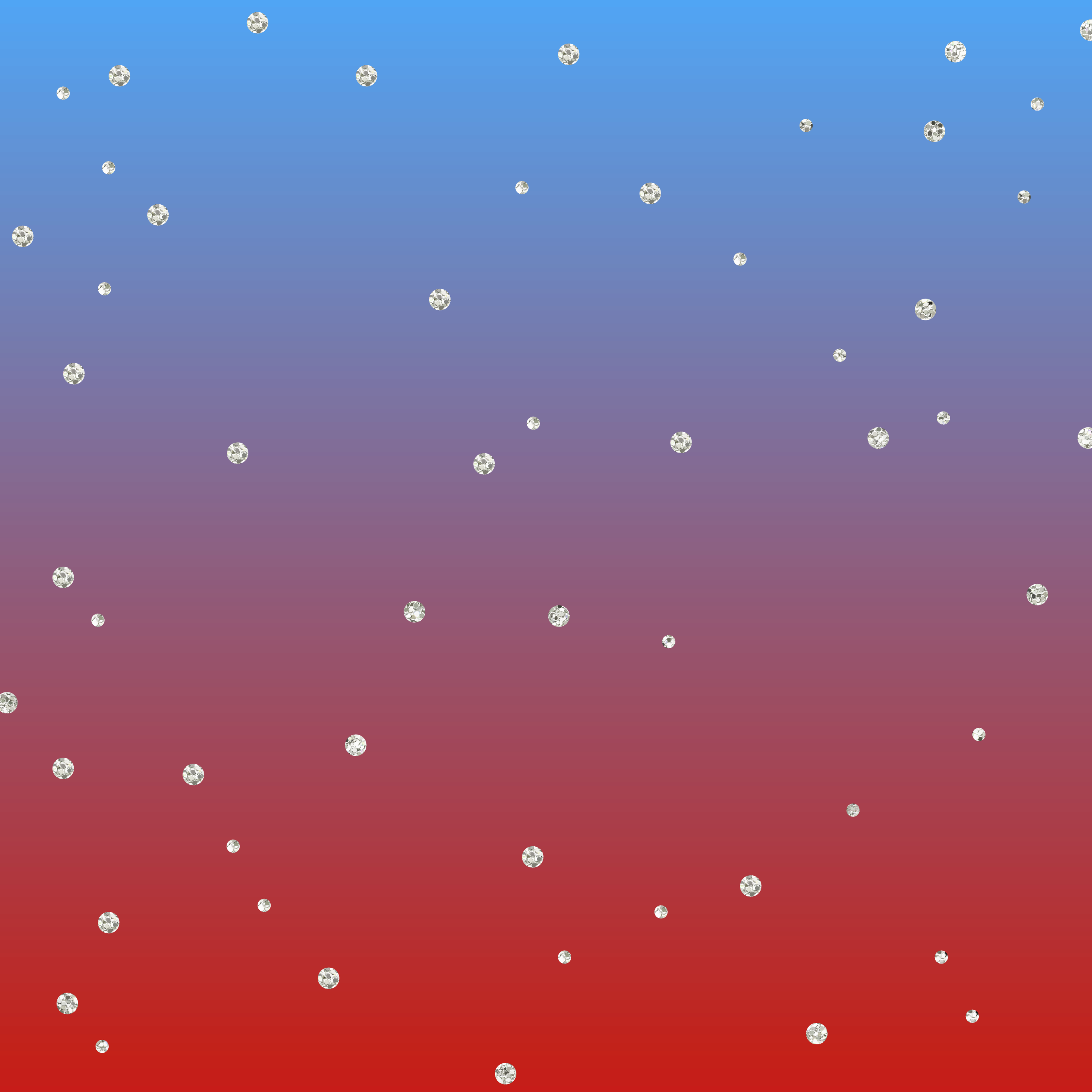 Human Activities
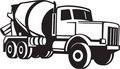 Cement– Cement is mixed with 
gravel, sand, and water to make
concrete. Concrete is used in buildings such as 
schools and hospitals and to make roads. The chemical reaction used to create cement also 
creates a lot of carbon dioxide.
Human Activities
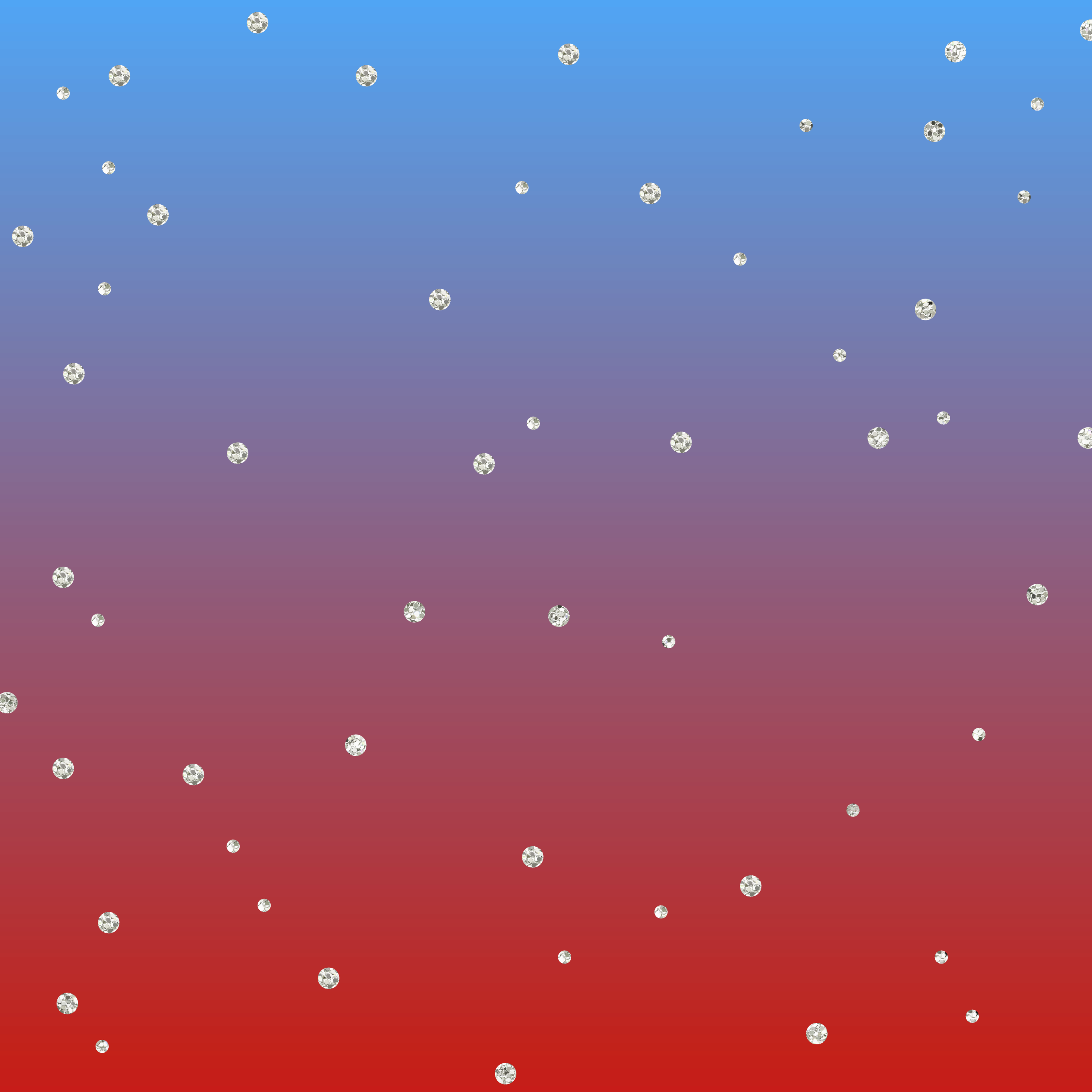 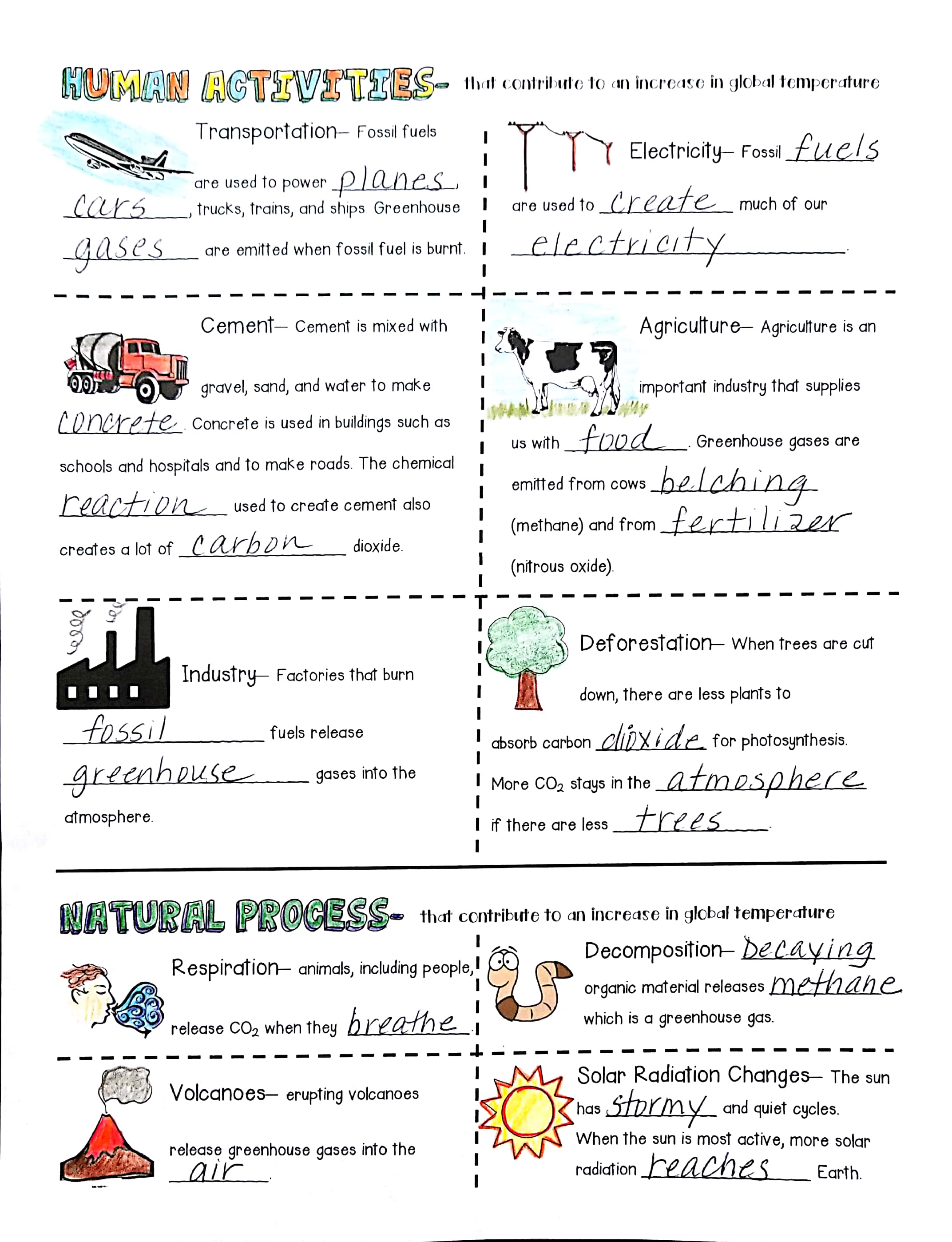 Now go here
Fill in your sketch notes. The words you need to write are underlined.
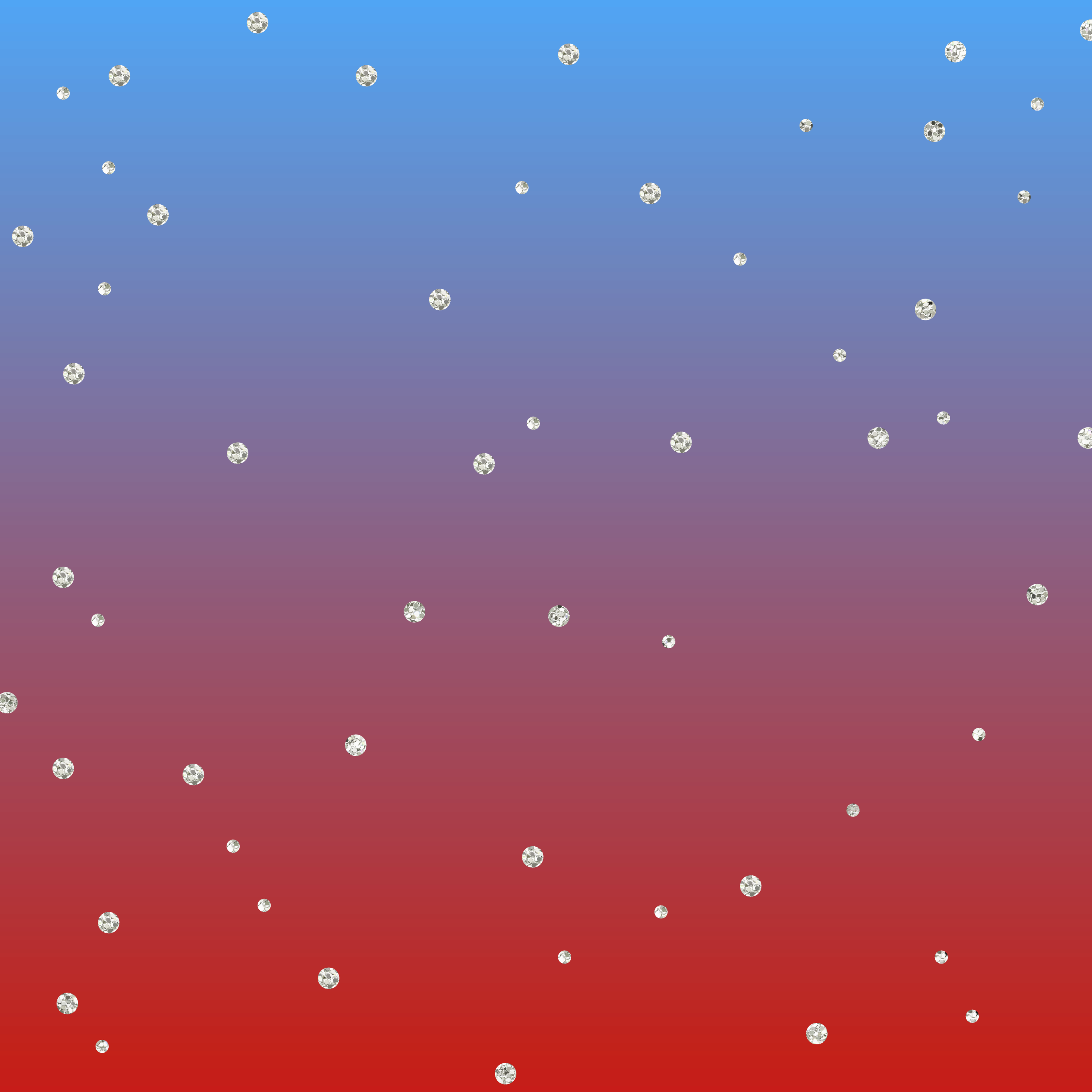 Human Activities
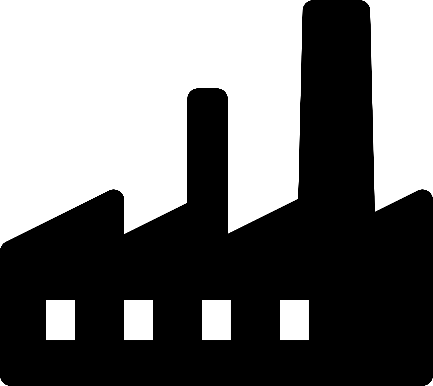 Industry– Factories that burn 
fossil fuels release 
greenhouse gases into the 
atmosphere.
Human Activities
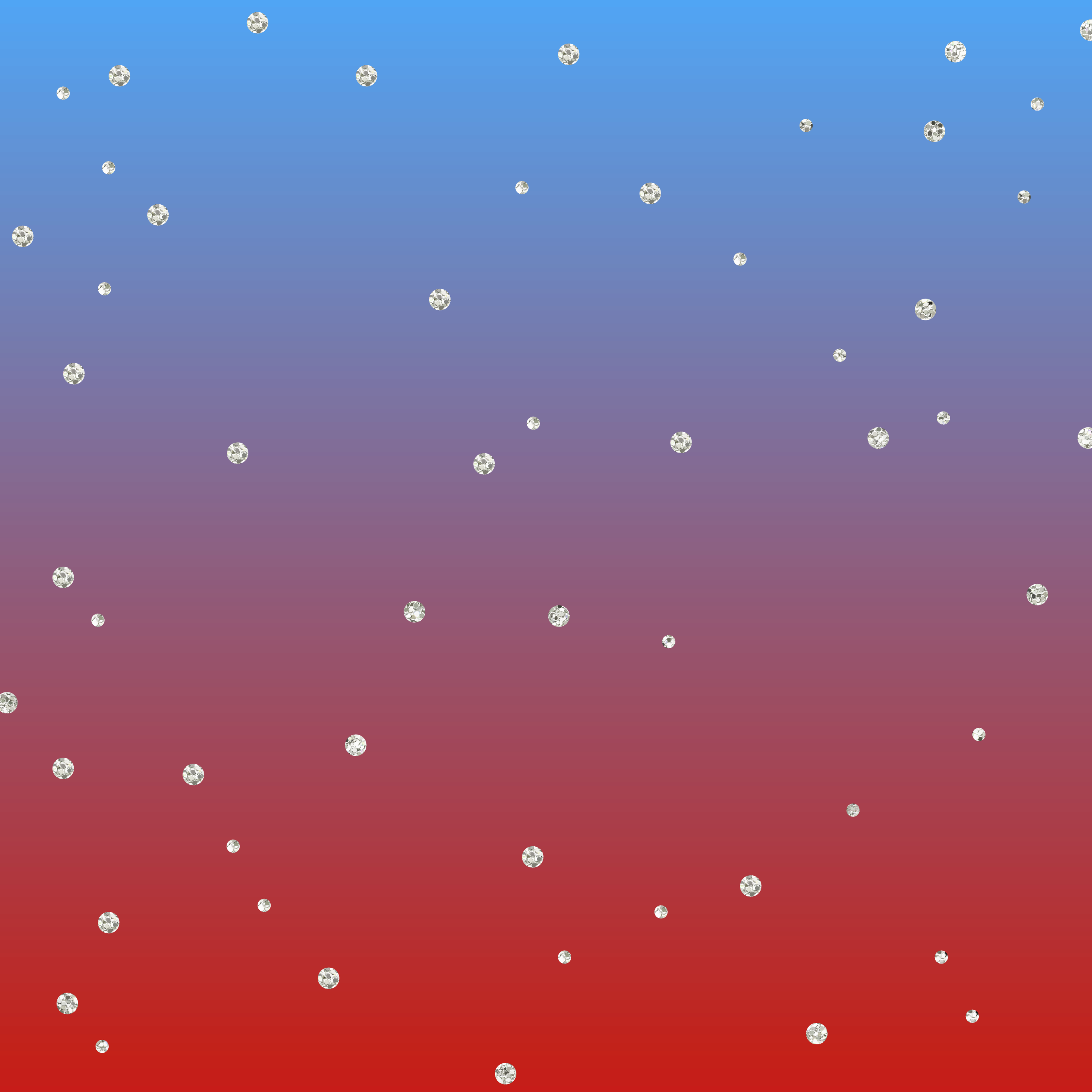 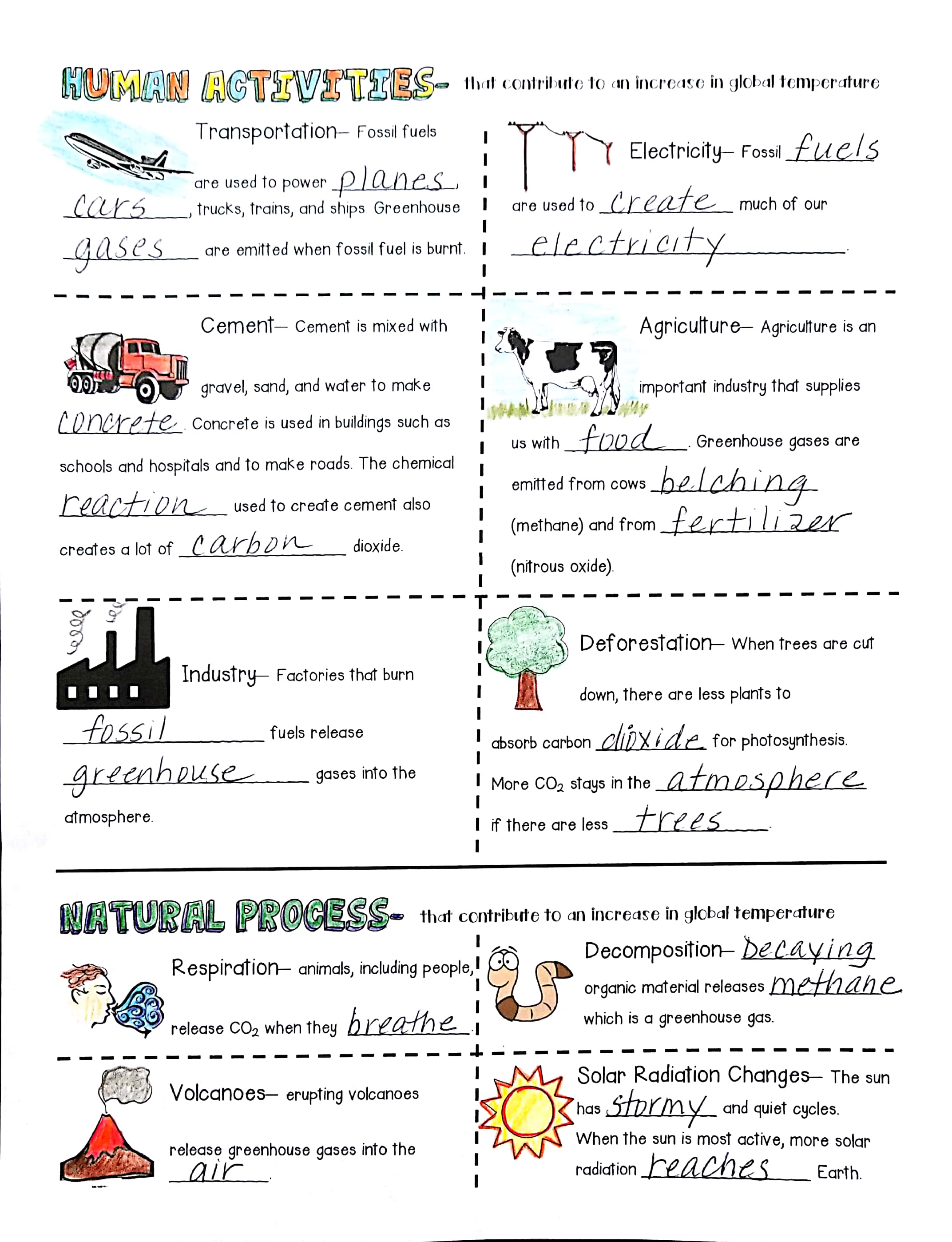 Now go here
Fill in your sketch notes. The words you need to write are underlined.
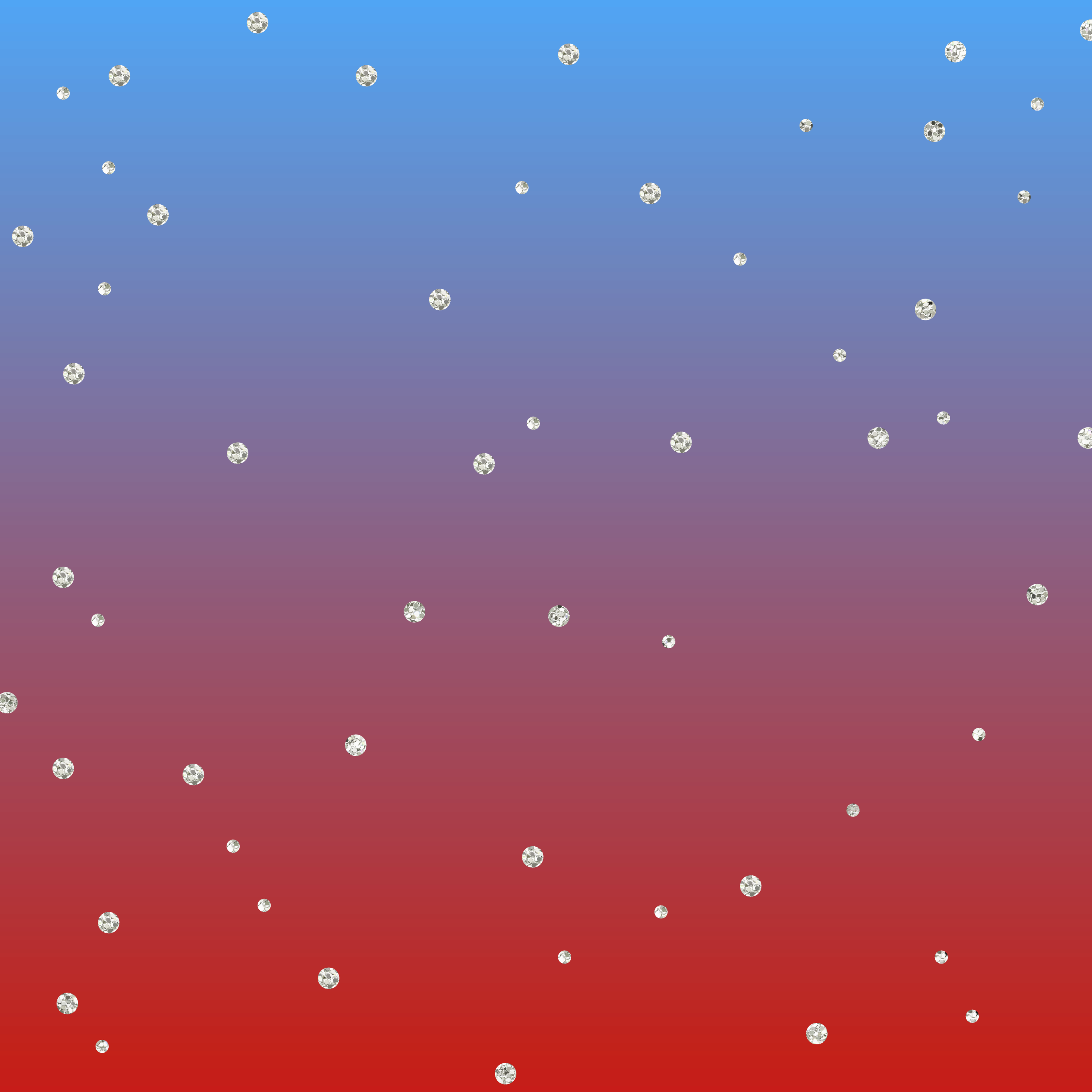 Human Activities
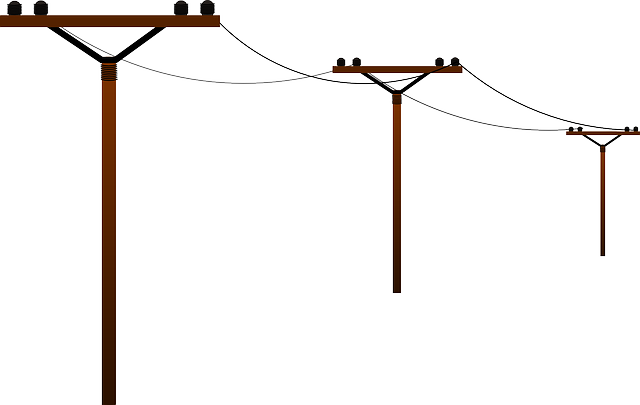 Electricity– Fossil fuels 
are used to create much of our 
electricity.
Human Activities
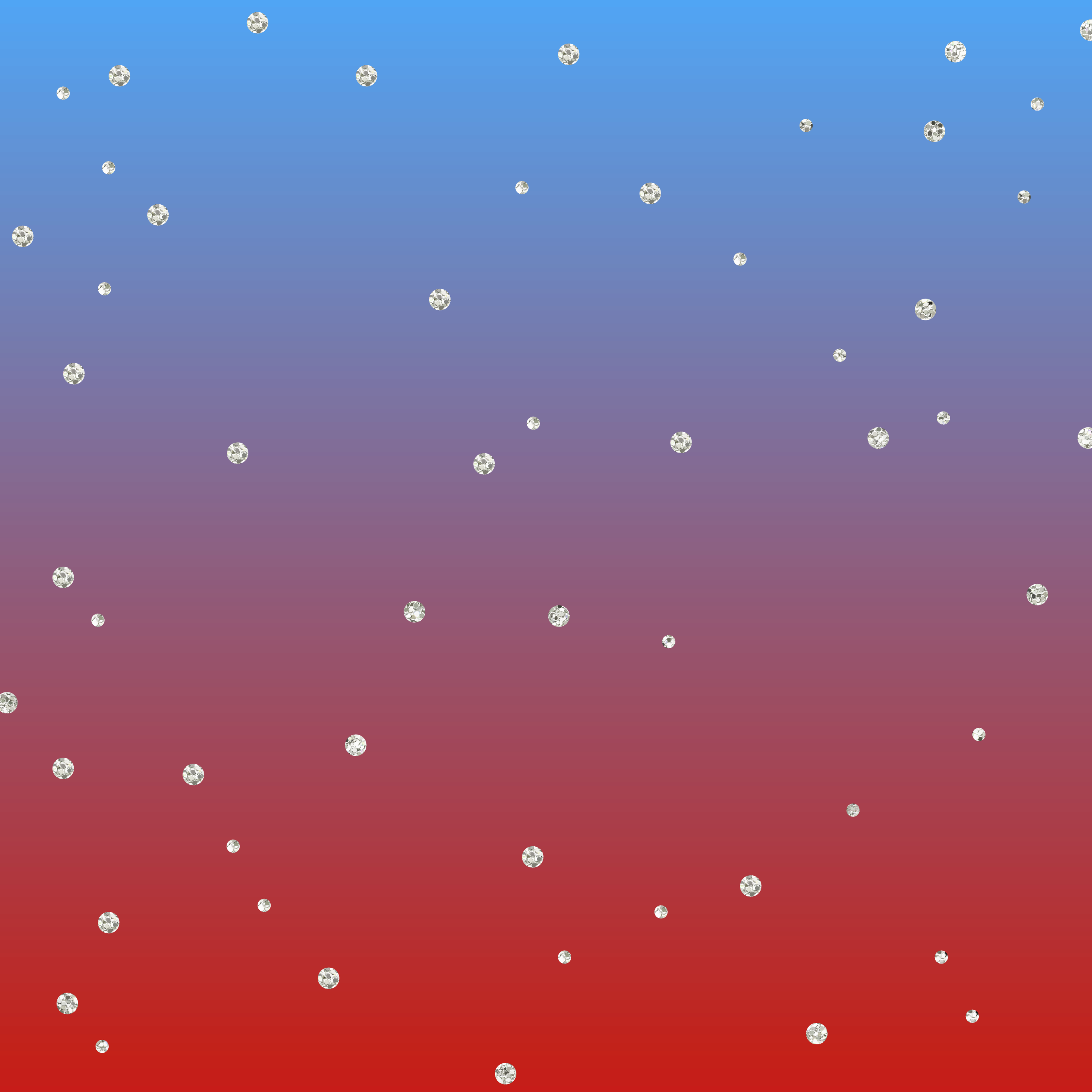 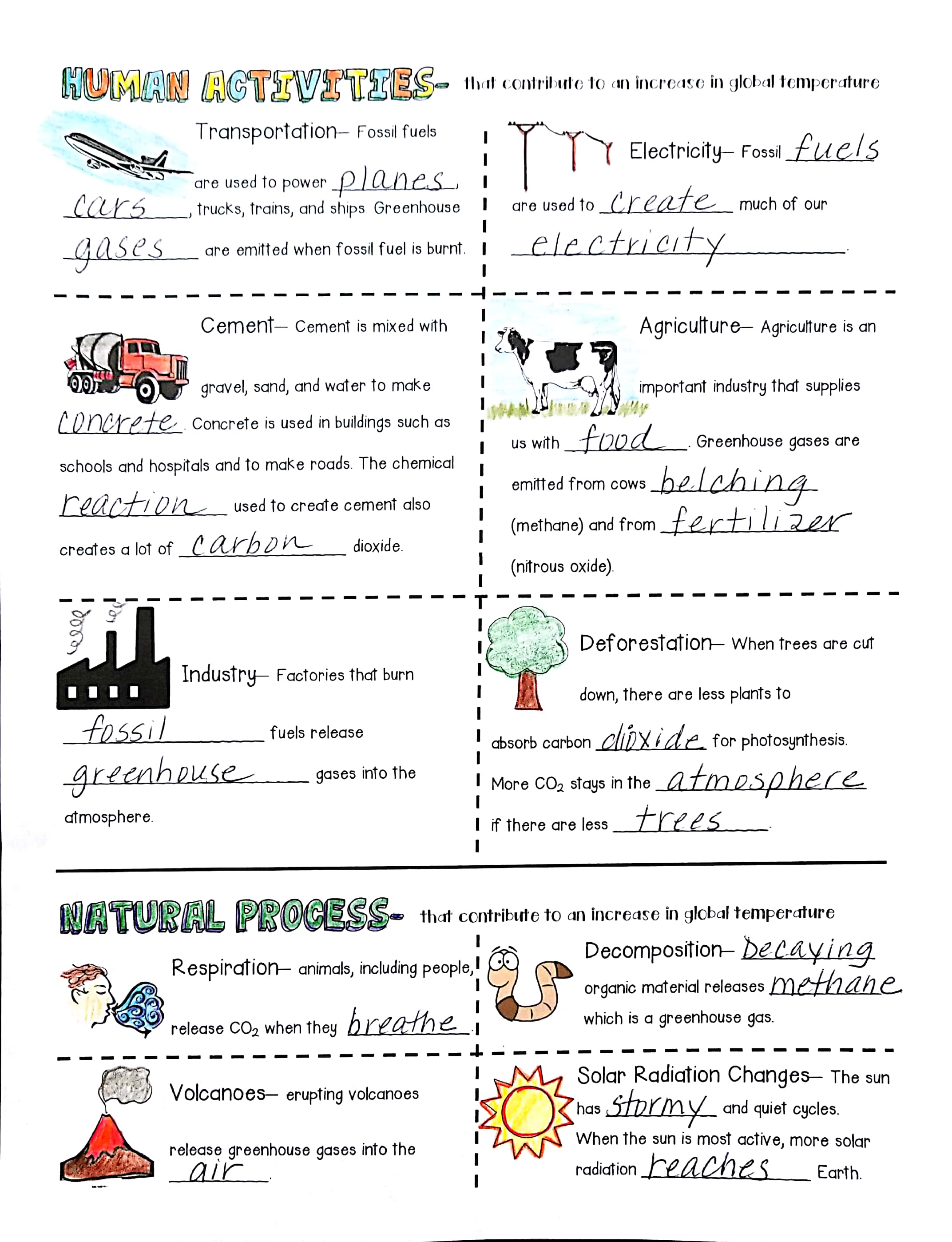 Now go here
Fill in your sketch notes. The words you need to write are underlined.
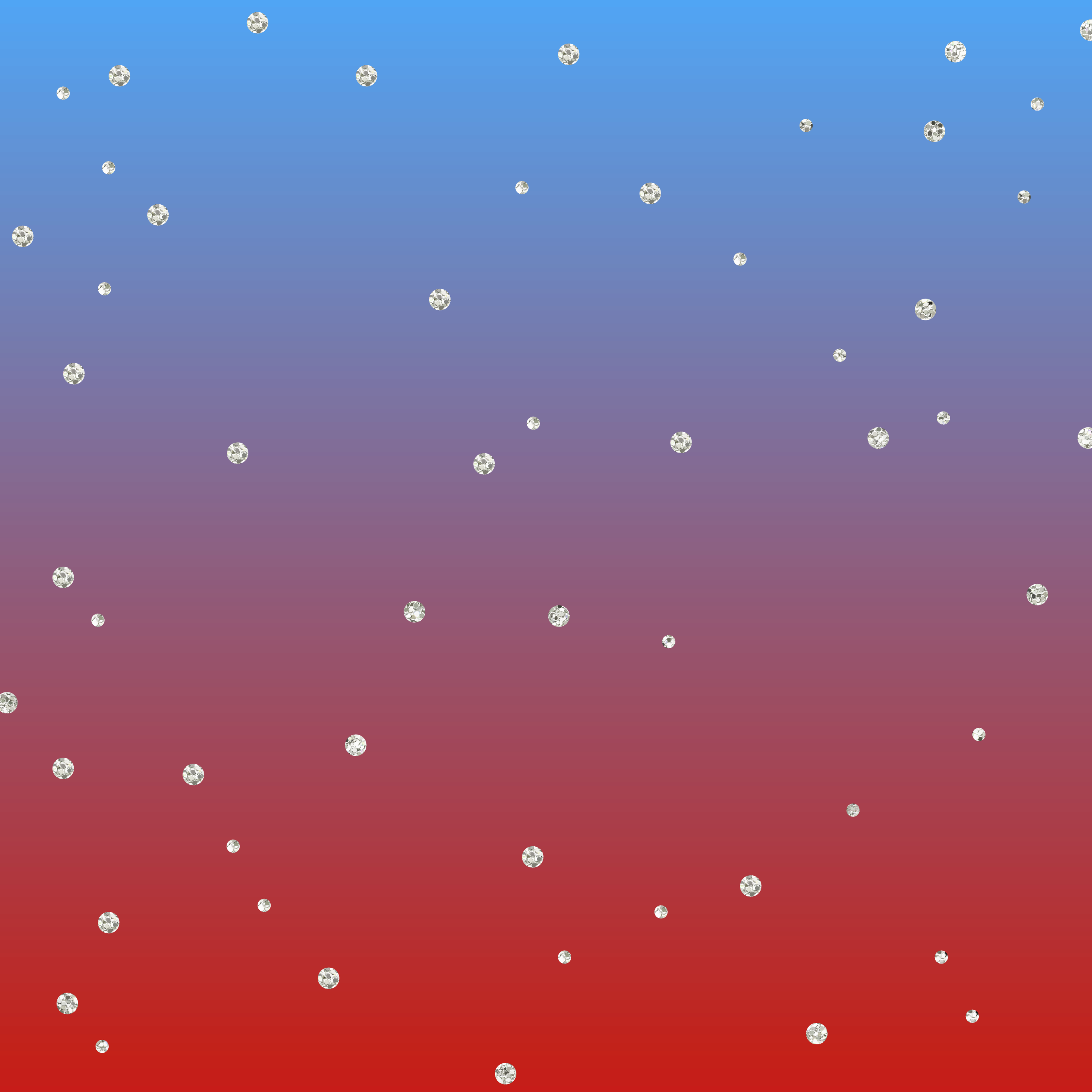 Human Activities
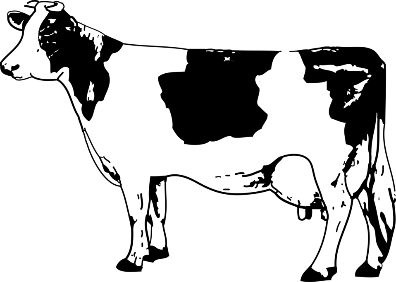 Agriculture– Agriculture is an 
important industry that supplies 
us with food. Greenhouse gases are 
emitted from cows belching 
(methane) and from fertilizer (nitrous oxide).
Human Activities
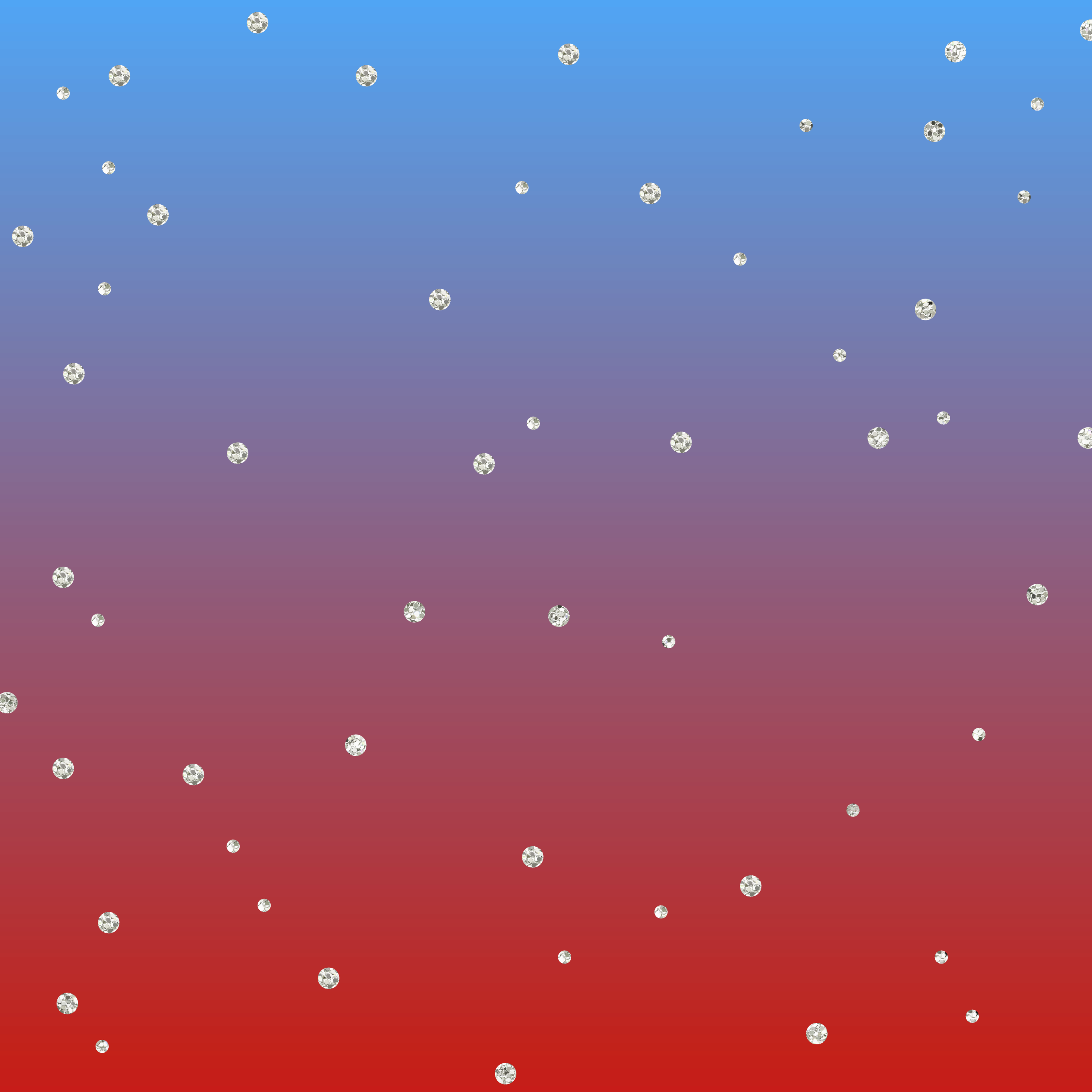 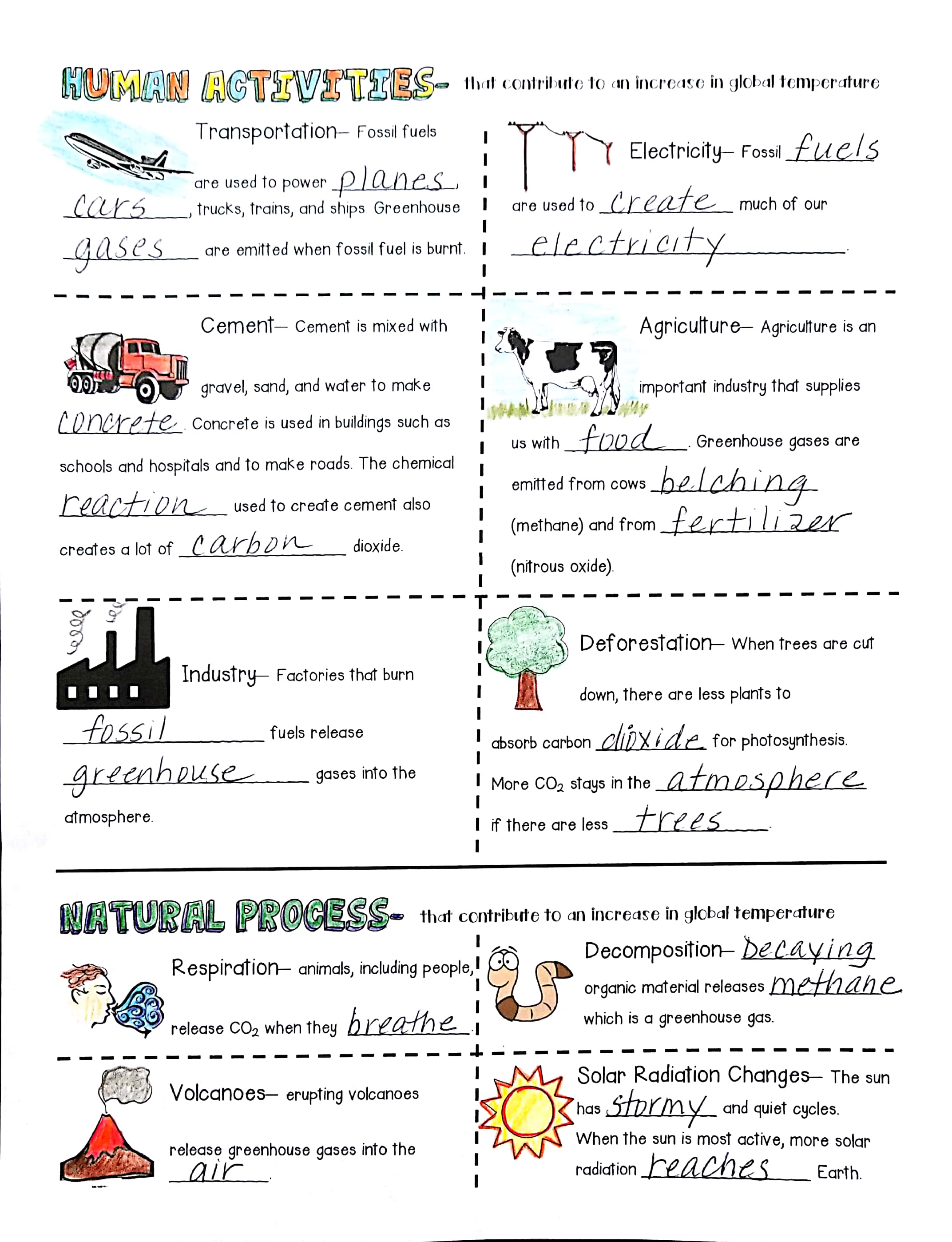 Now go here
Fill in your sketch notes. The words you need to write are underlined.
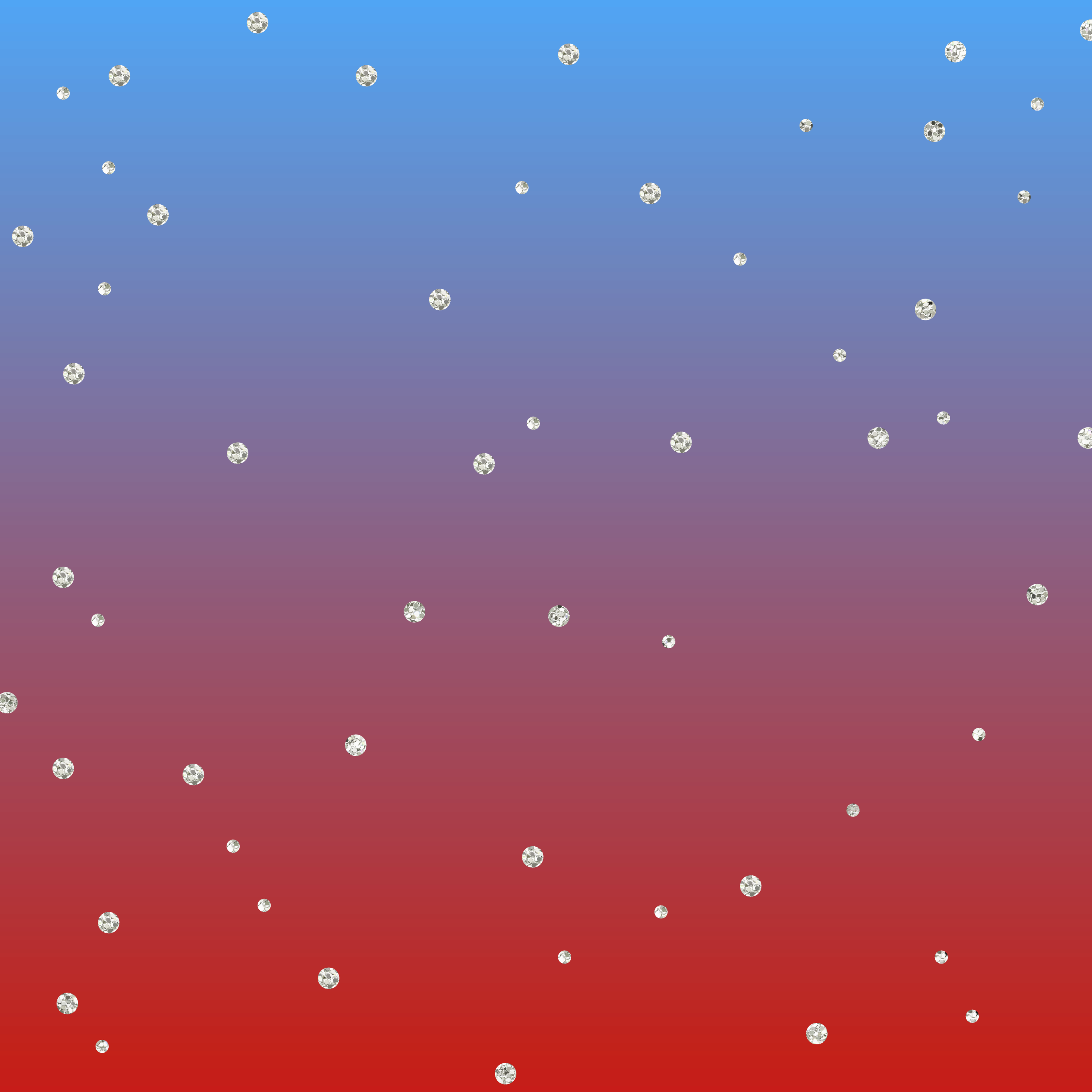 Human Activities
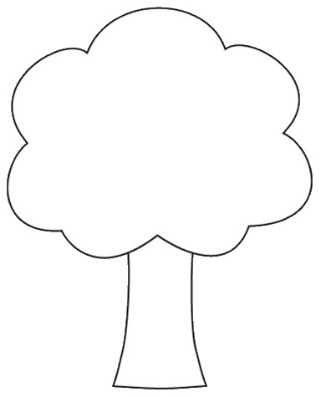 Deforestation– When trees are cut 
down, there are less plants to 
absorb carbon dioxide for photosynthesis. 
More CO2 stays in the atmosphere 
if there are less trees.
Human Activities
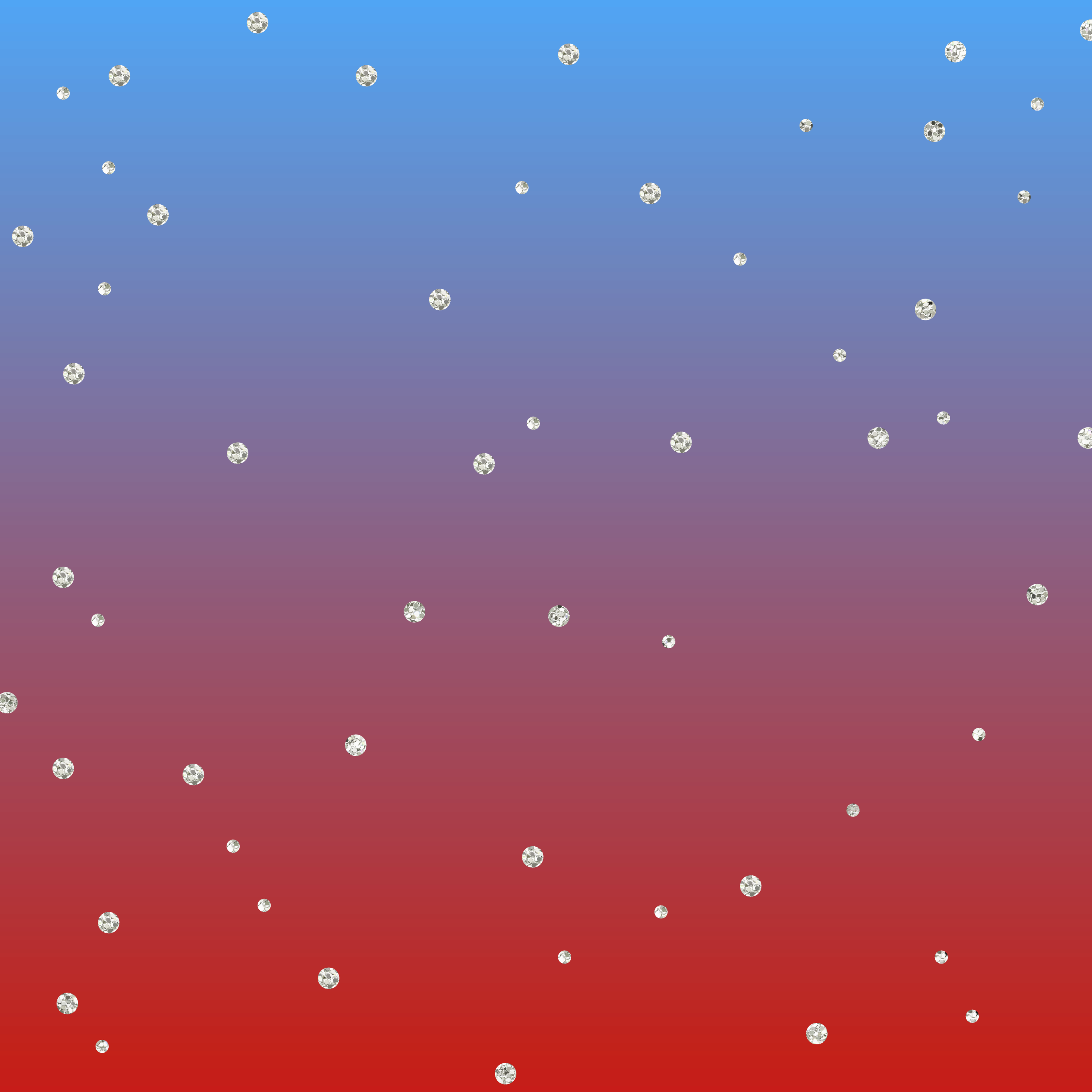 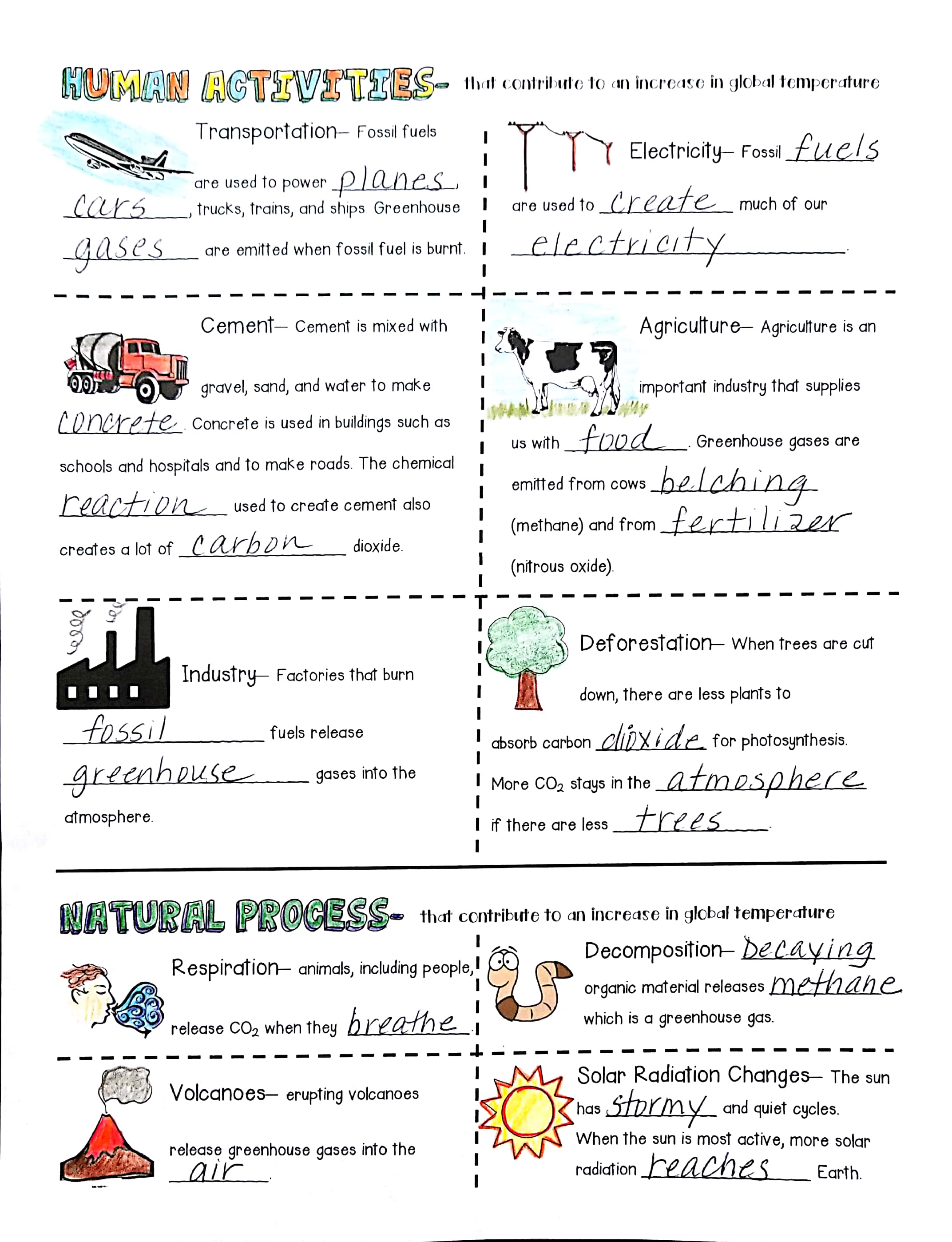 Now go here
Fill in your sketch notes. The words you need to write are underlined.
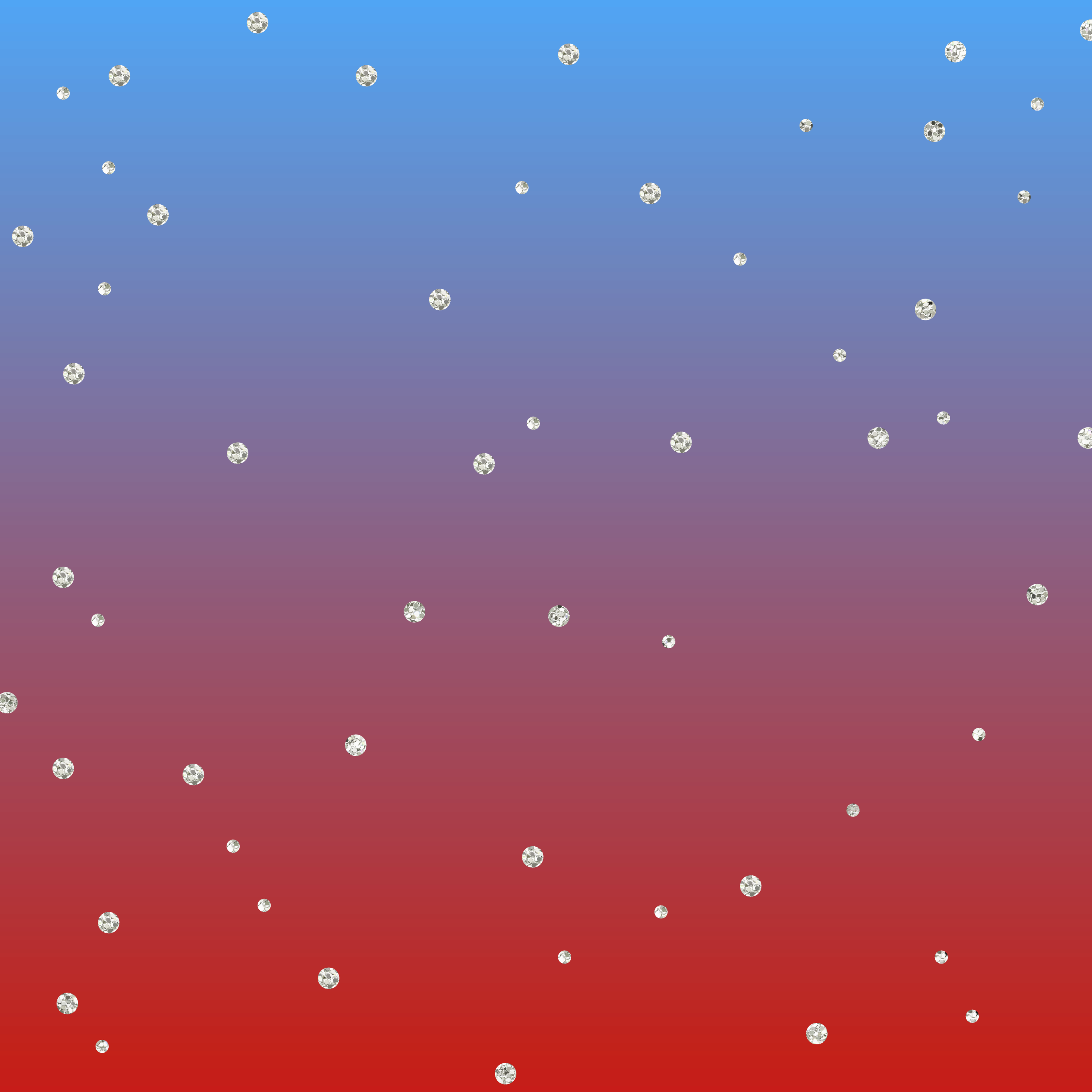 Climate Change…
Not only do human activities impact climate change but so do natural processes.
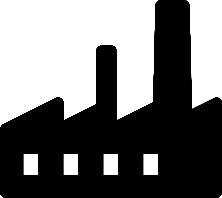 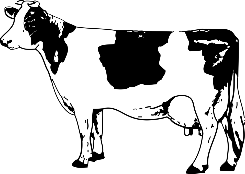 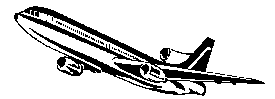 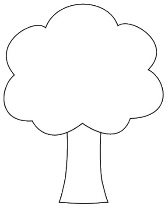 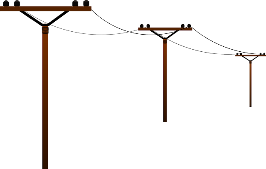 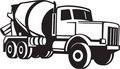 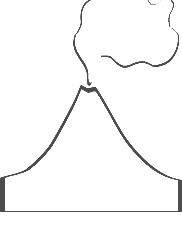 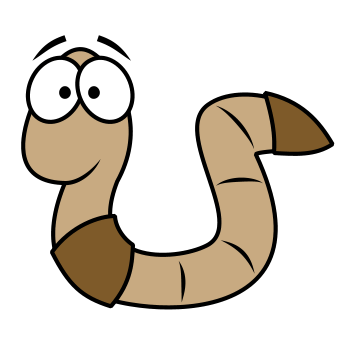 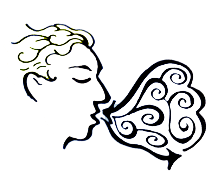 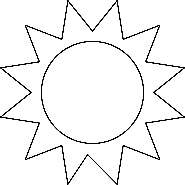 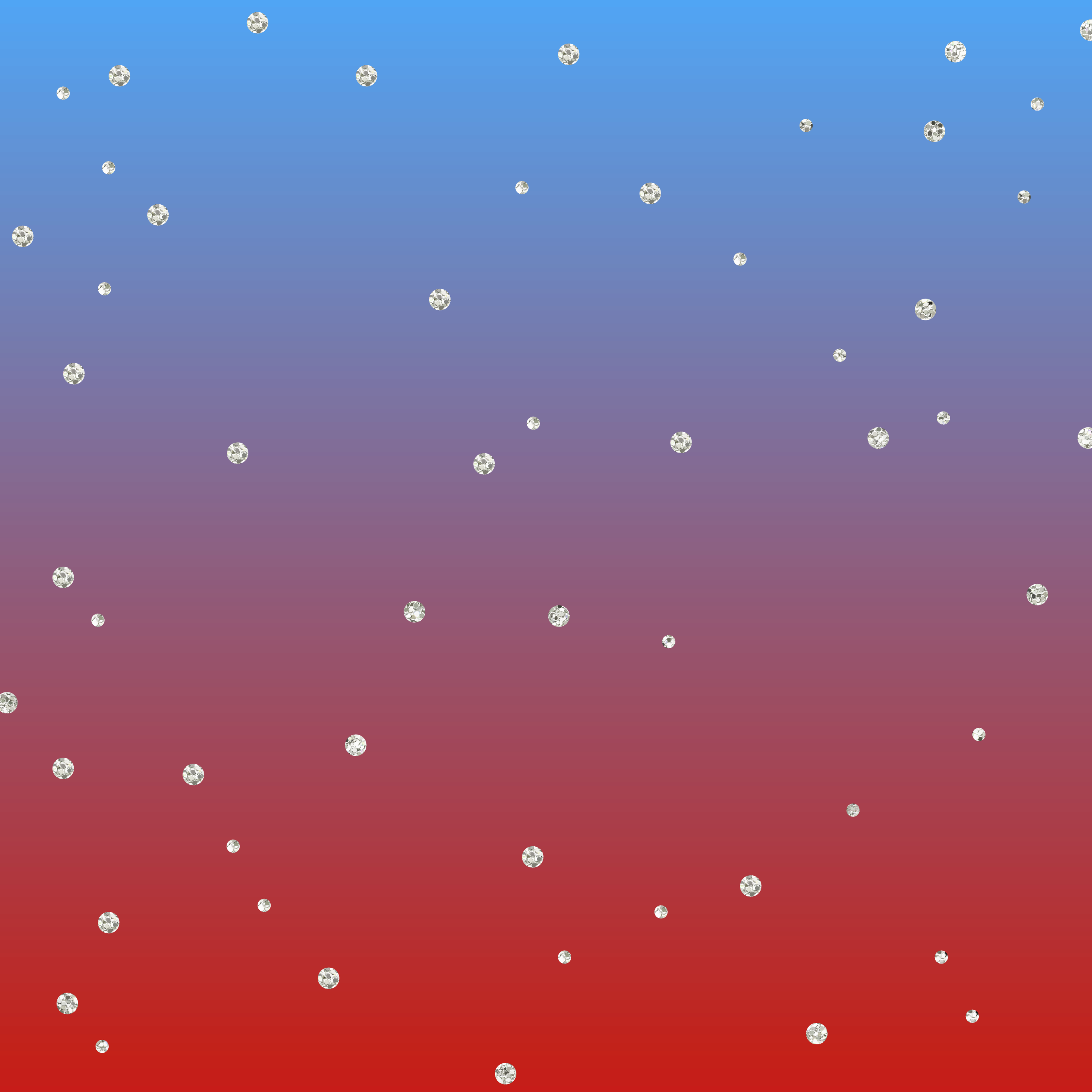 Natural Processes
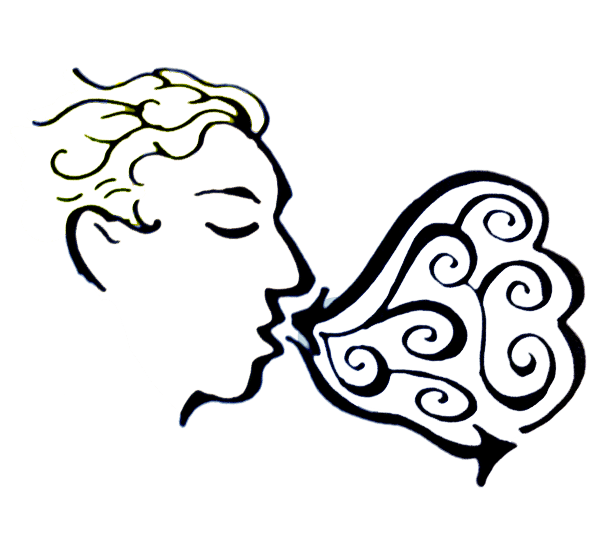 Respiration– animals, including people, 
release CO2 when they breathe.
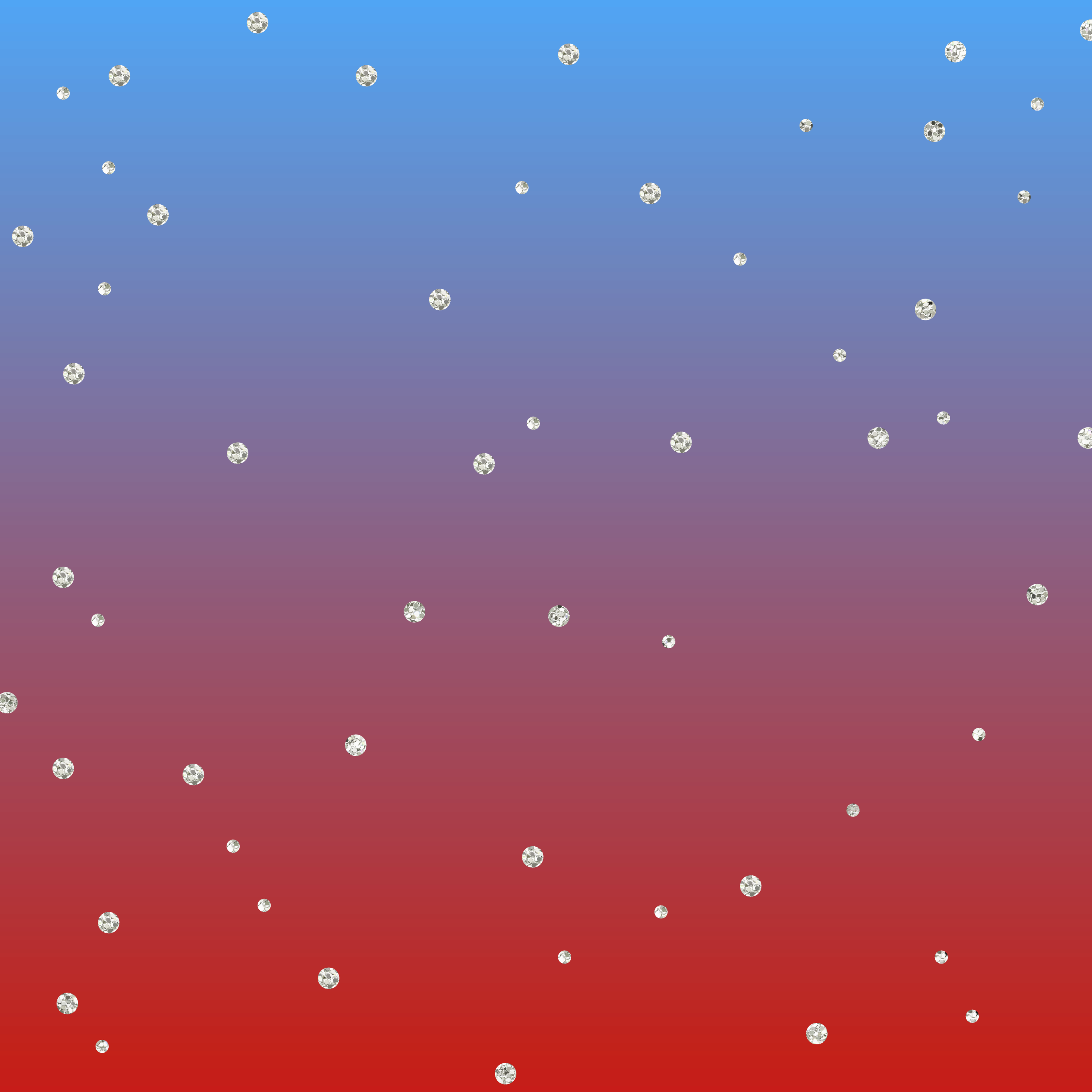 Natural Processes
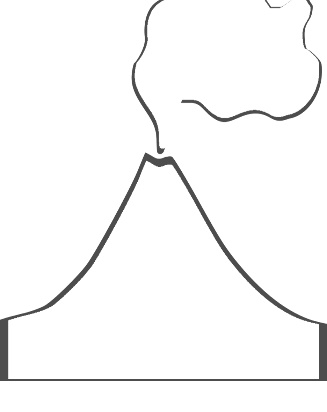 Volcanoes– erupting volcanoes 
release greenhouse gases into the 
atmosphere.
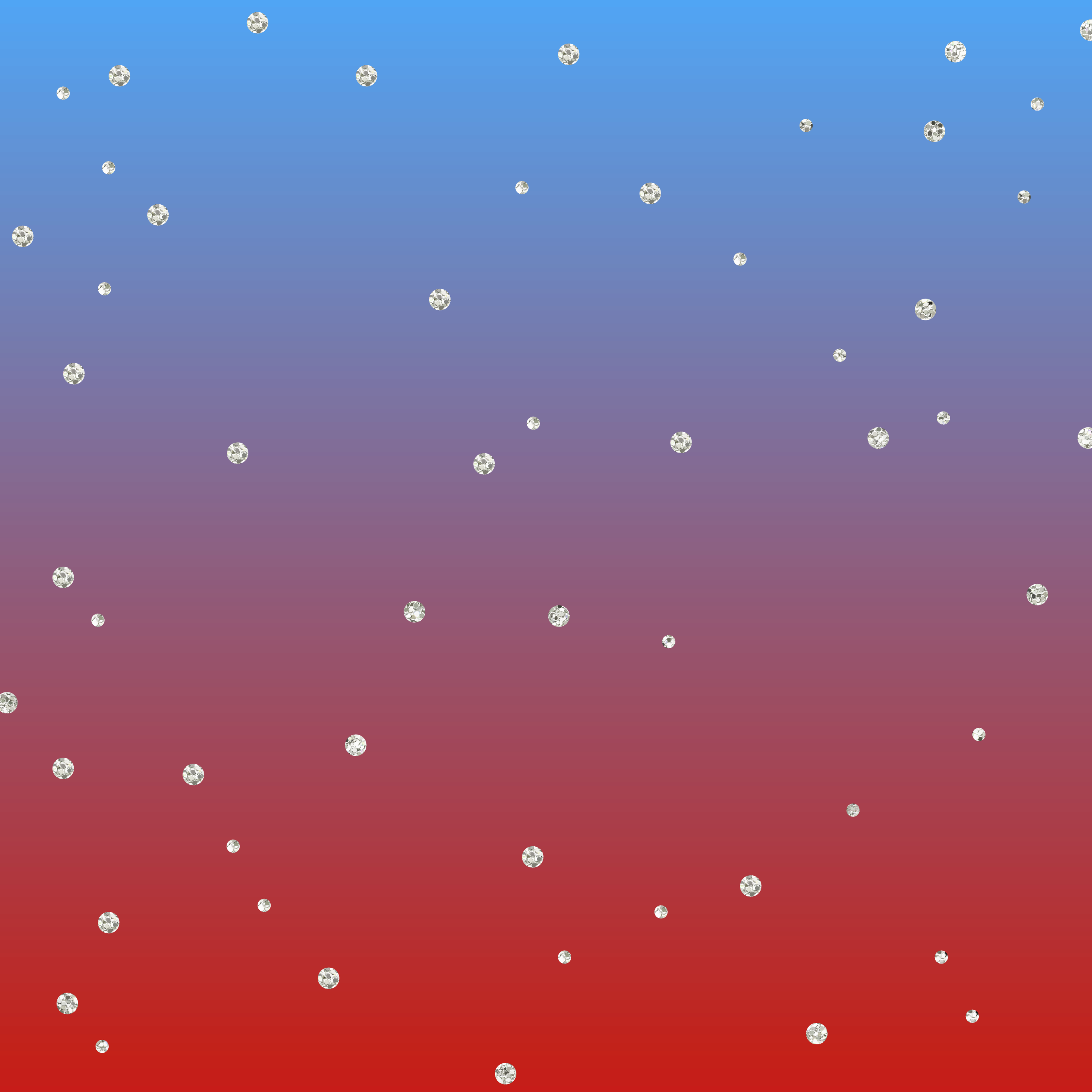 Natural Processes
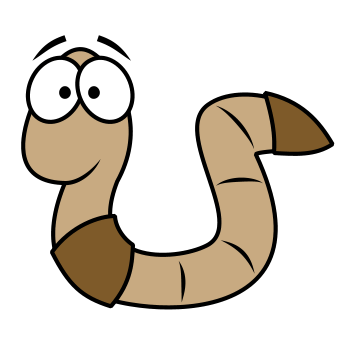 Decomposition– Decaying 
organic material releases methane 
which is a greenhouse gas.
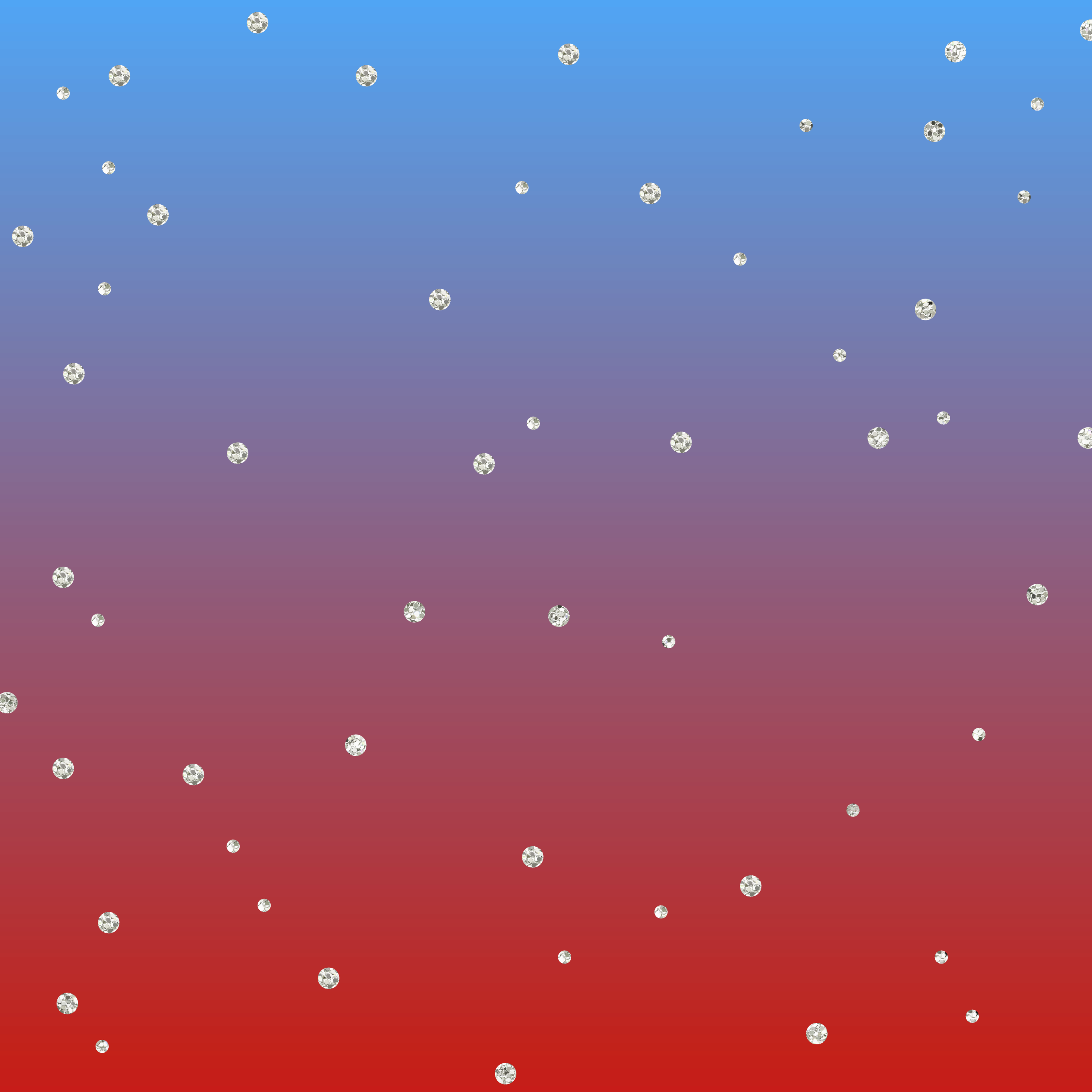 Natural Processes
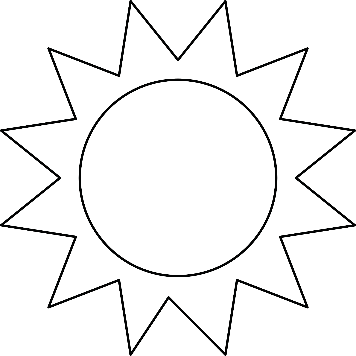 Solar Radiation Changes– The sun
 
has stormy and quiet cycles.  
When the sun is most active, more solar radiation reaches Earth.